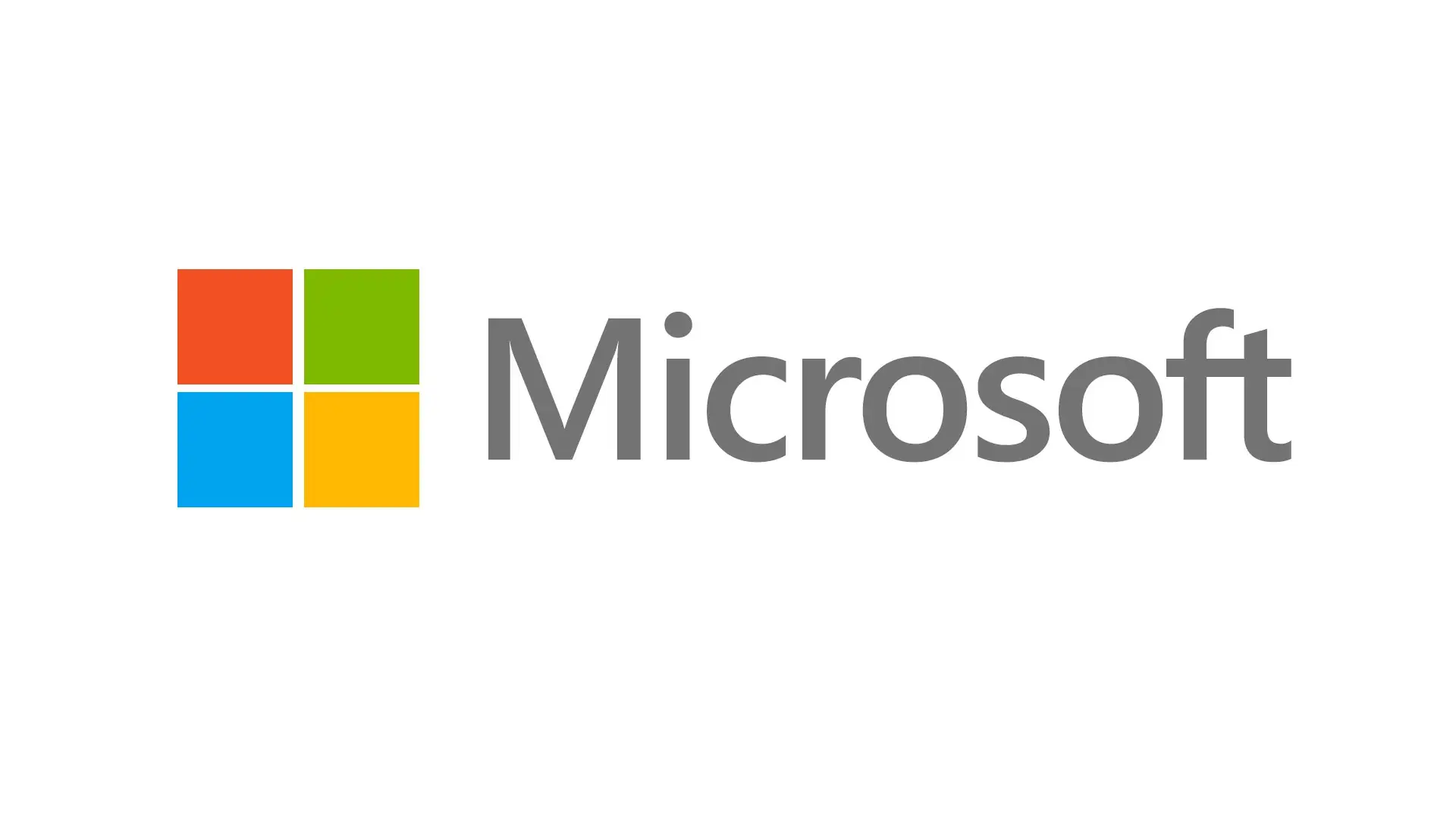 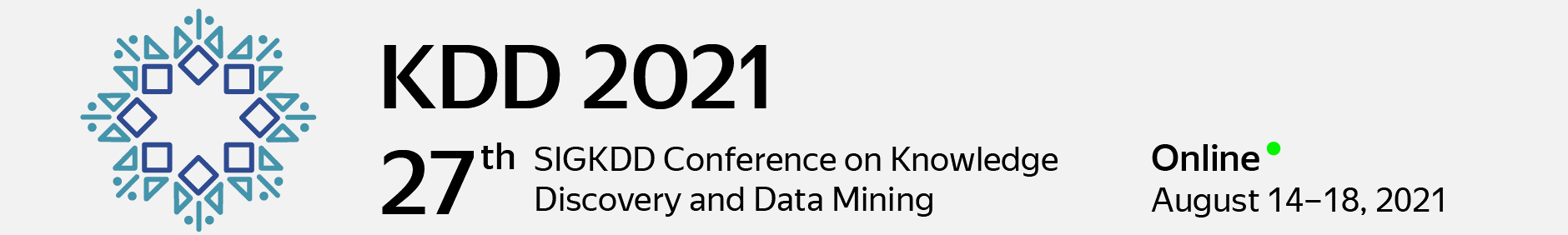 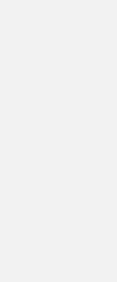 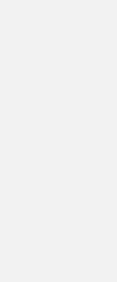 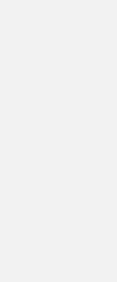 Reinforcing Pretrained Models for GeneratingAttractive Text Advertisements
Xiting Wang1, Xinwei Gu1, Jie Cao2, Zihua Zhao1,
Yulan Yan2, Bhuvan Middha2, Xing Xie1
1Microsoft Research Asia
2Microsoft Advertising
Text Advertisement
Search Engines
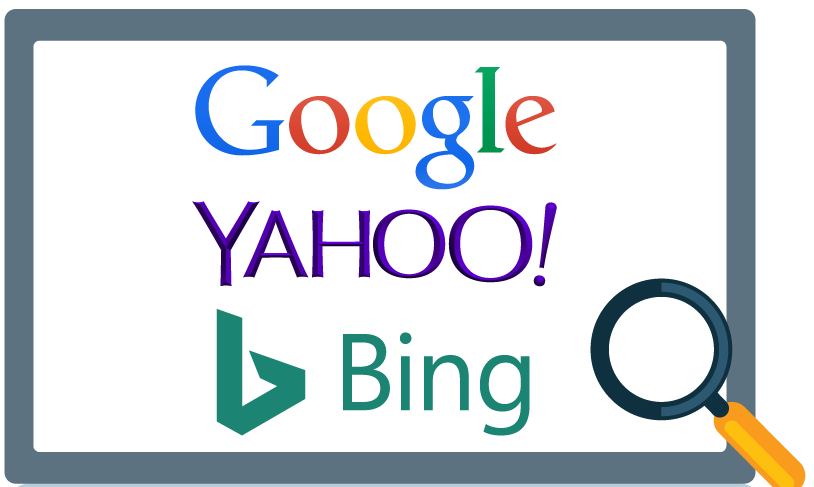 Advertisers
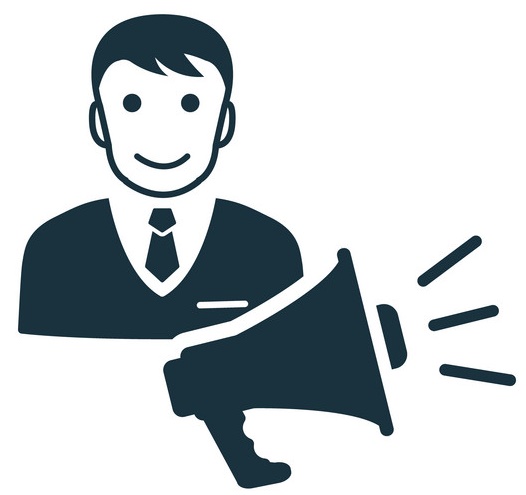 Text Ads
Social Media
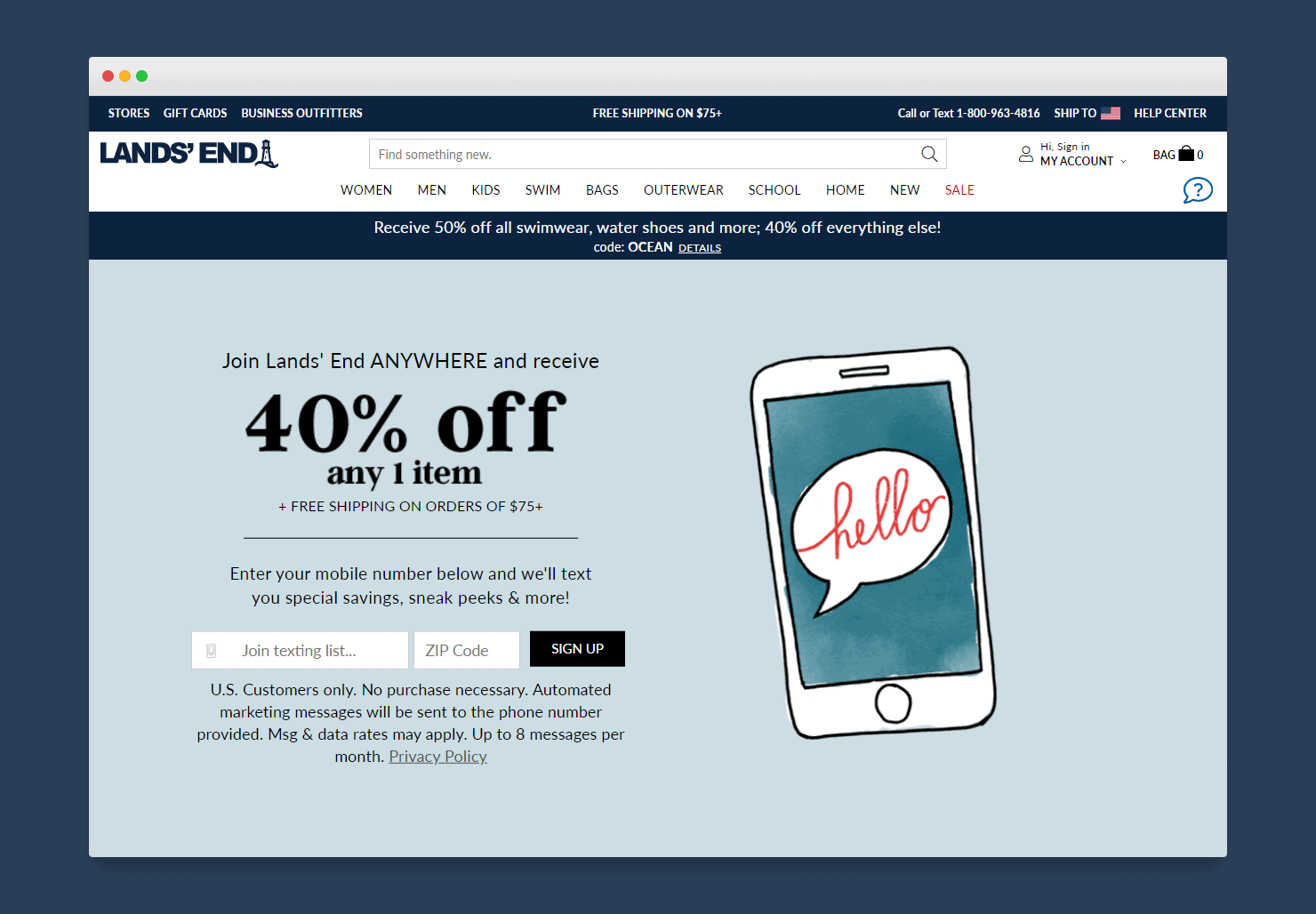 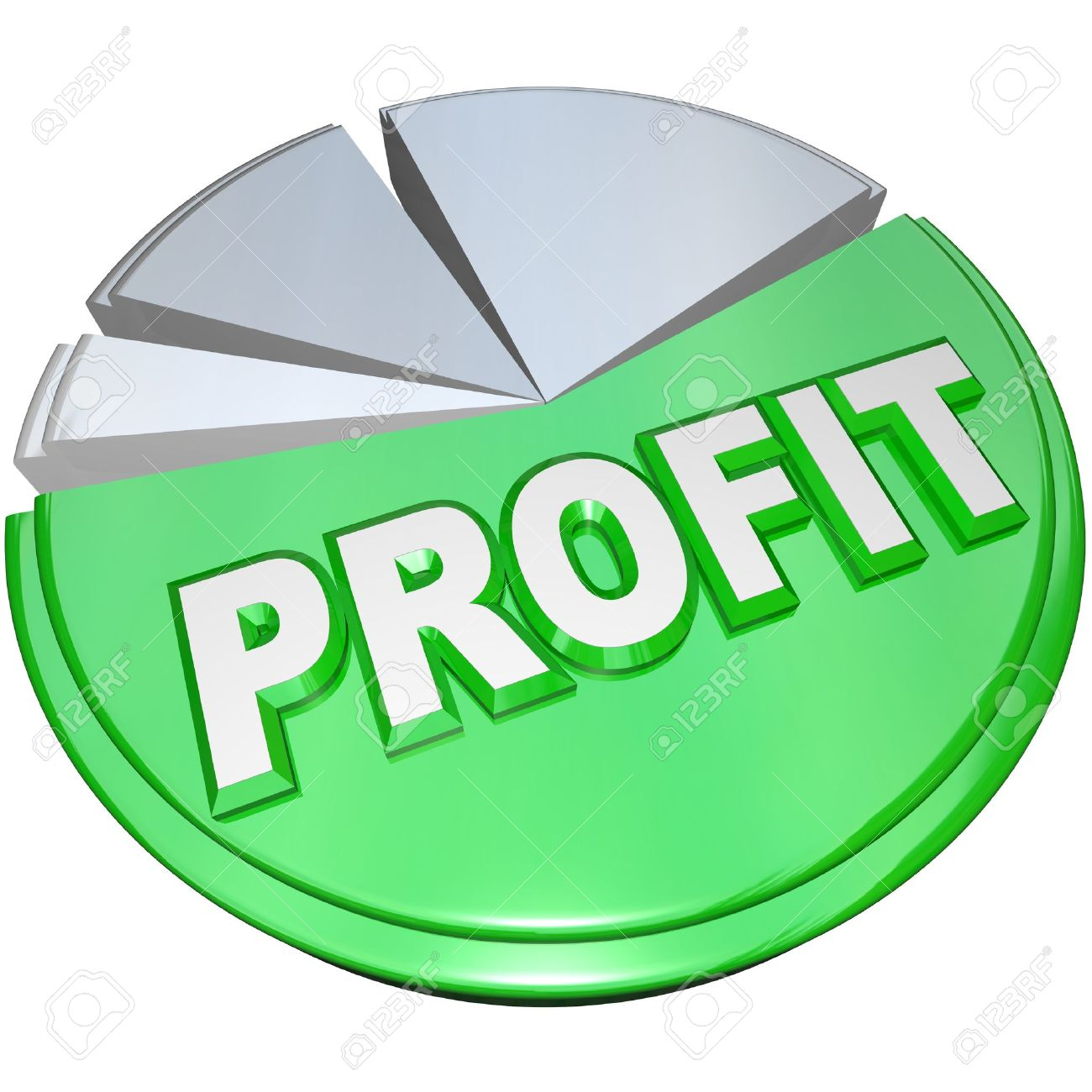 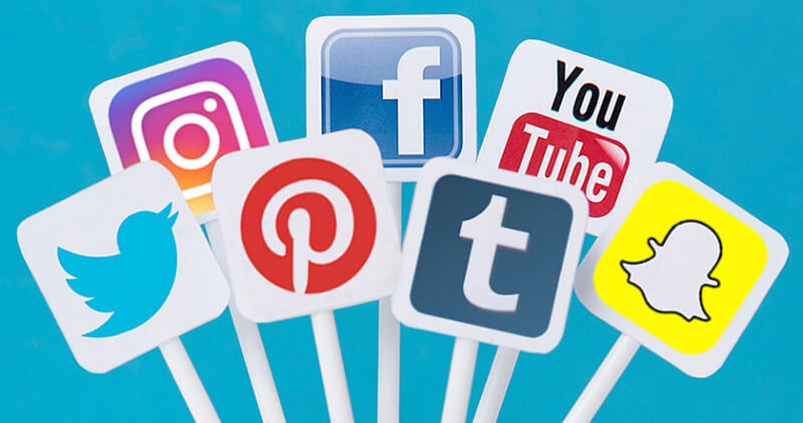 Time-consuming
Recommender Systems
Not personalized
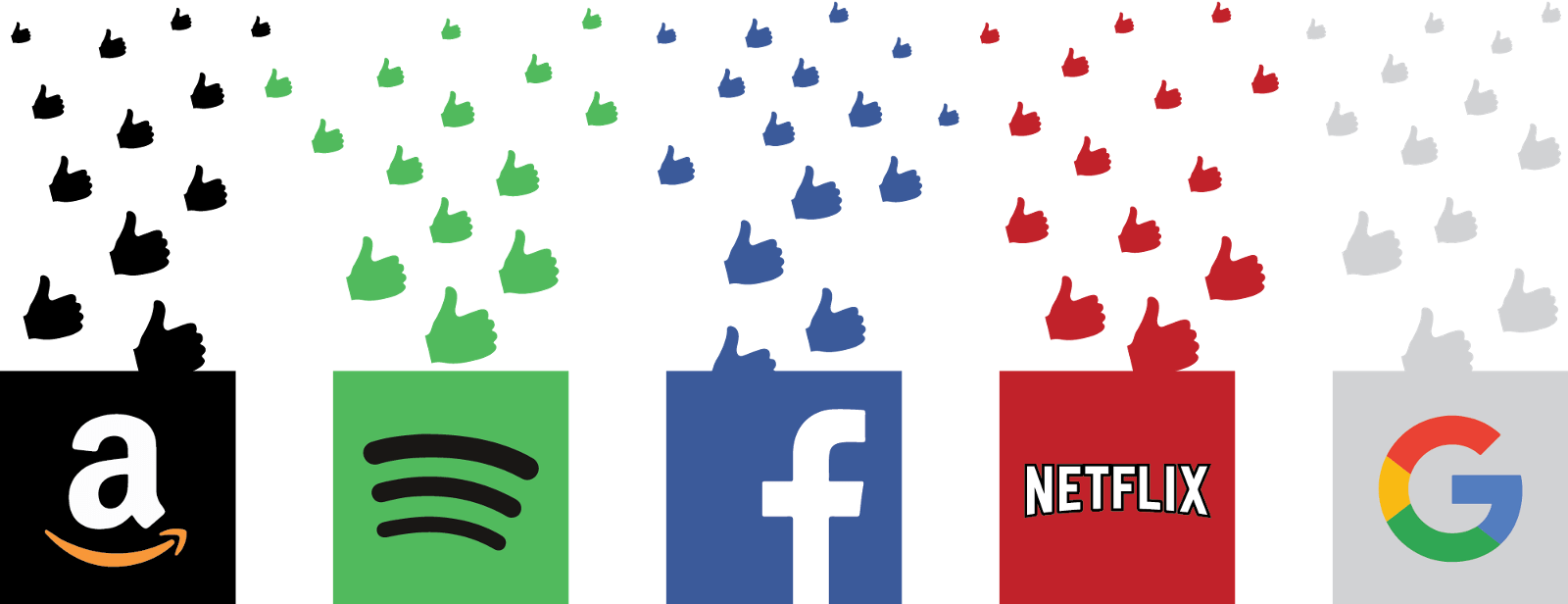 2
Text Advertisement
Search Engines
Advertisers
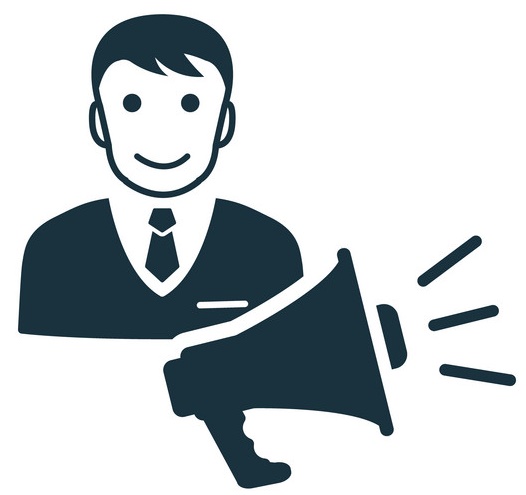 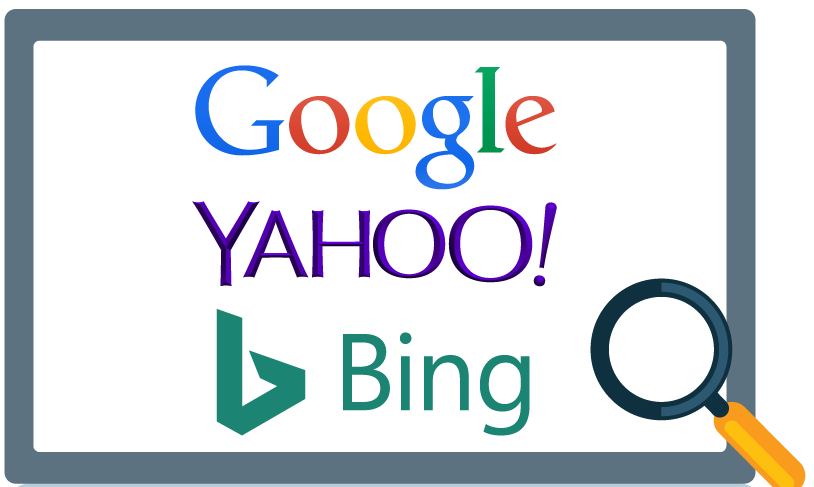 Text Ads
Template-based
Social Media
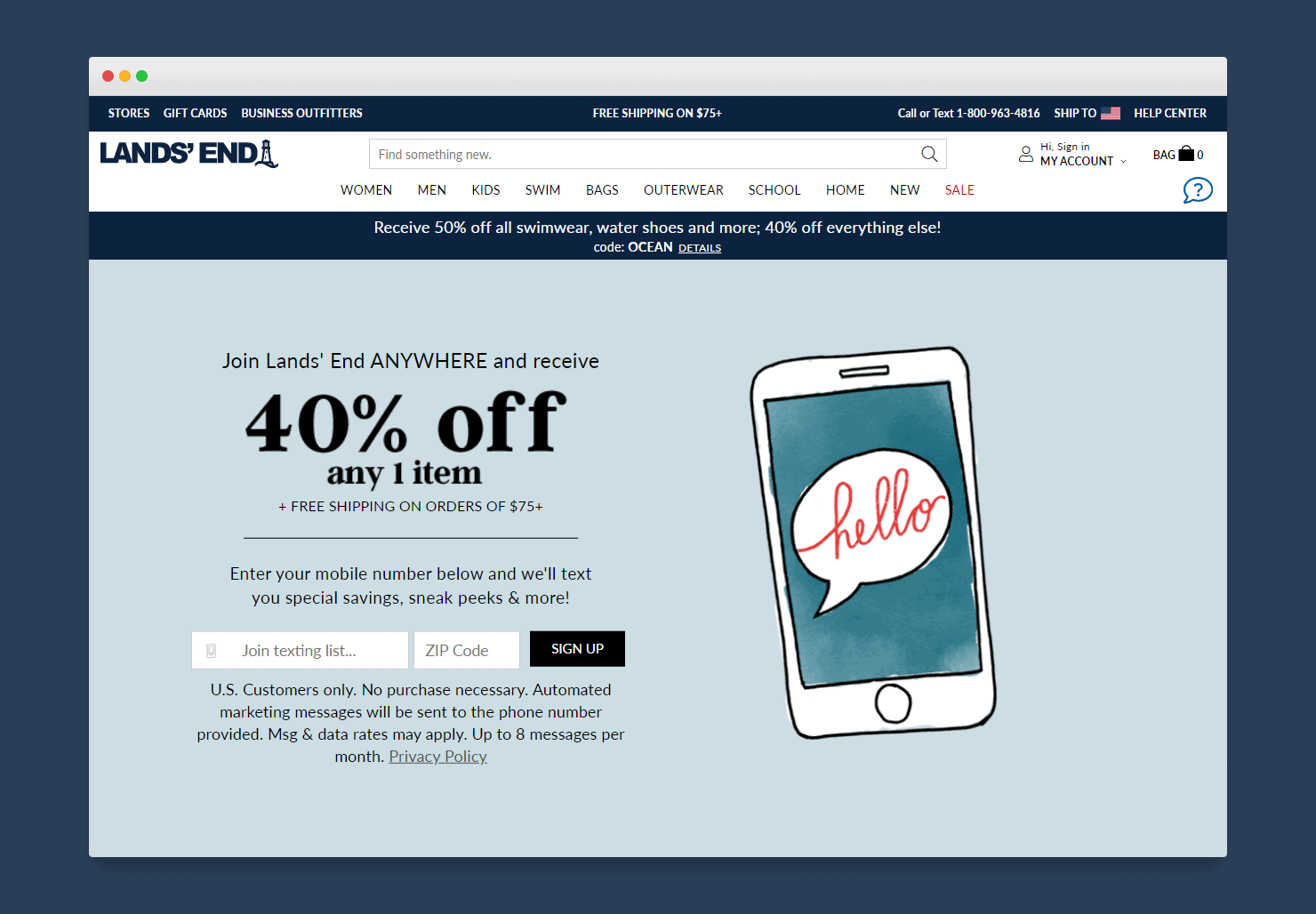 “We have a wide selection of quality ______”
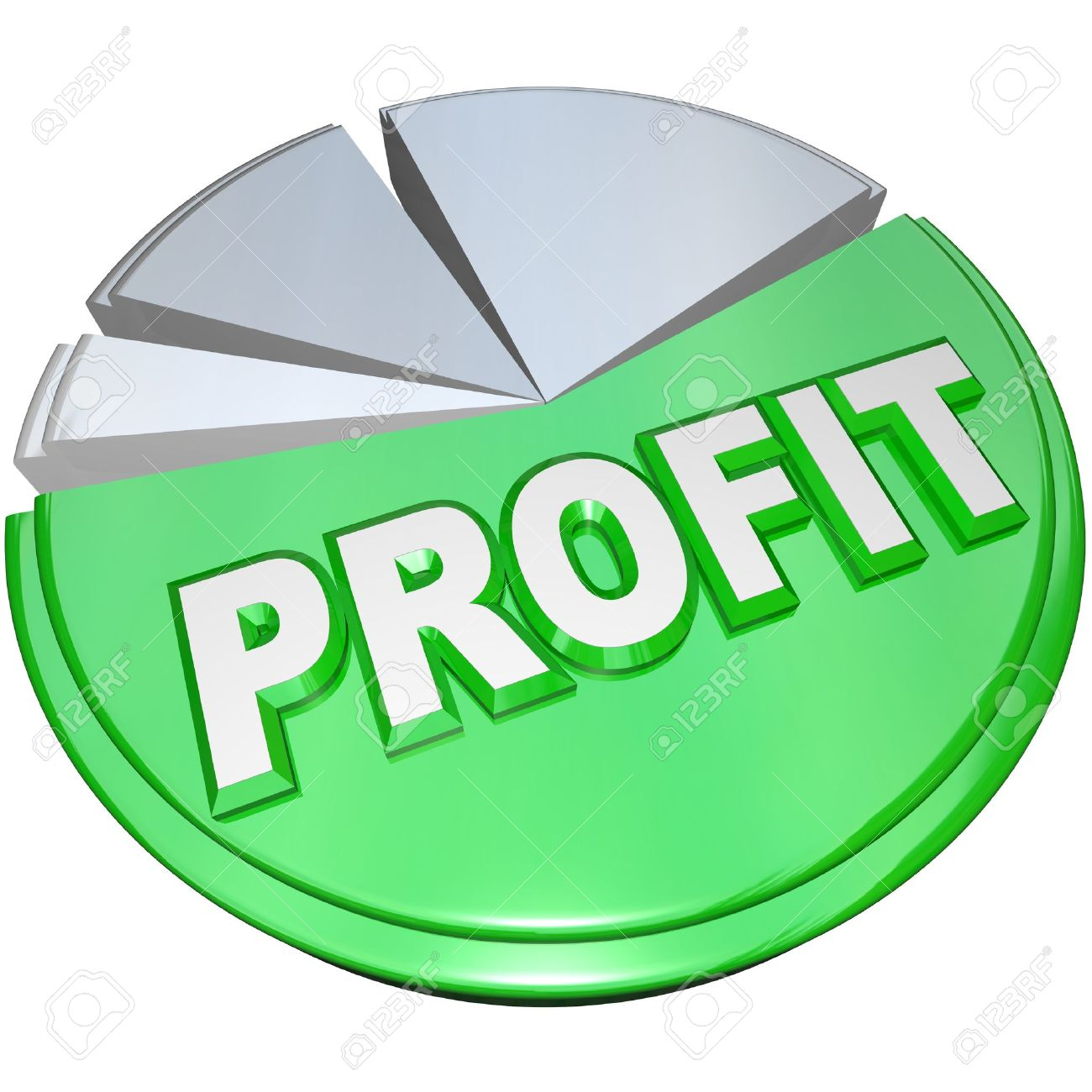 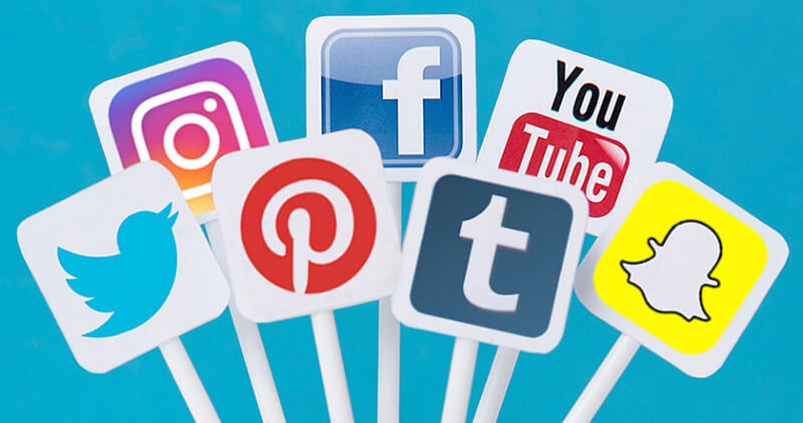 Rigid
Still require human efforts
Time-consuming
Recommender Systems
Not personalized
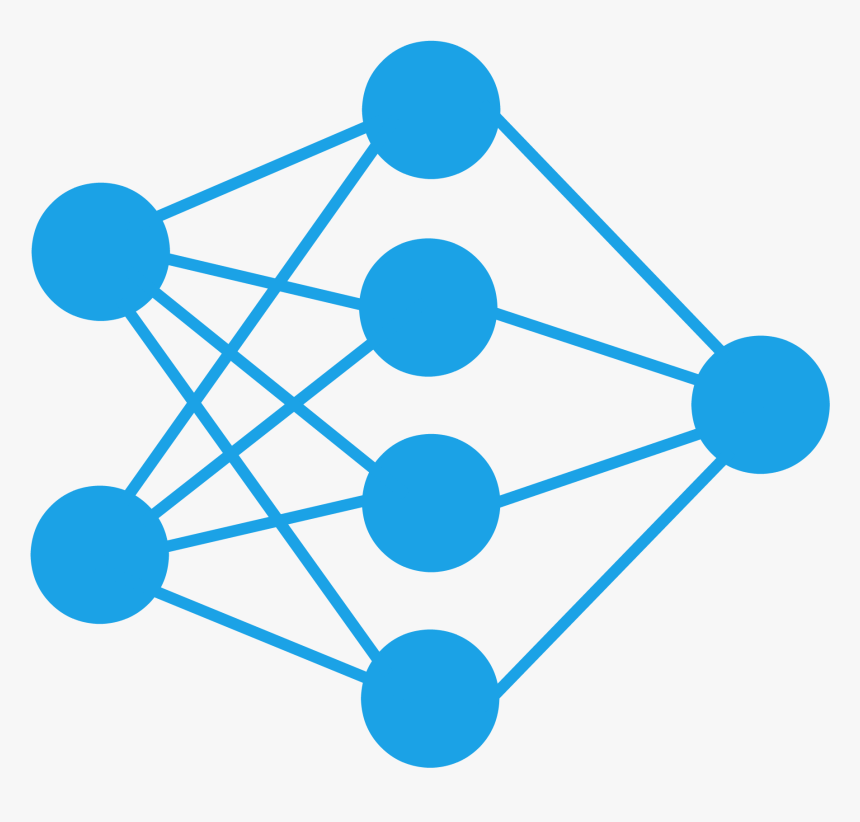 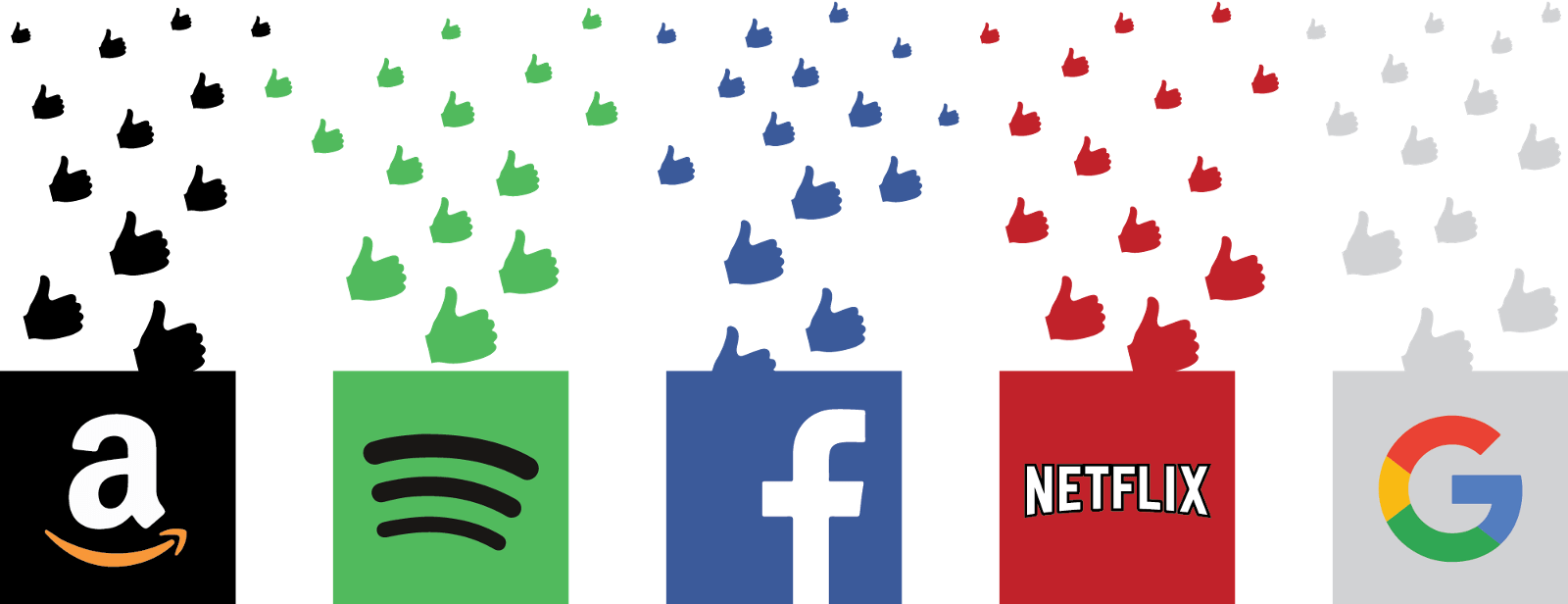 Generative Model
reach the quality
Do not
of advertising mediums
3
Contributes to a large portion of $
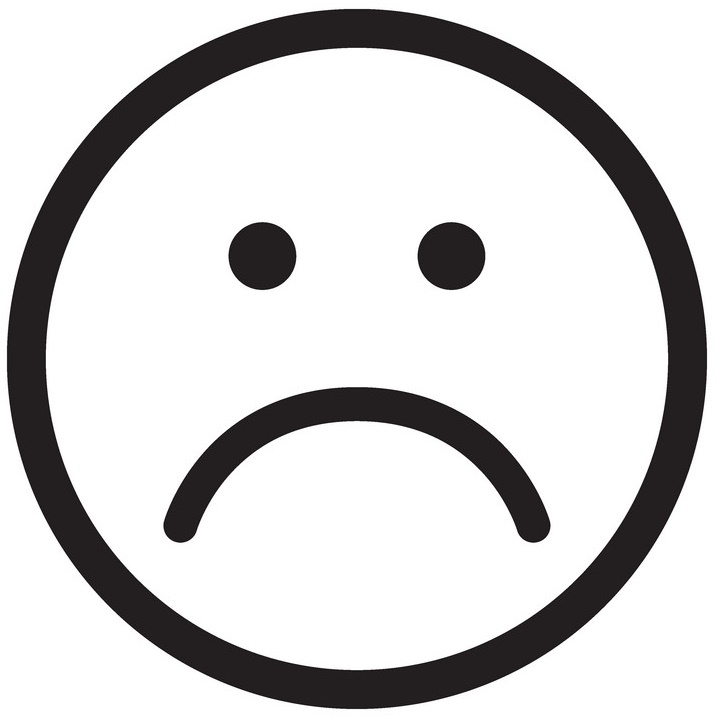 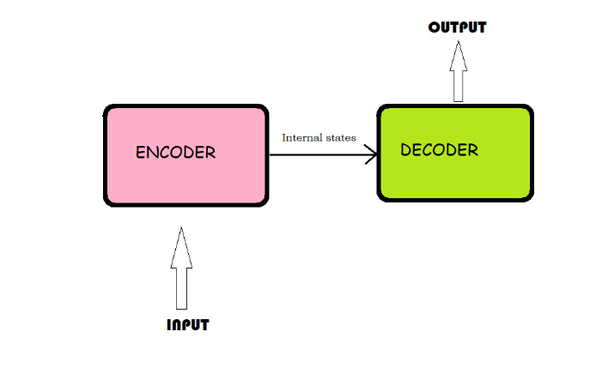 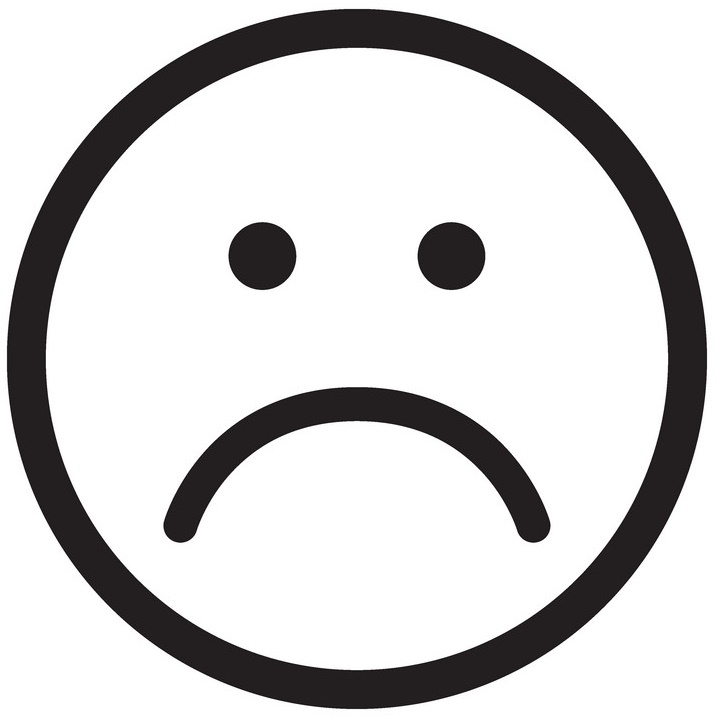 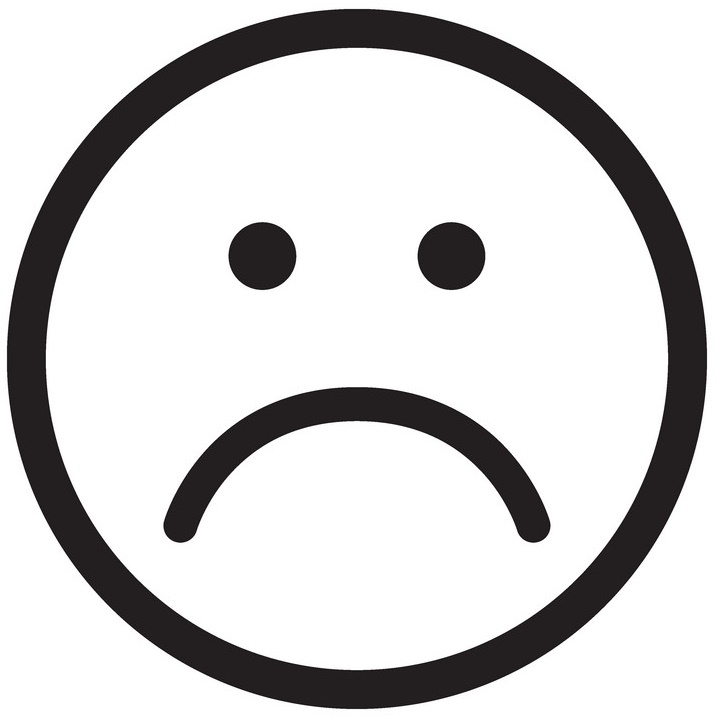 Research Question
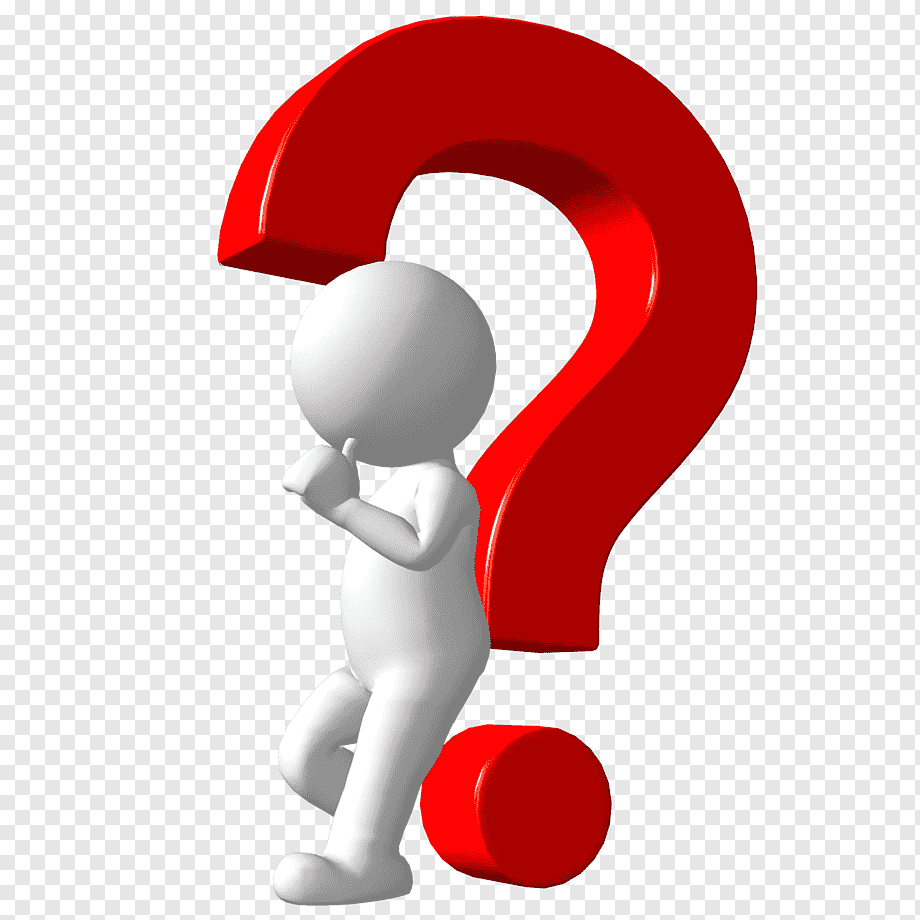 How can we generate attractive texts that
reach the quality
of advertising mediums
?
LP title
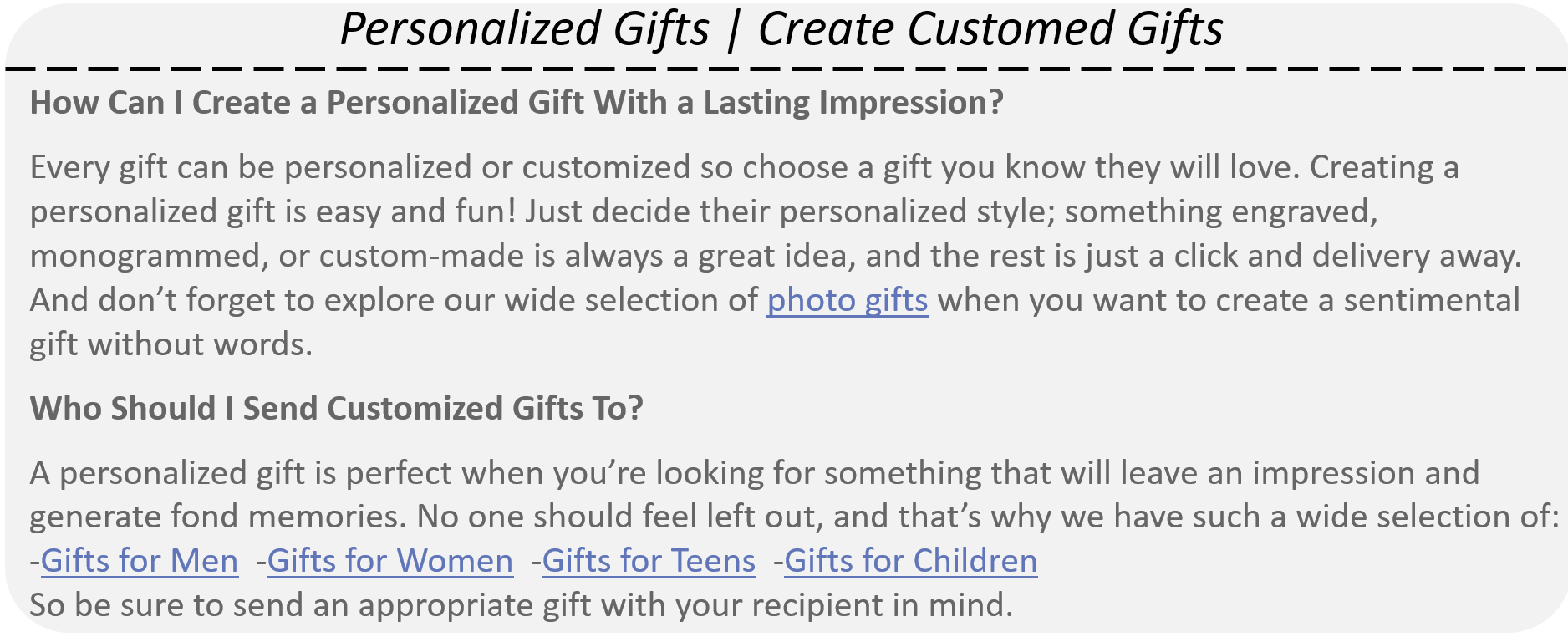 Model Input: 
product landing page (LP) +
User queries
LP Body
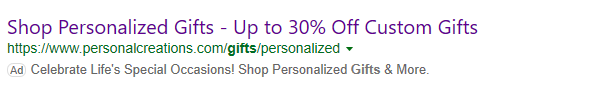 Model Output: 
Text ad
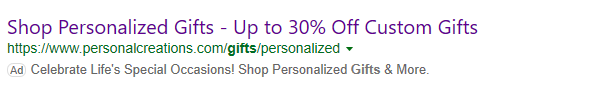 4
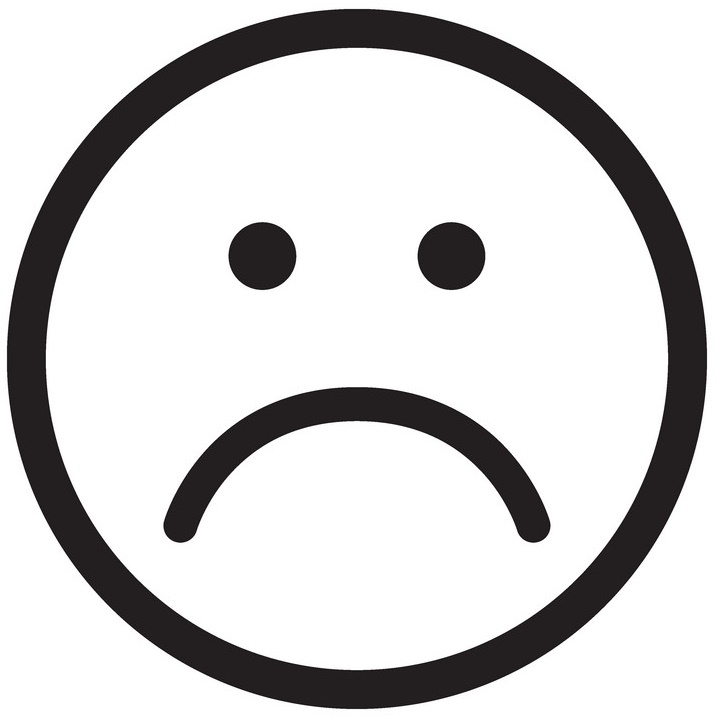 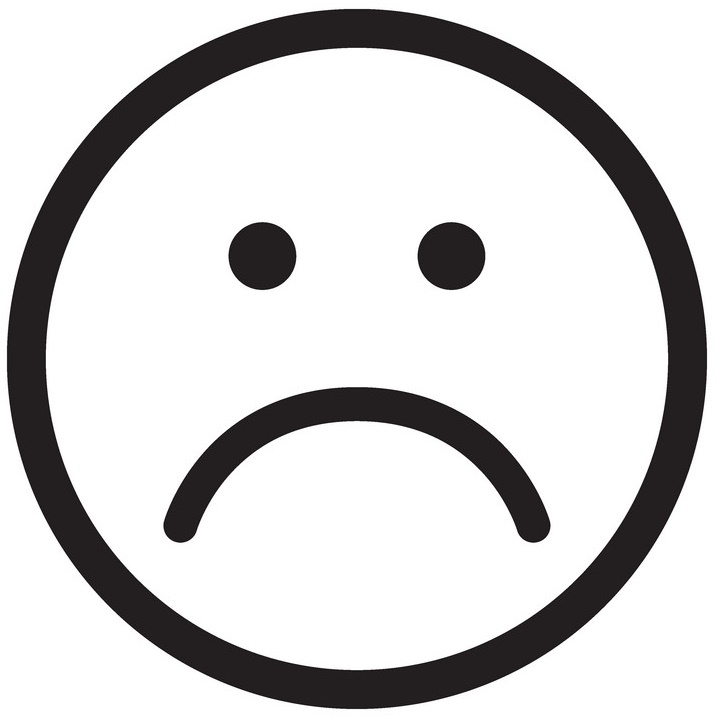 Ad title
Ad description
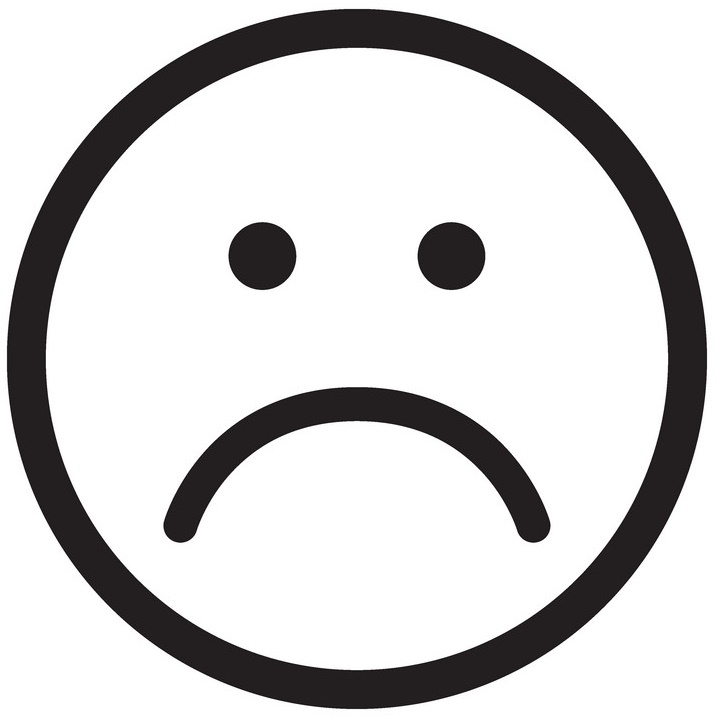 Our Solution
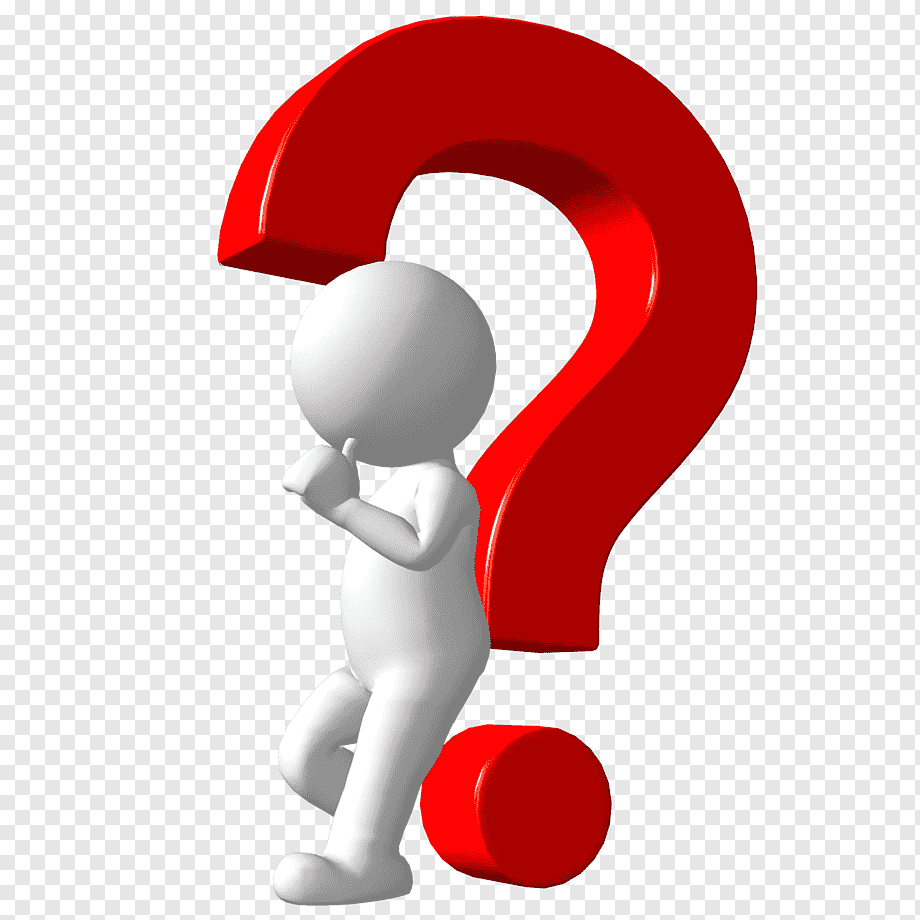 How can we generate attractive texts that
reach the quality
of advertising mediums
?
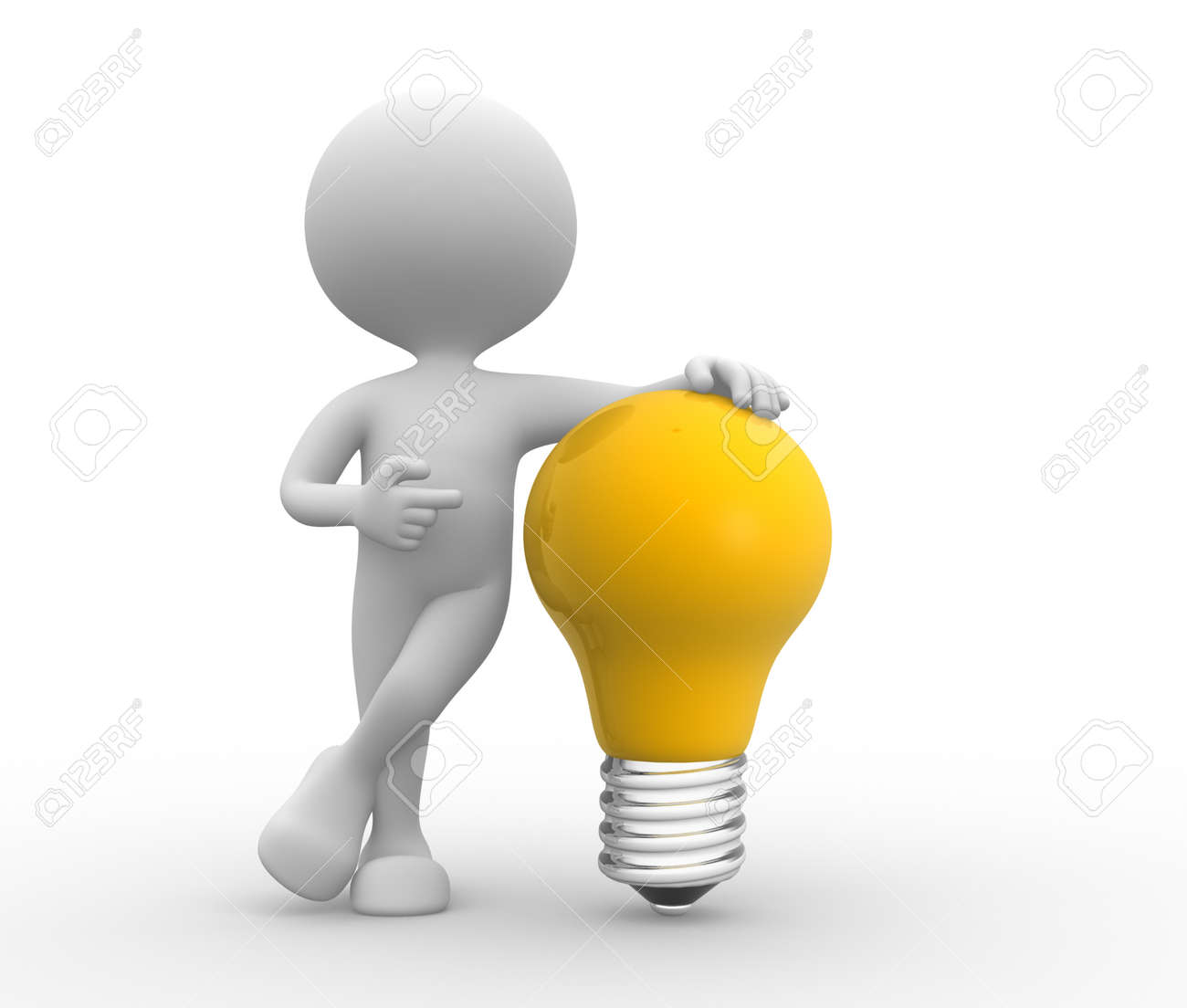 Pretrained model
Reinforcement learning (RL)
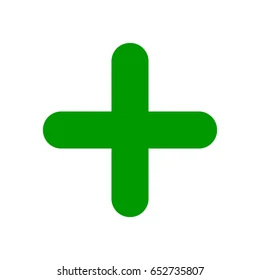 Fine-tuning
Reinforcement learning
Pretraining
Supervised data
User feedback
Unsupervised data
User clicks
Wikipedia, book corpus
Manually-created ads
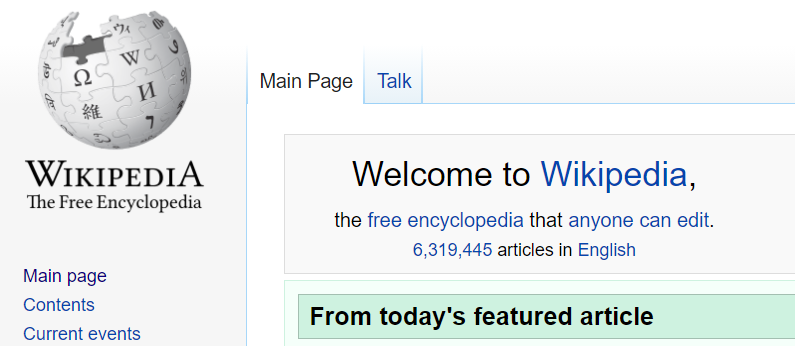 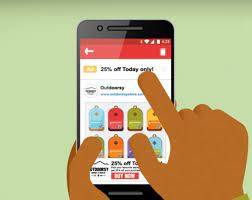 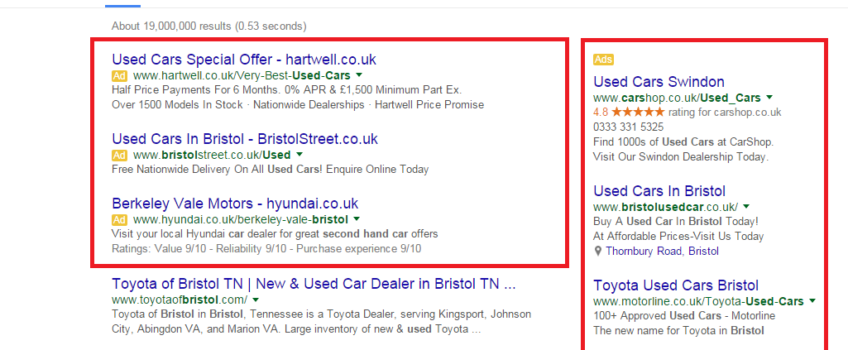 5
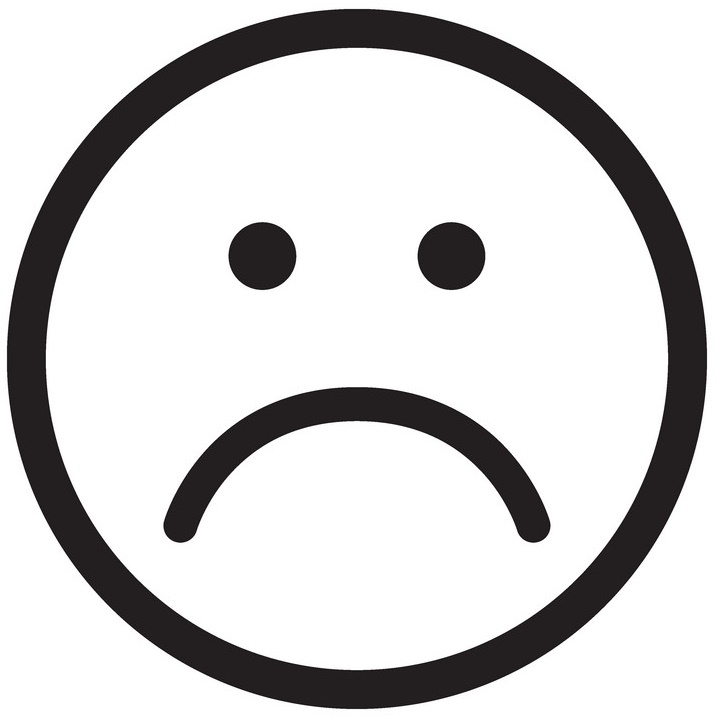 with a
three-phase training schema
Effectively leverage multiple types of data
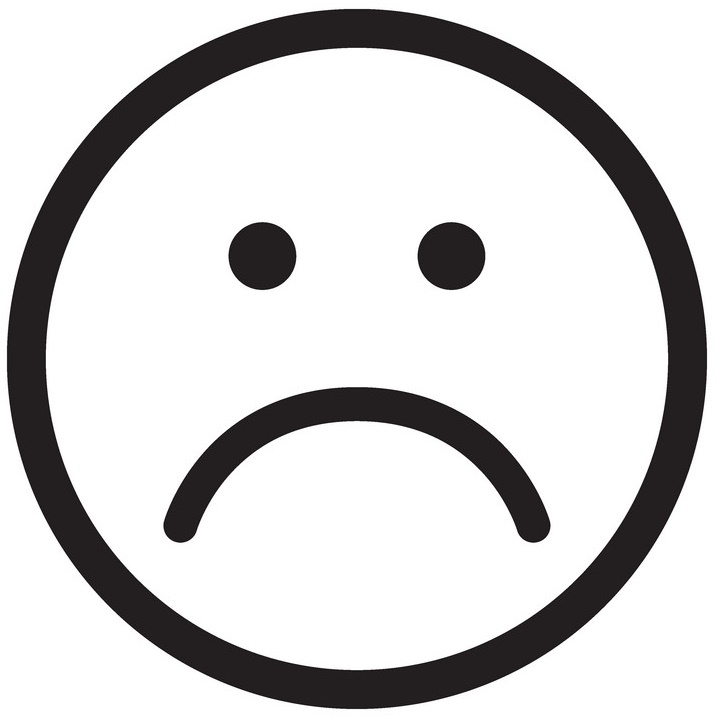 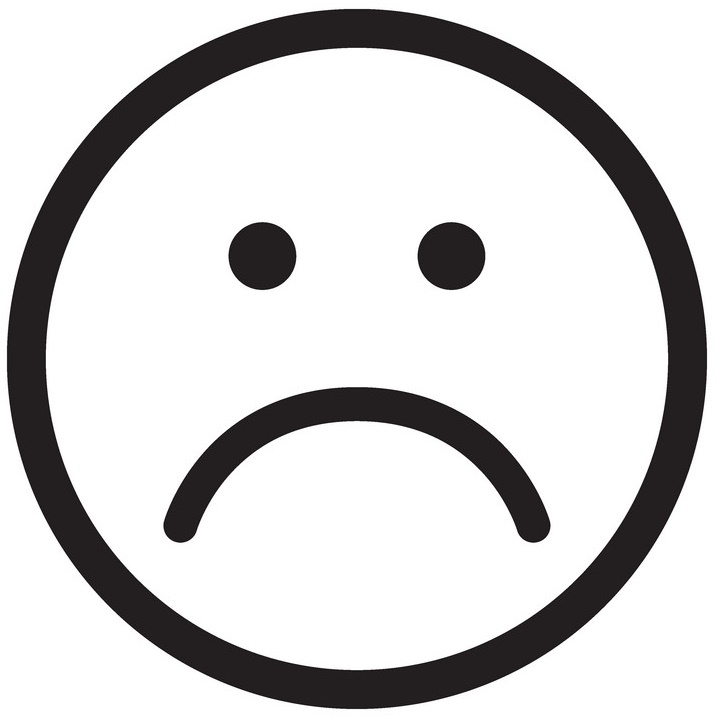 Our Contributions
Three-Phase Training Schema
Effectively leverages multiple types of data
Fine-tuning
Pretraining
Reinforcement learning
Supervised data
User feedback
Unsupervised data
Model-Based RL Framework
Generates attractive ads without hampering user experience
Masked-Sequence Policy Gradient (MPG)
An effective and efficient RL method that integrates seamlessly with pretrained models
Our model significantly increases revenue and click yield, and has been deployed in Microsoft Bing
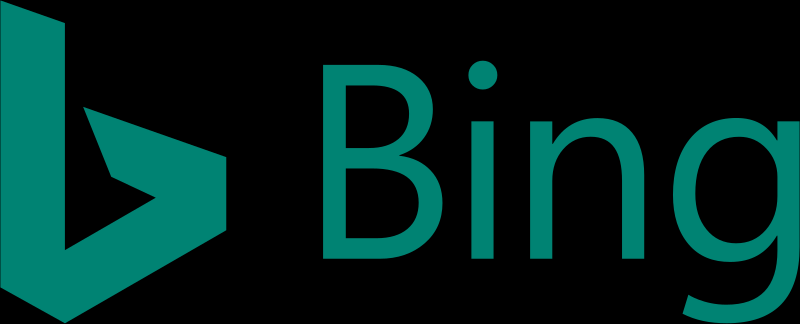 6
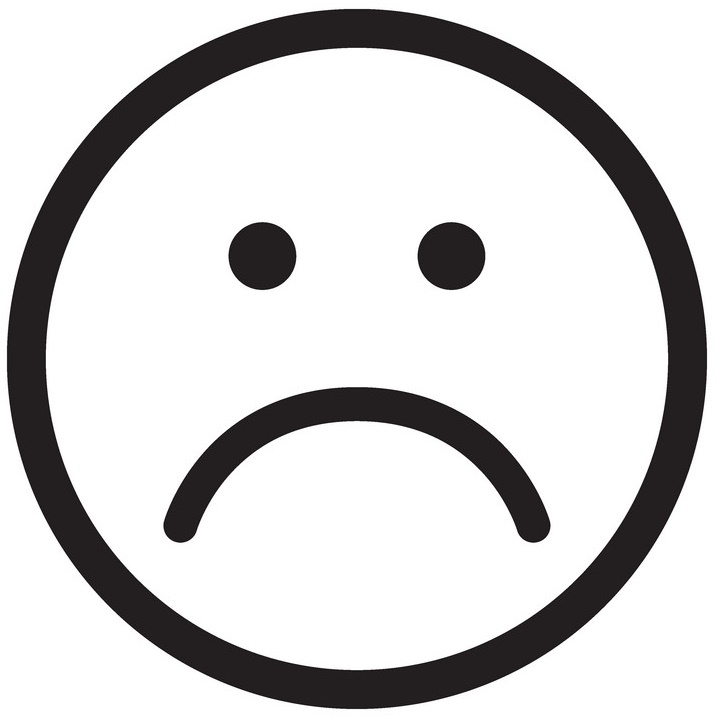 with a
three-phase training schema
Effectively leverage multiple types of data
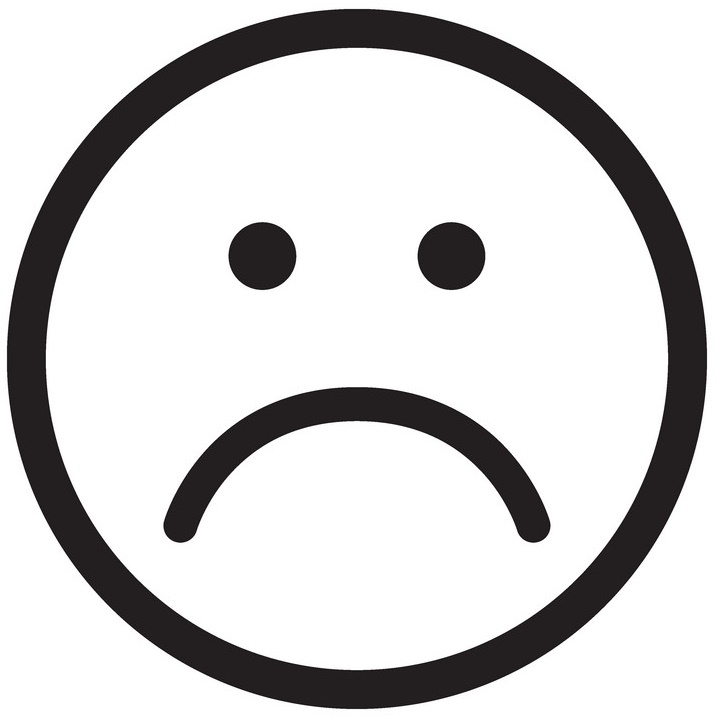 a major search engine with more than 100 million monthly active users
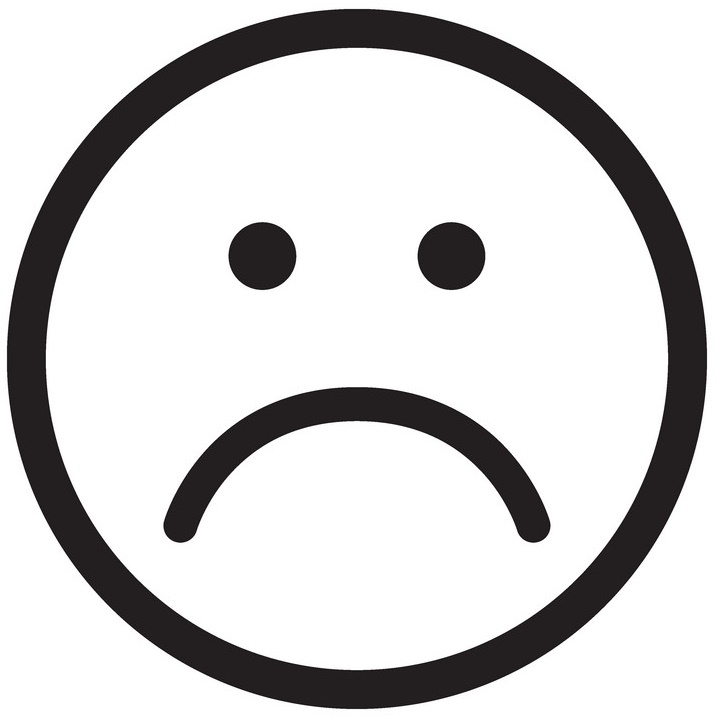 Method
Three-Phase Training Schema
Effectively leverages multiple types of data
Fine-tuning
Pretraining
Reinforcement learning
Supervised data
User feedback
Unsupervised data
Model-Based RL Framework
Generates attractive ads without hampering user experience
Masked-Sequence Policy Gradient (MPG)
An effective and efficient RL method that integrates seamlessly with pretrained models
7
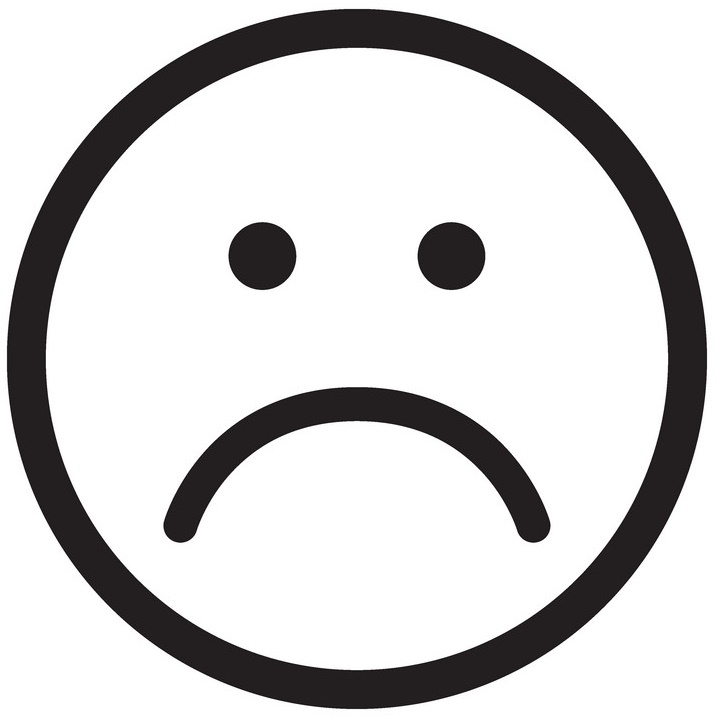 with a
three-phase training schema
Effectively leverage multiple types of data
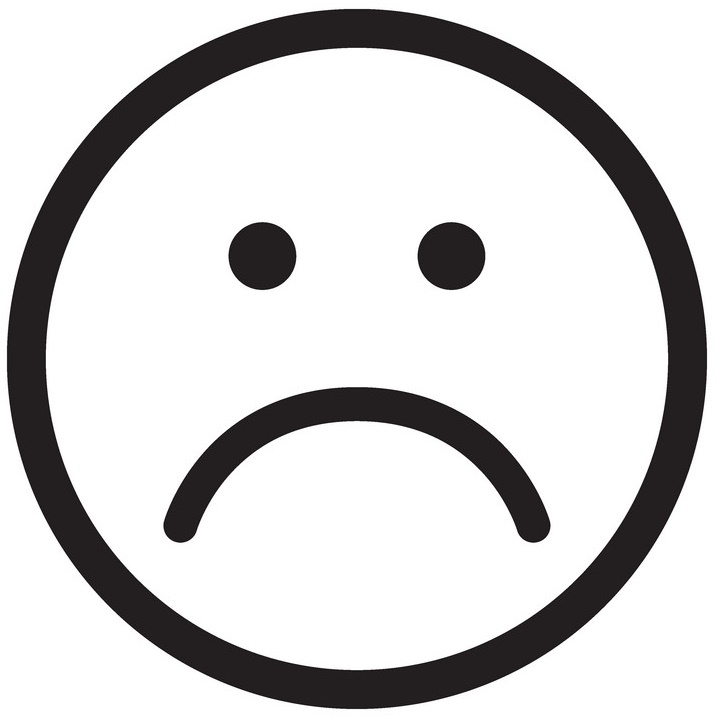 a major search engine with more than 100 million monthly active users
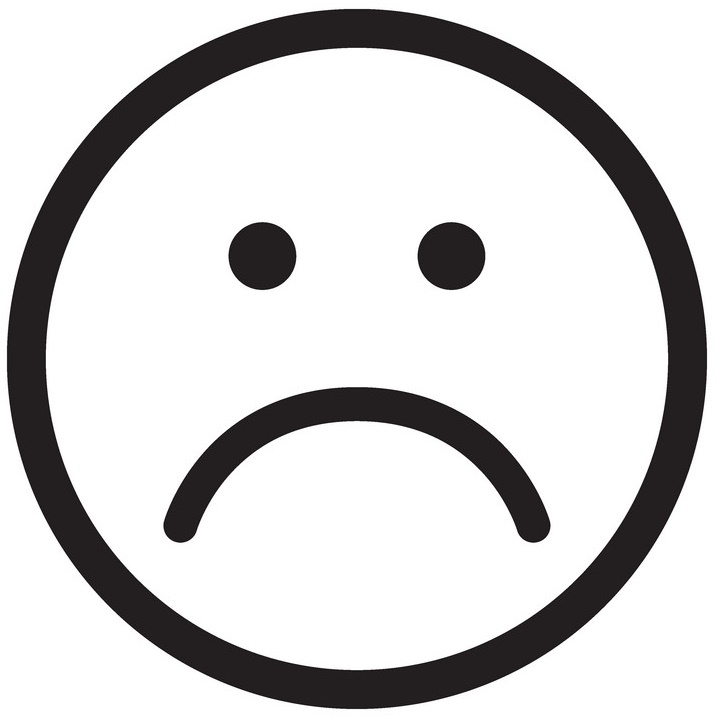 Three-Phase Training Schema
Fine-tuning
Reinforcement learning
Pretraining
Supervised data
User feedback
Unsupervised data
User clicks
Manually-created ads
Wikipedia, book corpus
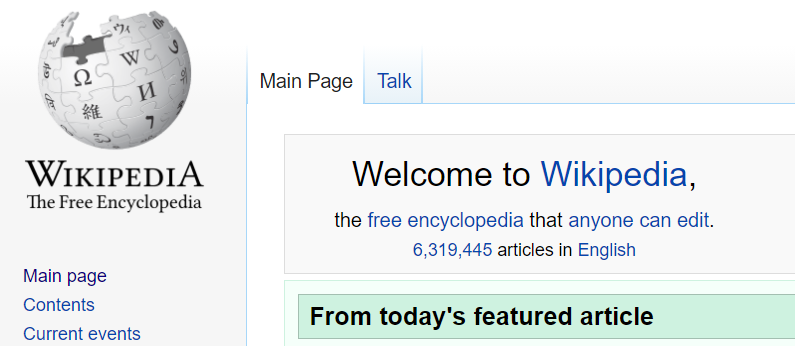 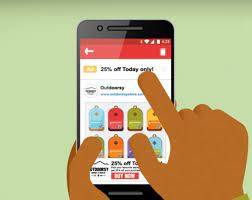 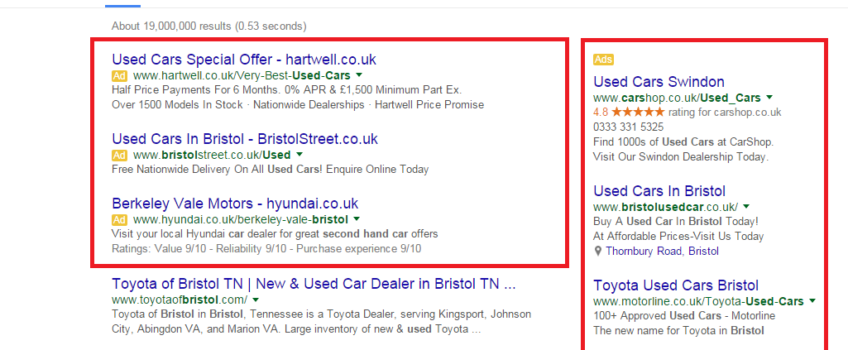 Learn abilities relevant to the downstream task
Learn fundamental capabilities
e.g., generate attractive ads that lead to more clicks
e.g., generate a fluent ad
e.g., generate a fluent sentence
8
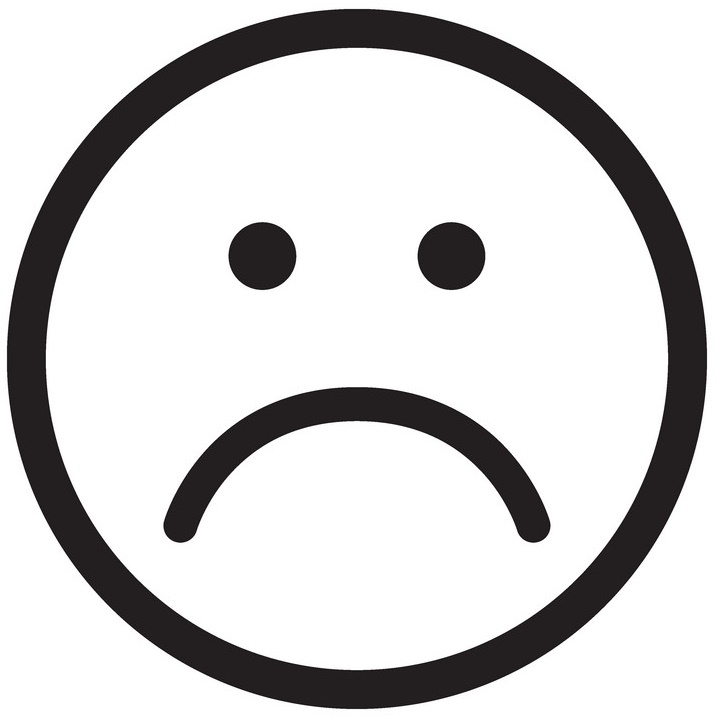 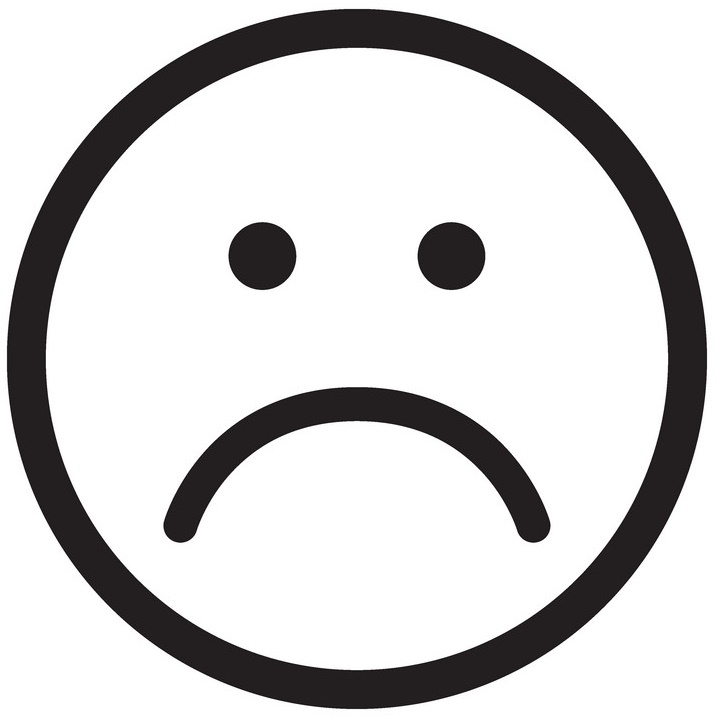 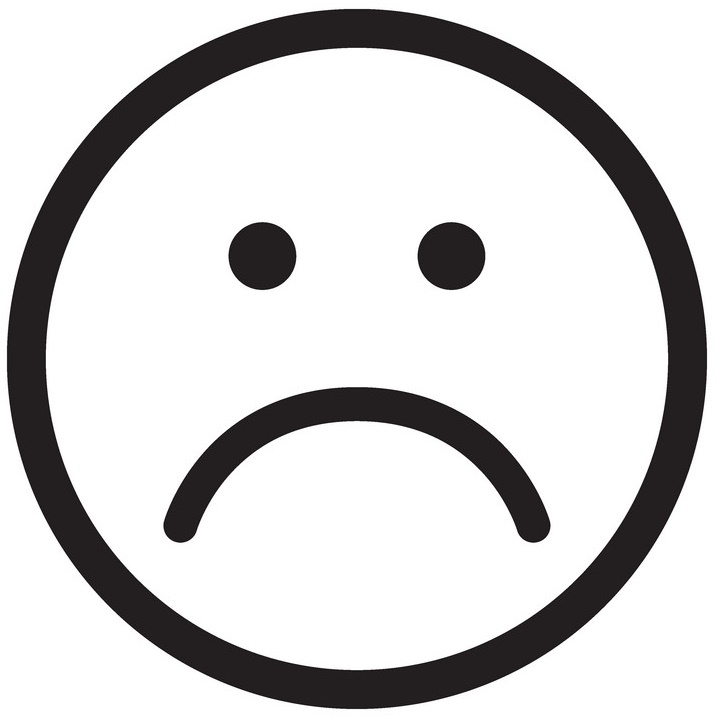 Three-Phase Training Schema
Fine-tuning
Reinforcement learning
Pretraining
Supervised data
User feedback
Unsupervised data
User clicks
Manually-created ads
Wikipedia, book corpus
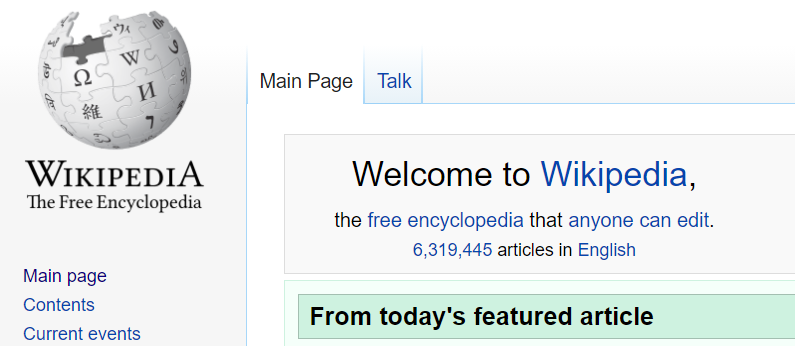 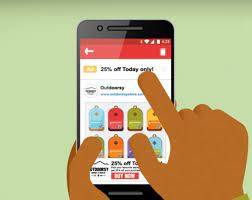 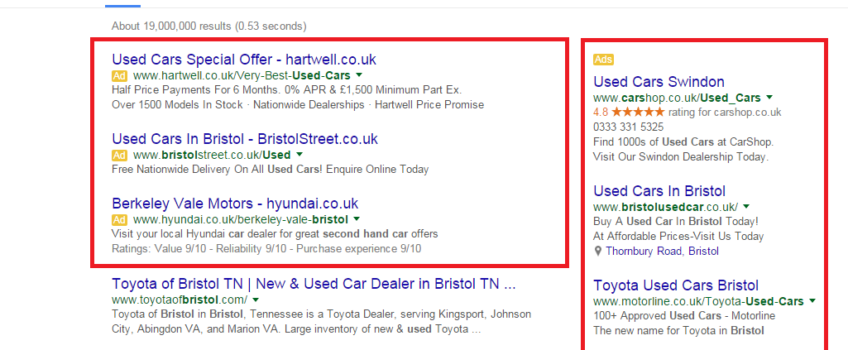 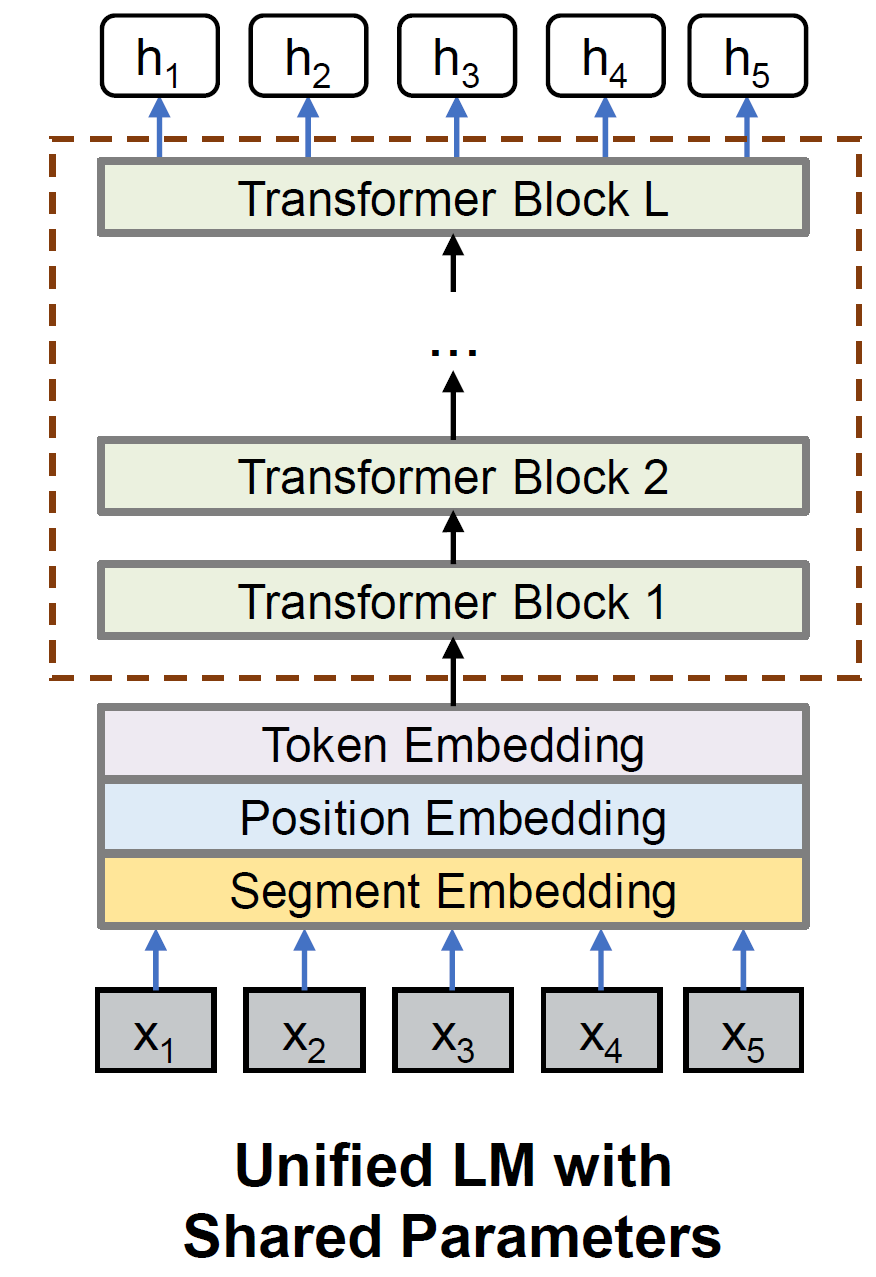 Employ a Transformer-based pretrained language model, UNILM, which has been shown effective in text generation
The pretraining equips the model with fundamental NLP and generation capabilities
9
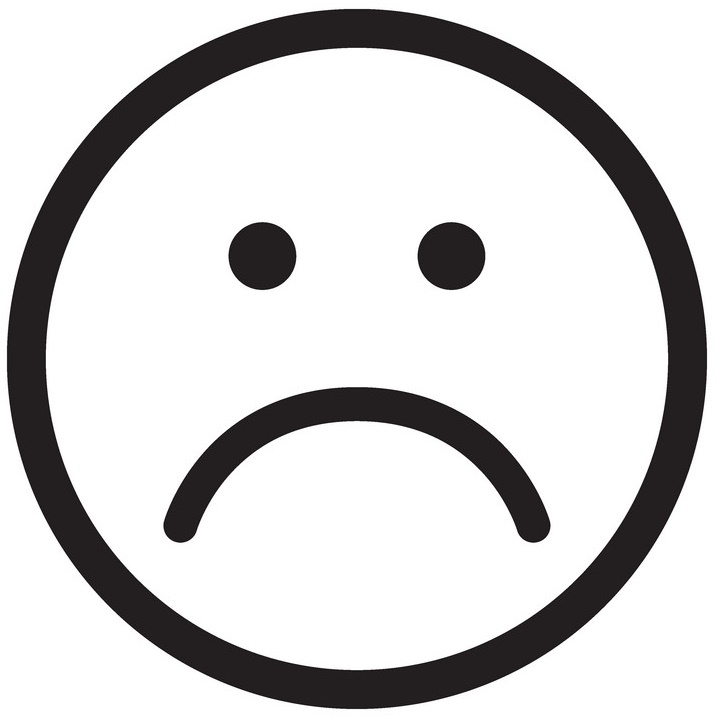 with a
three-phase training schema
Effectively leverage multiple types of data
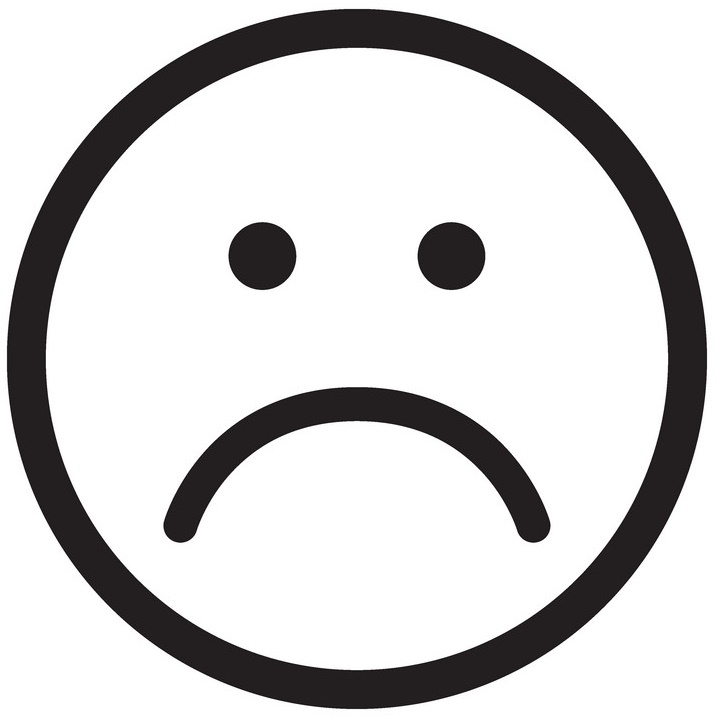 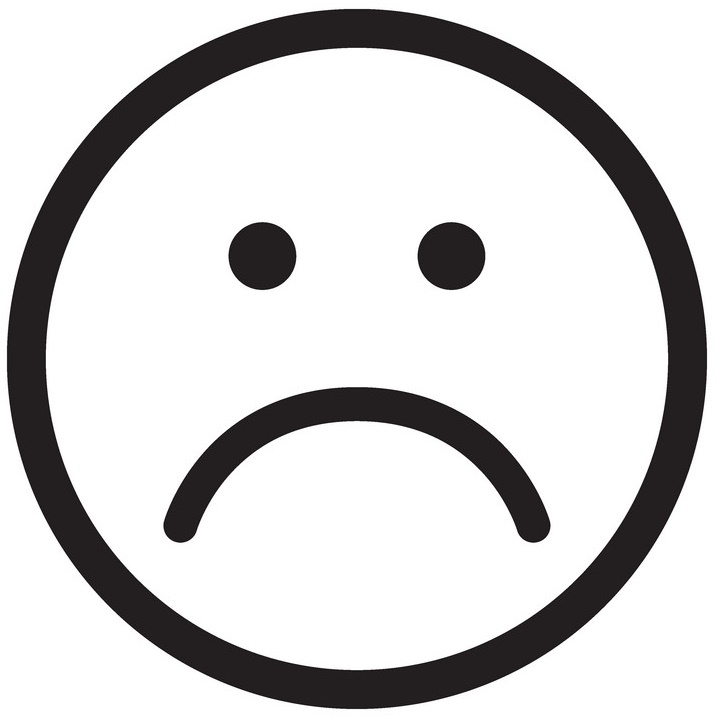 Three-Phase Training Schema
Fine-tuning
Reinforcement learning
Pretraining
Supervised data
User feedback
Unsupervised data
User clicks
Manually-created ads
Wikipedia, book corpus
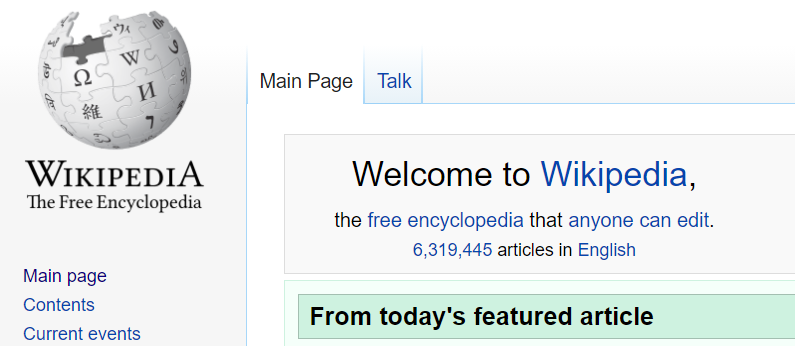 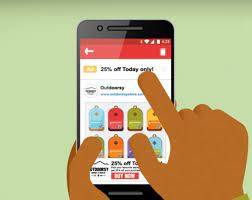 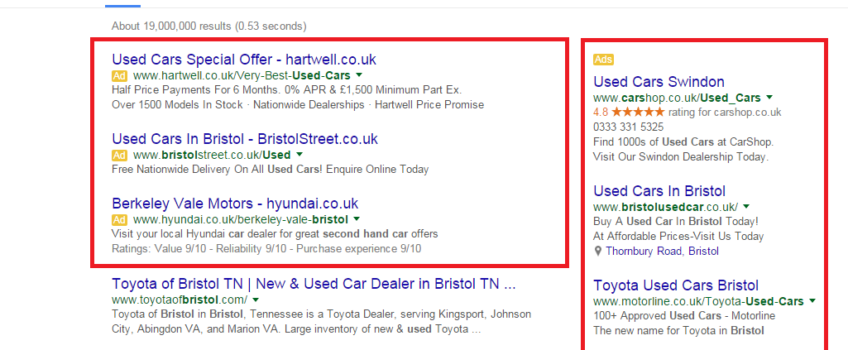 UNILM is then fine-tuned with human-written ads provided by advertisers
Fine-tuning maximizes the likelihood of generating human-written ads, or minimizes
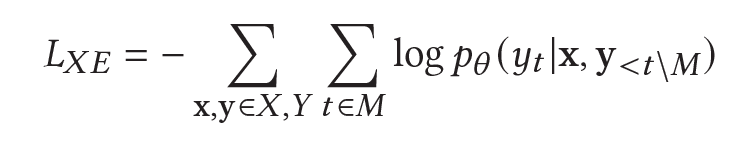 10
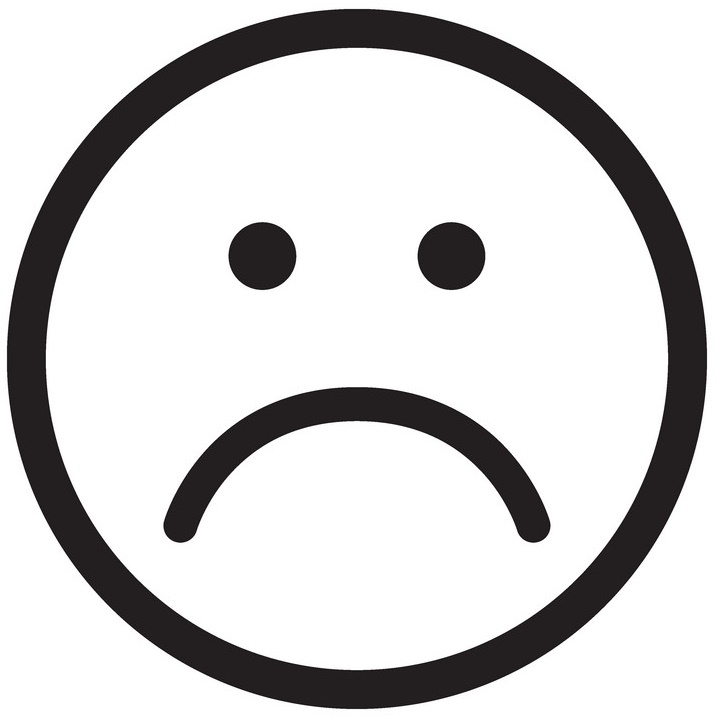 with a
three-phase training schema
Effectively leverage multiple types of data
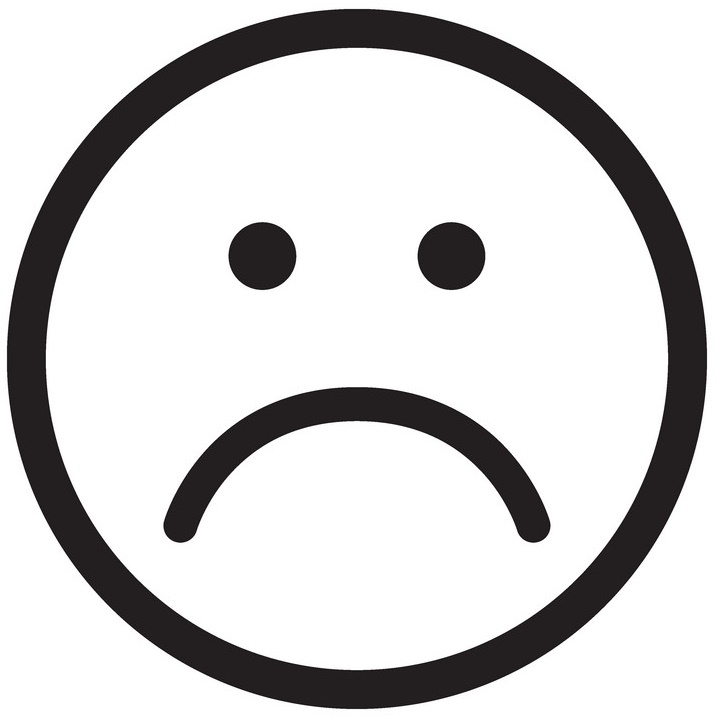 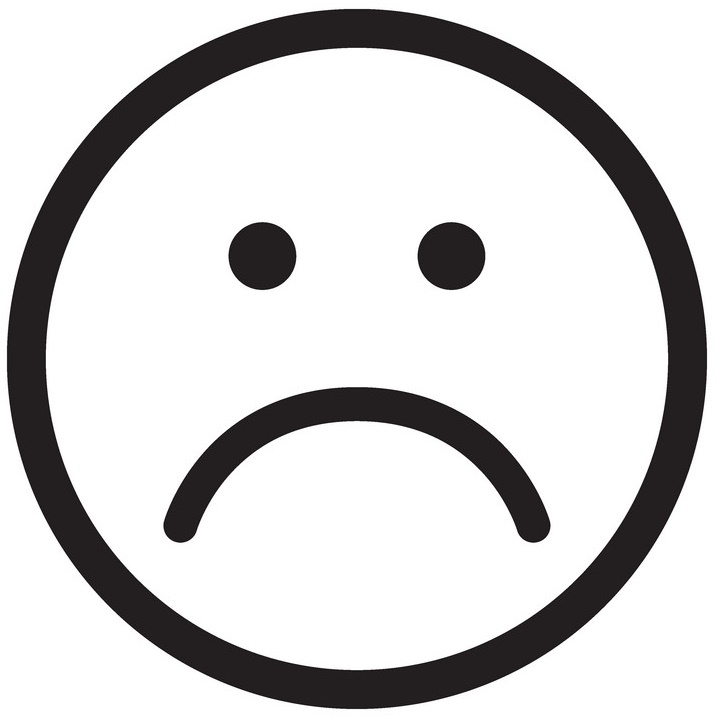 Three-Phase Training Schema
Fine-tuning
Reinforcement learning
Pretraining
Supervised data
User feedback
Unsupervised data
User clicks
Manually-created ads
Wikipedia, book corpus
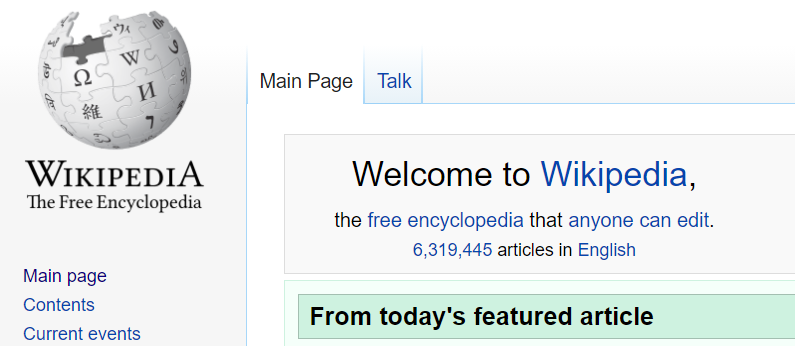 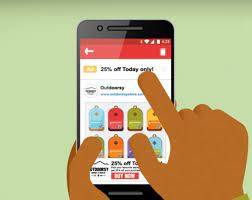 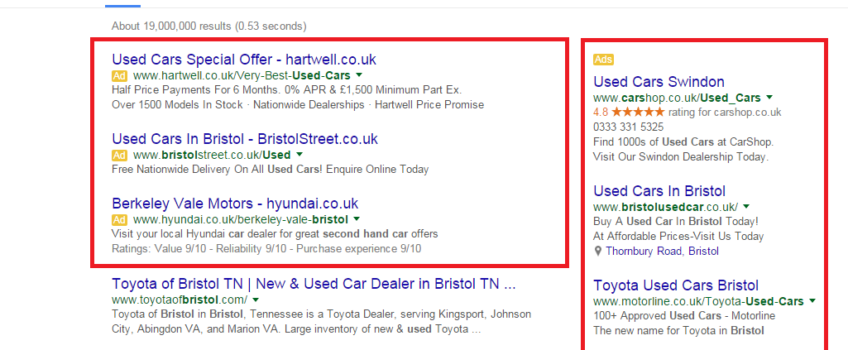 (RL)
Integrating feedback with RL provides a principled way to directly optimize user clicks
Maximize the expected reward, or minimize
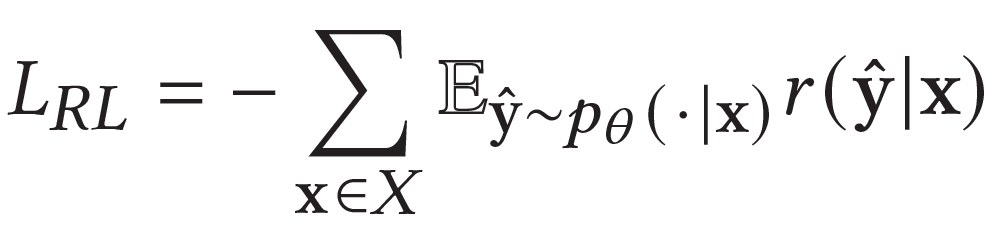 Click rate
11
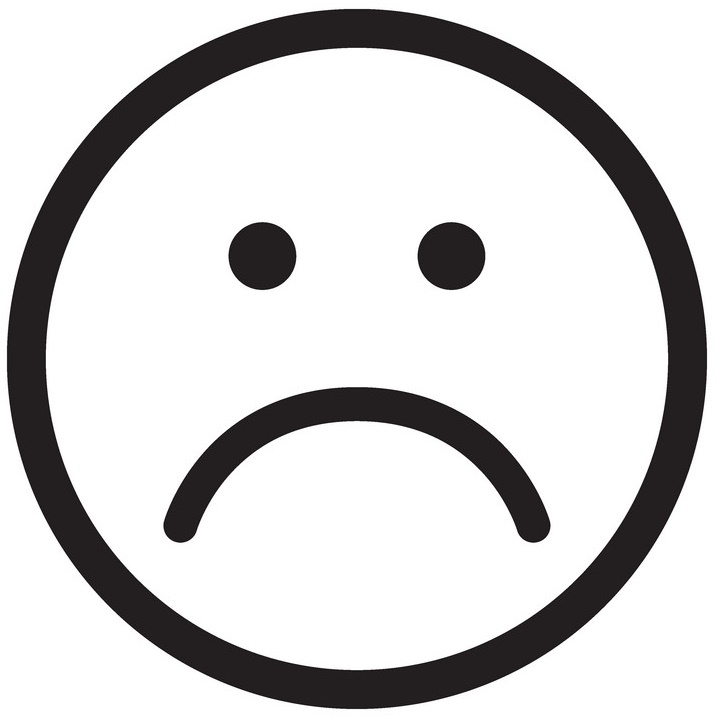 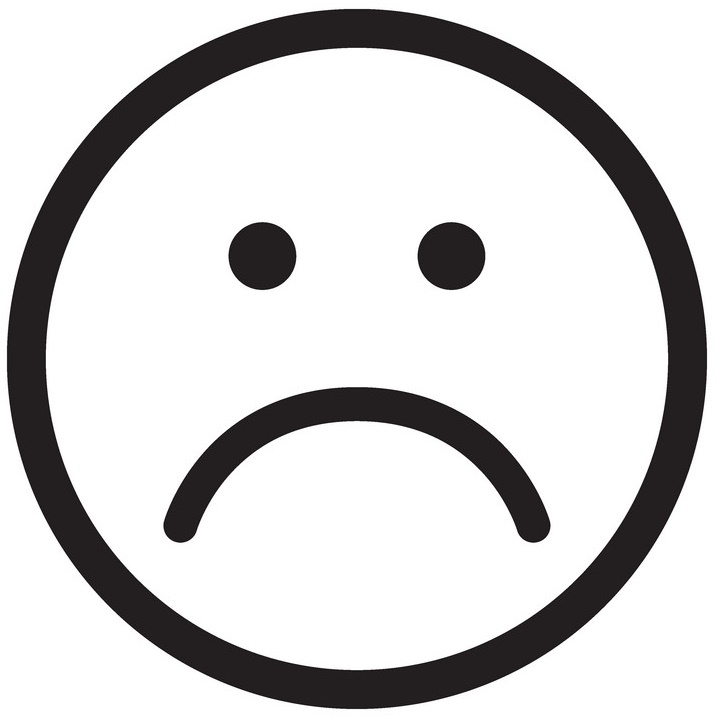 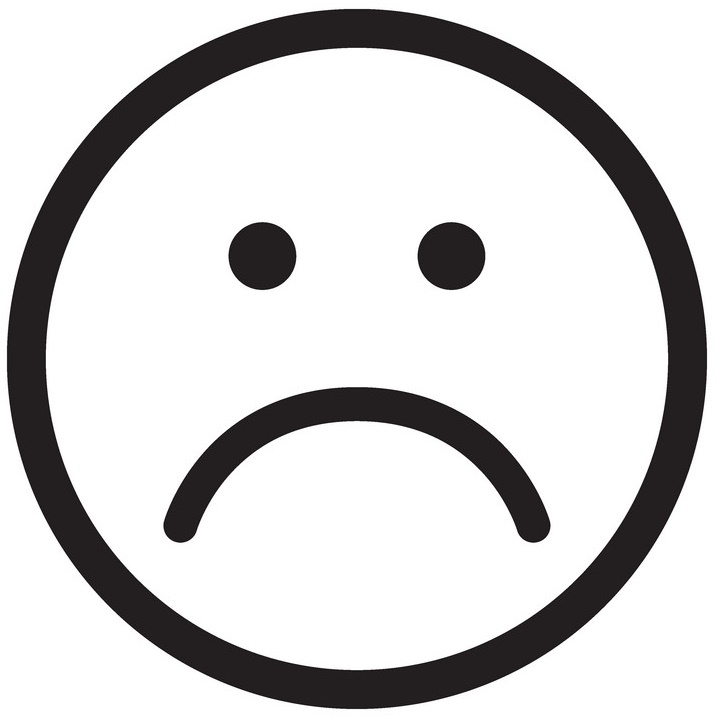 Three-Phase Training Schema
Fine-tuning
Reinforcement learning
Pretraining
Supervised data
User feedback
Unsupervised data
User clicks
Manually-created ads
Wikipedia, book corpus
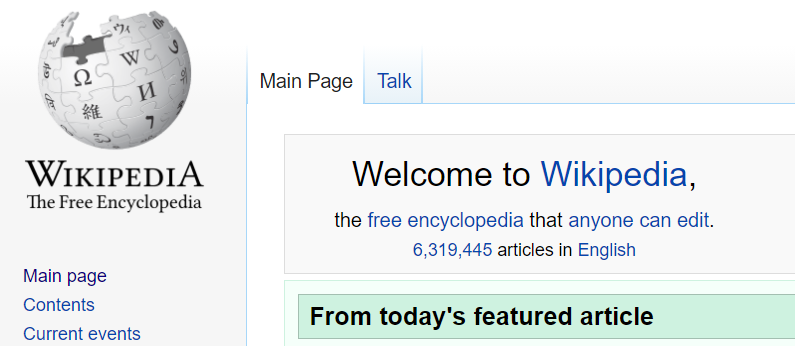 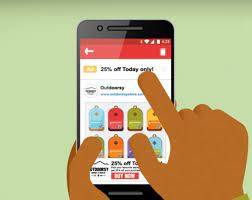 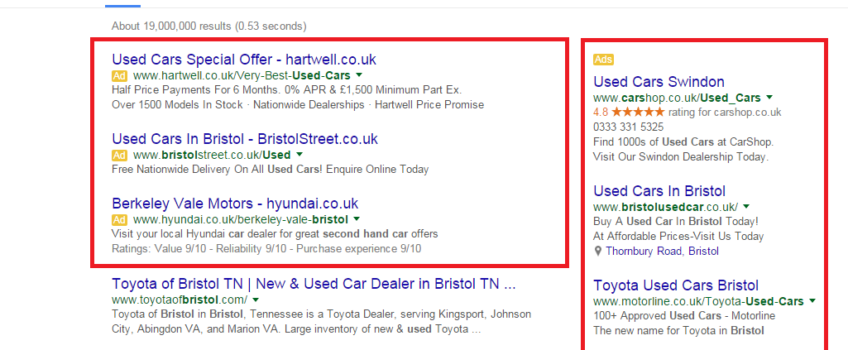 (RL)
Integrating feedback with RL provides a principled way to directly optimize user clicks
Maximize the expected reward, or minimize
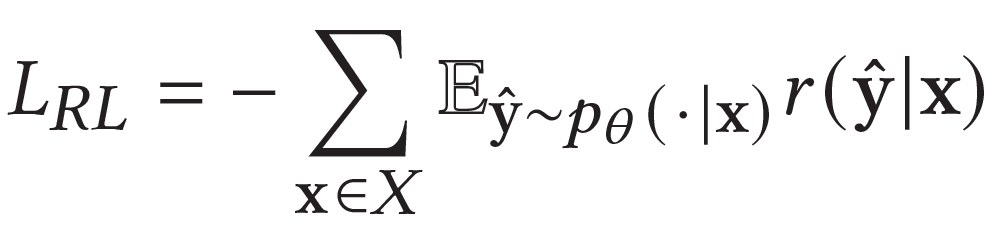 Click rate
12
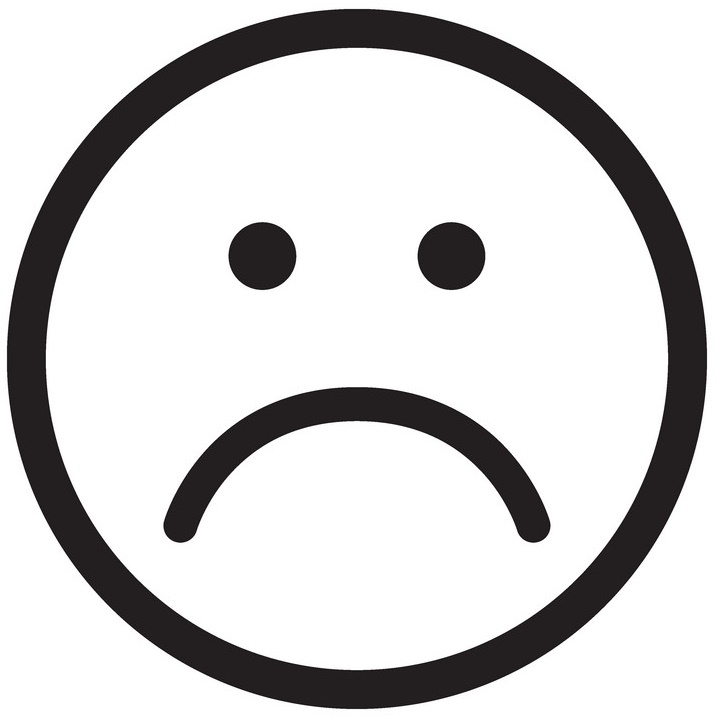 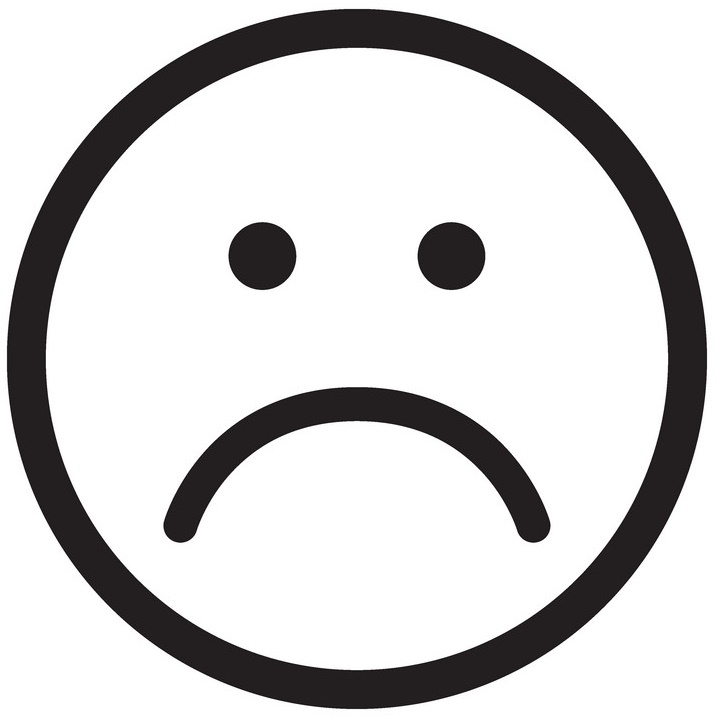 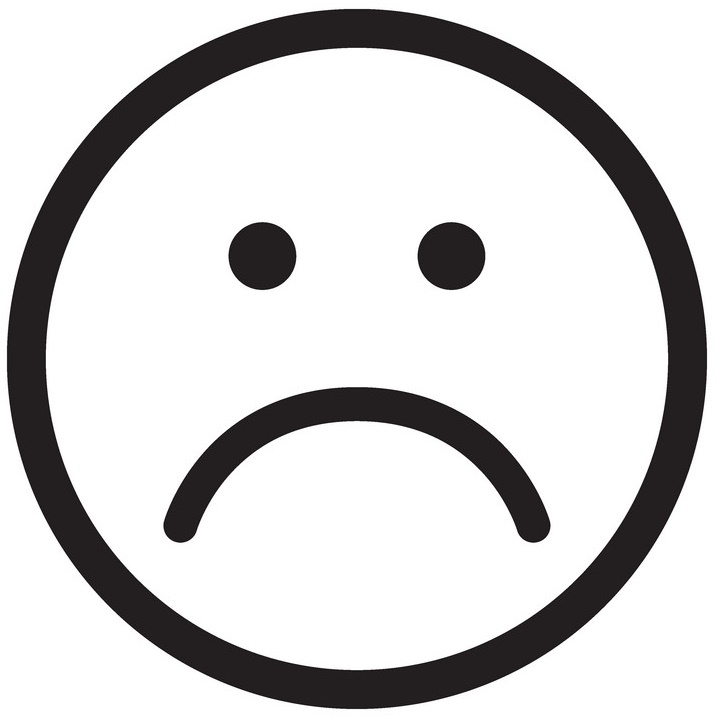 Method
Three-Phase Training Schema
Effectively leverages multiple types of data
Fine-tuning
Pretraining
Reinforcement learning
Supervised data
User feedback
Unsupervised data
Model-Based RL Framework
Generates attractive ads without hampering user experience
Masked-Sequence Policy Gradient (MPG)
An effective and efficient RL method that integrates seamlessly with pretrained models
13
Free
Model-Based RL Framework
Agent
Environment
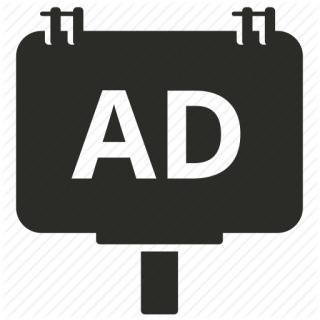 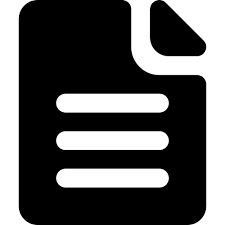 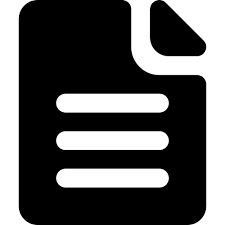 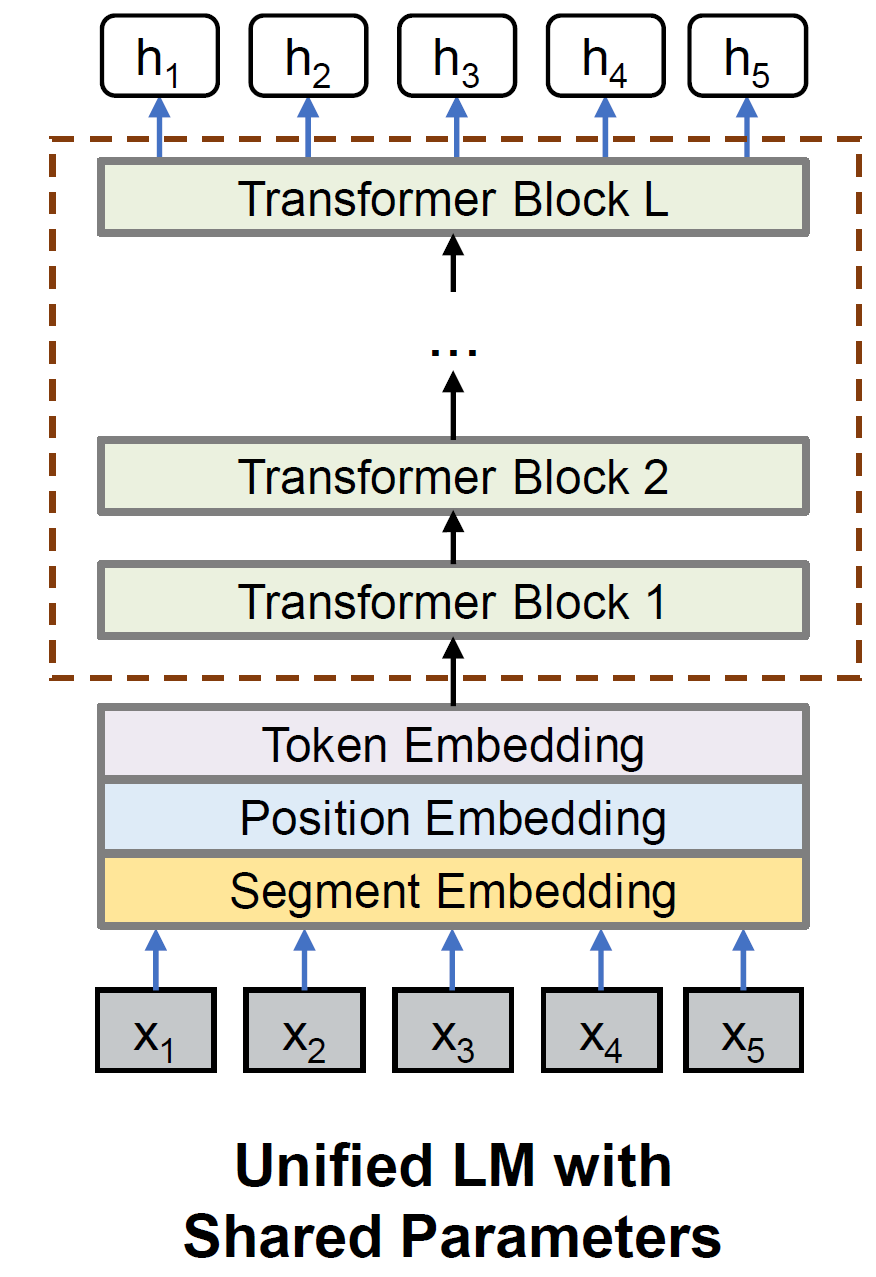 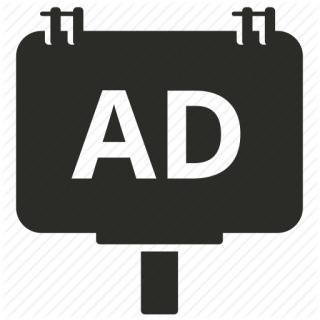 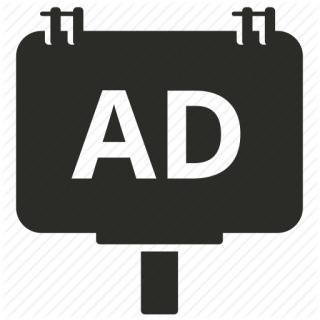 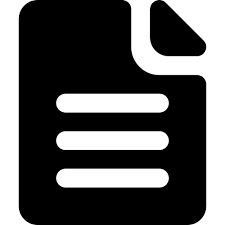 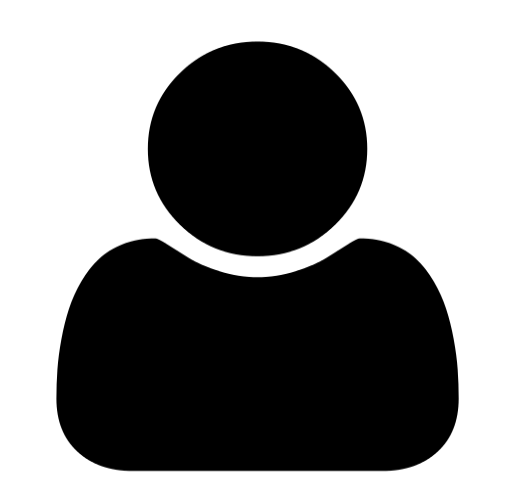 Real users
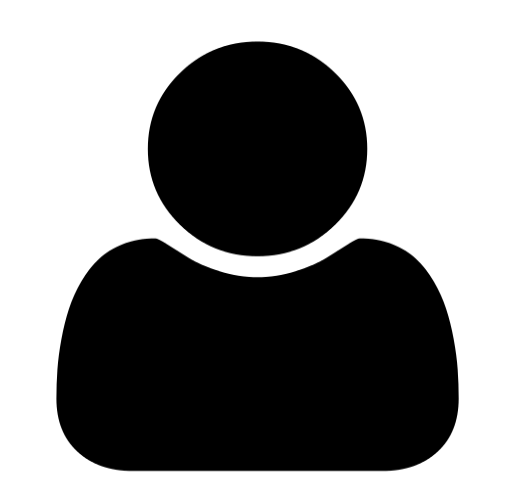 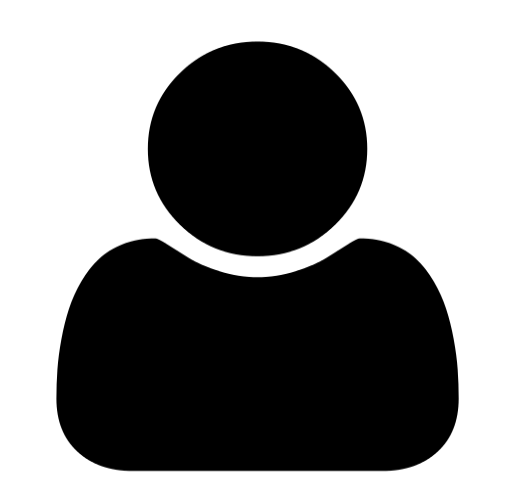 hinder user experience
Problem: may hinder user experience
During RL training, users must check many potentially bad generations
RL may encourage generating attractive ads with unfaithful claims
“free shipping”
14
click rate
Model-Based RL Framework
Agent
Environment
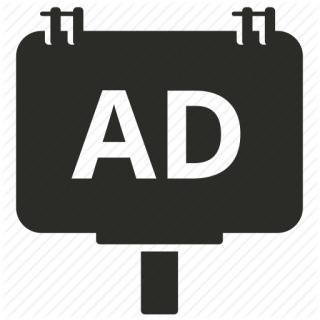 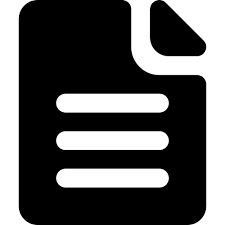 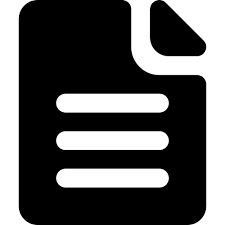 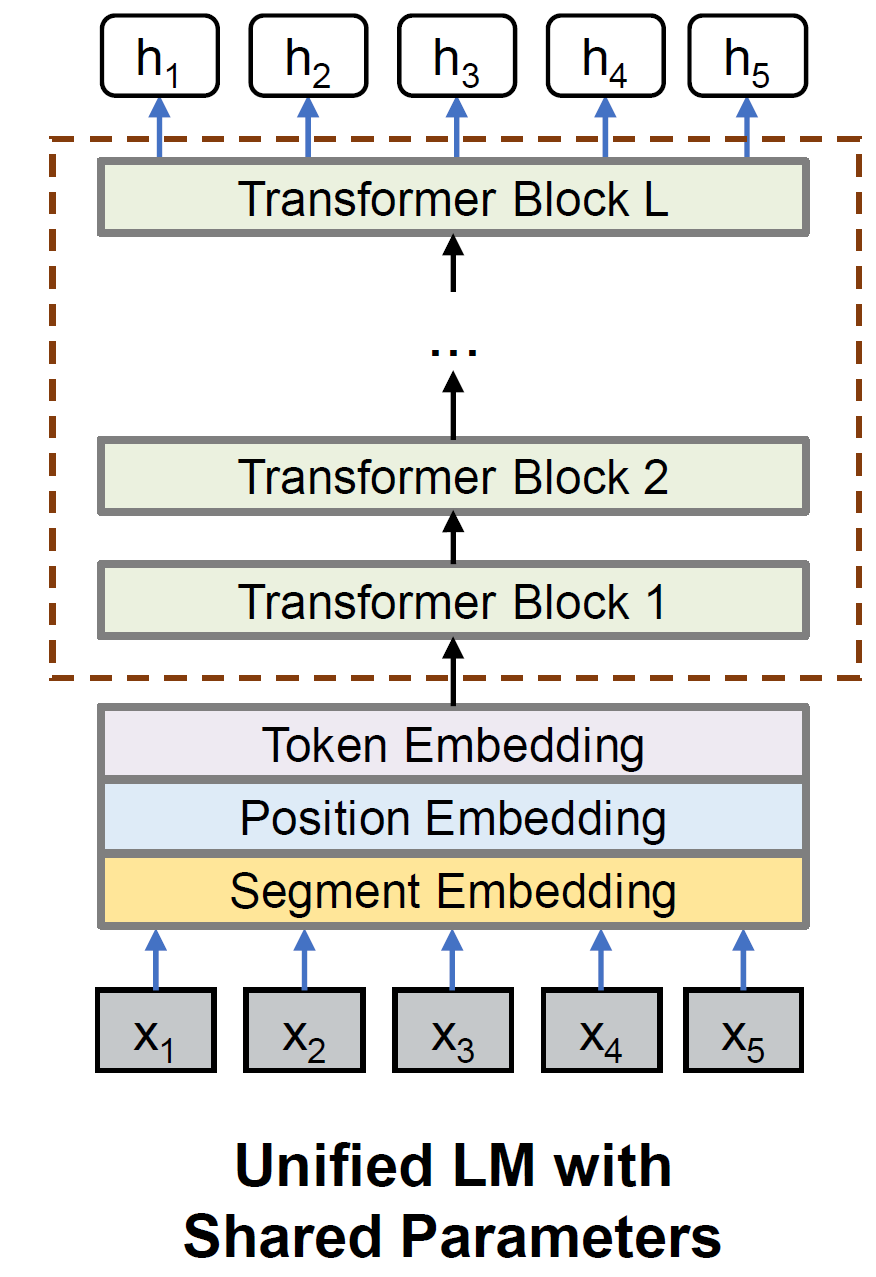 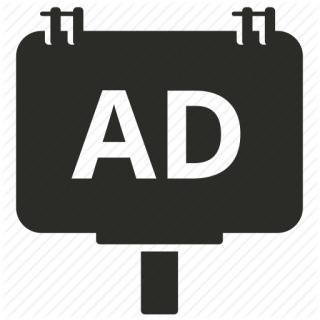 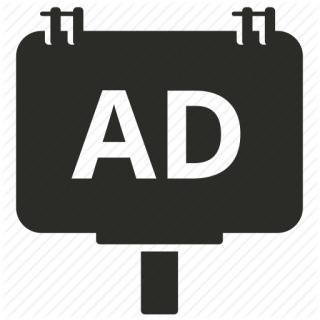 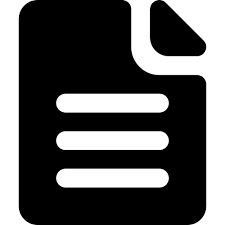 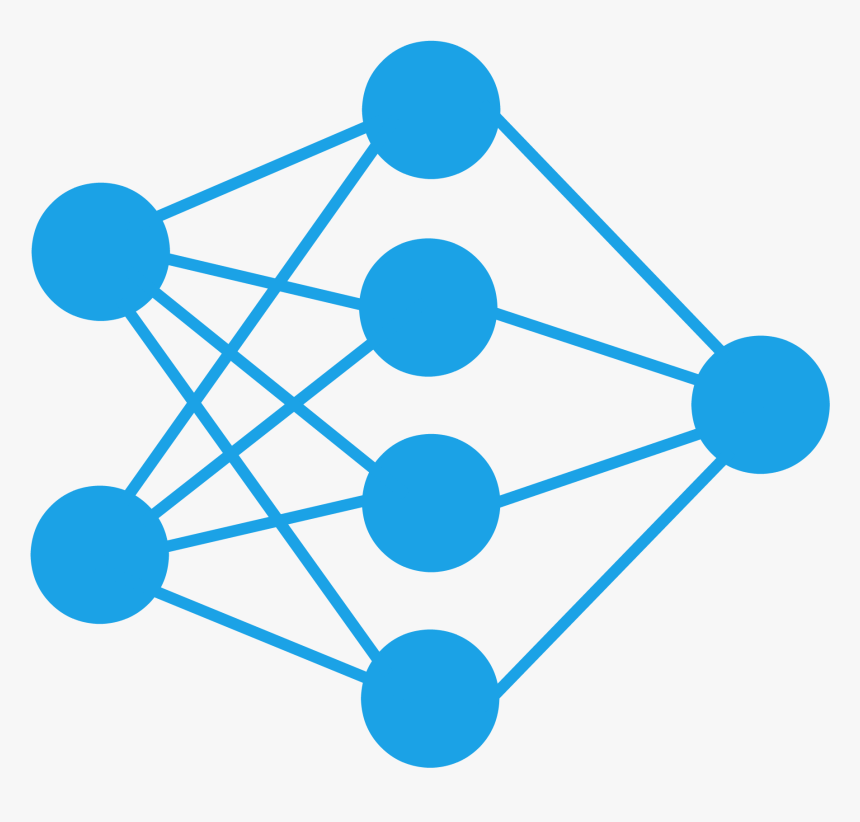 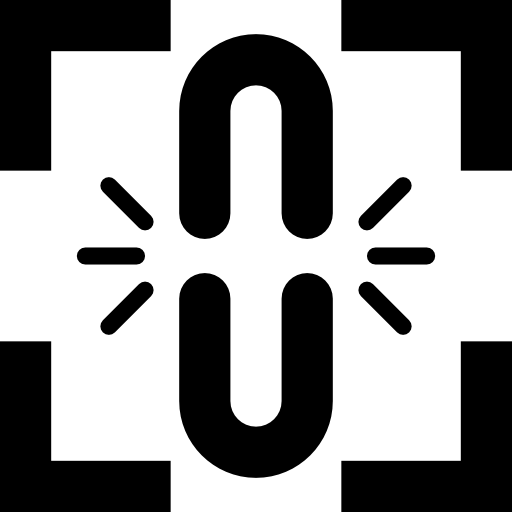 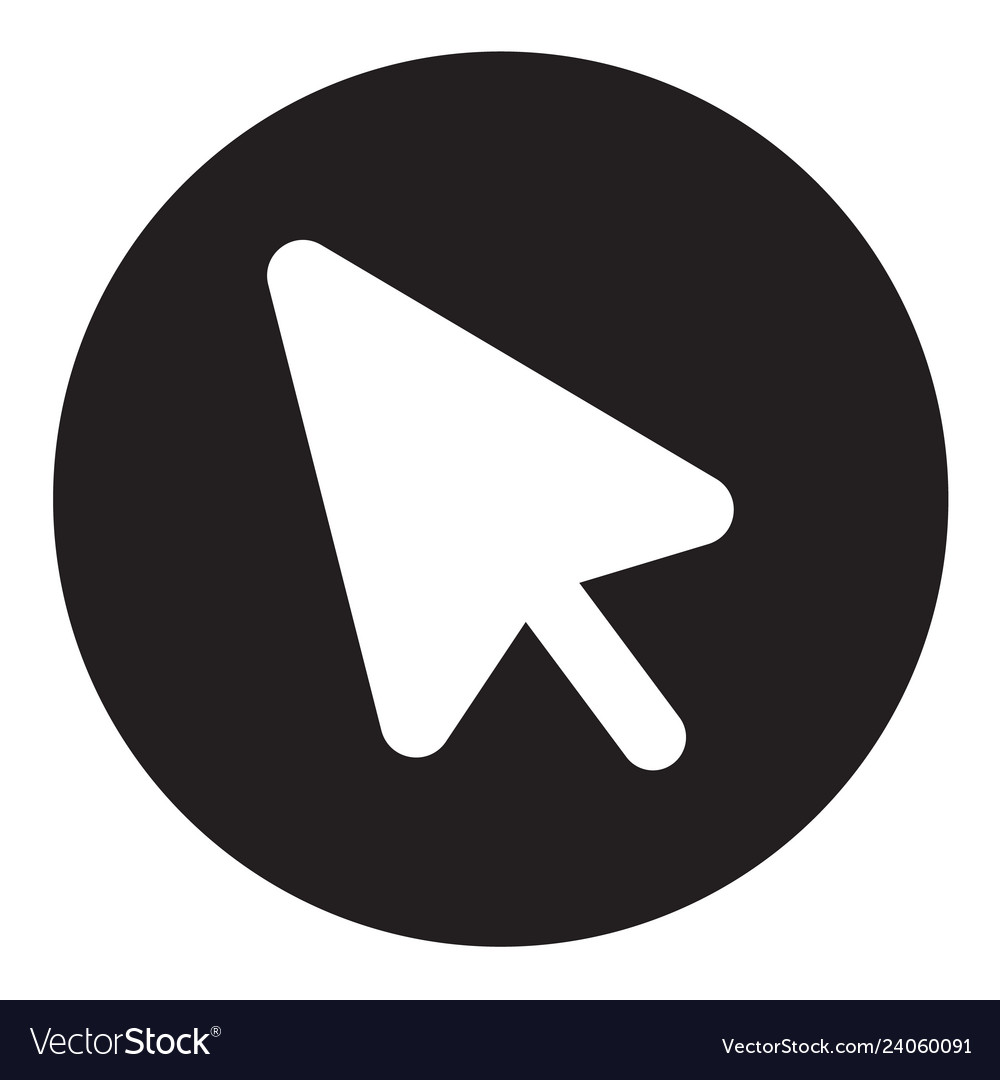 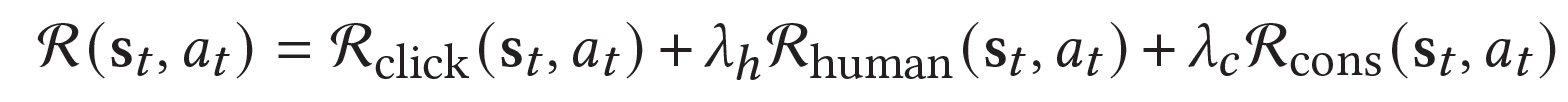 Does not
hinder user experience
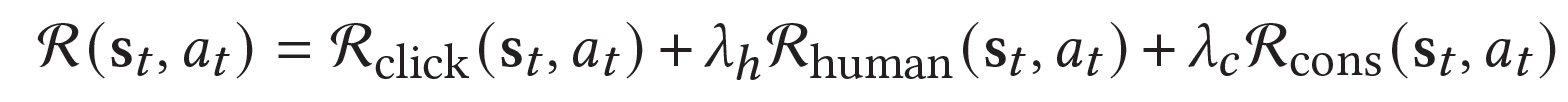 15
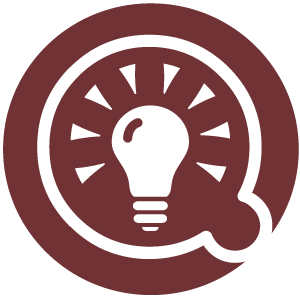 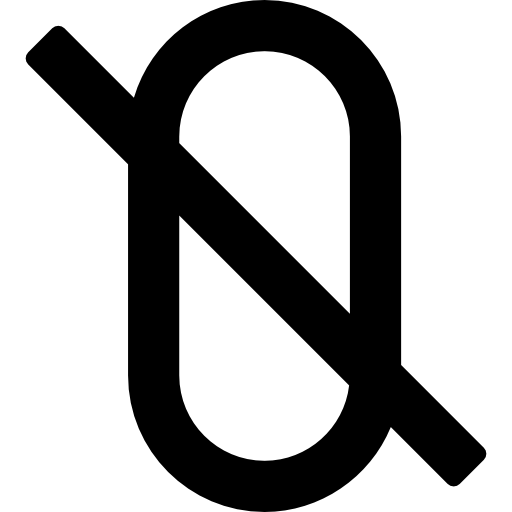 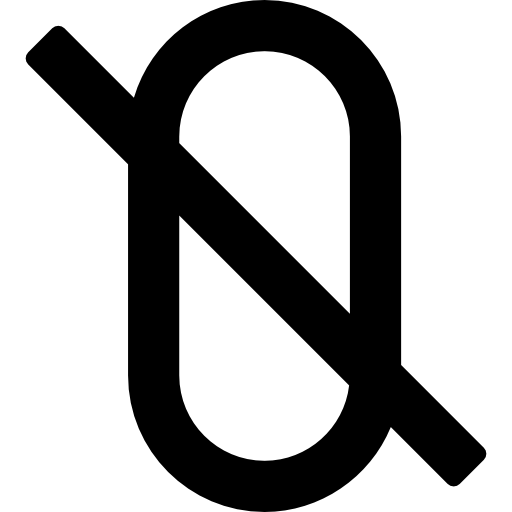 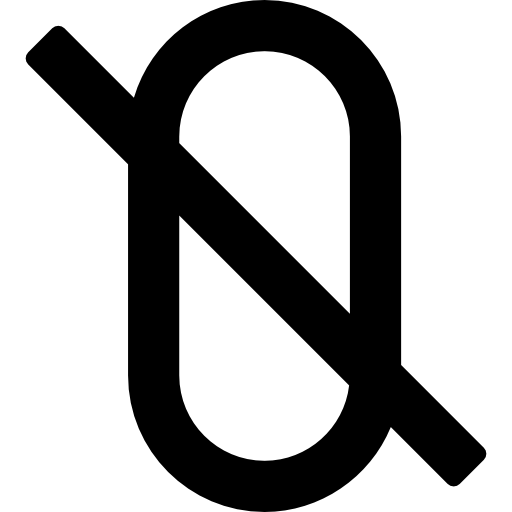 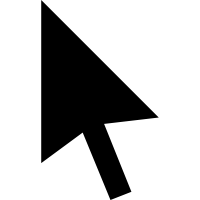 Partially generated ad
predicted
click rate
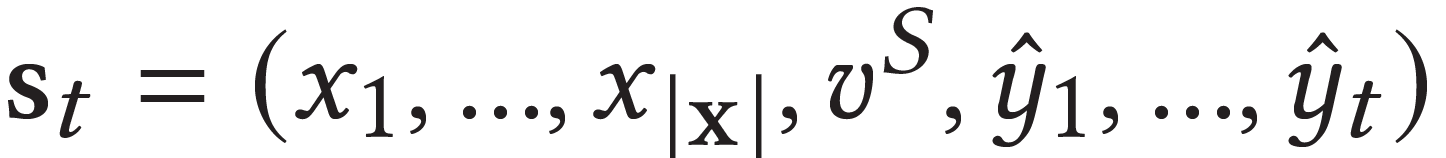 Model-Based RL Framework
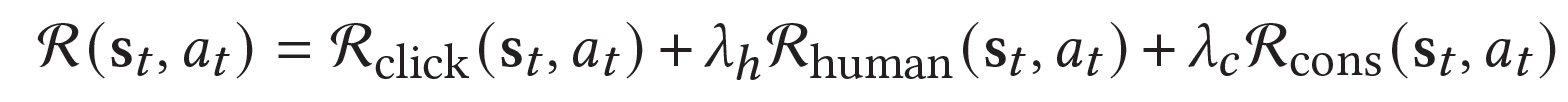 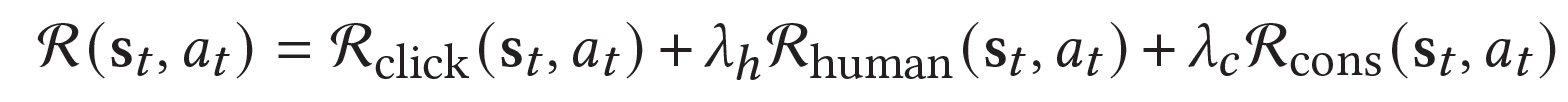 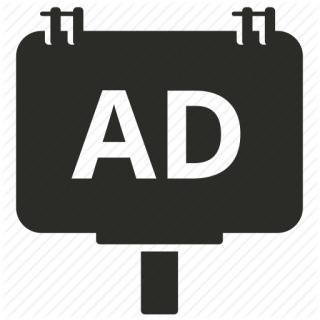 c
c
c
Similarity with human-written ads
Faithfulness constraint reward
Predicted click rate
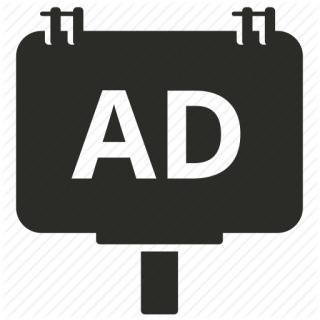 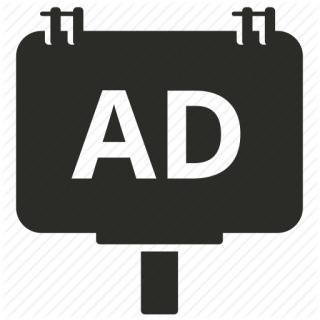 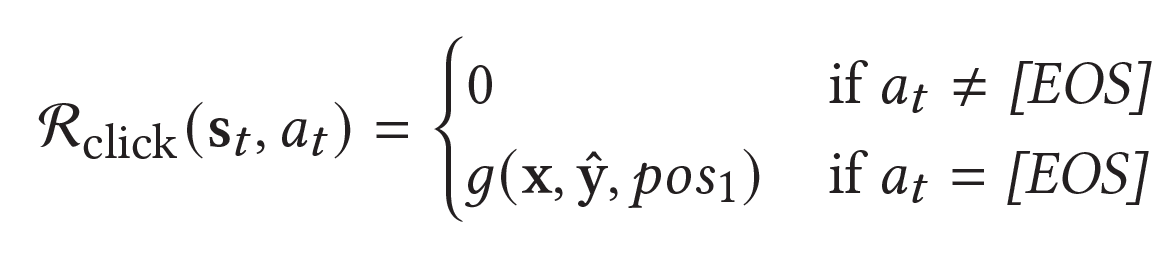 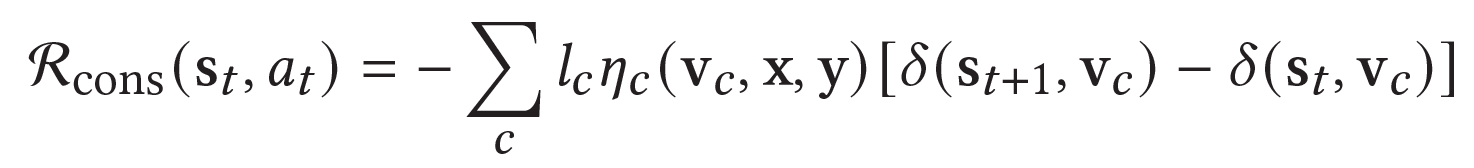 relates to
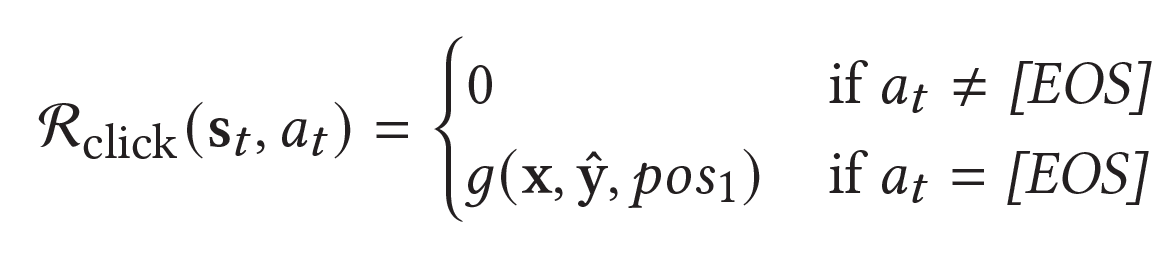 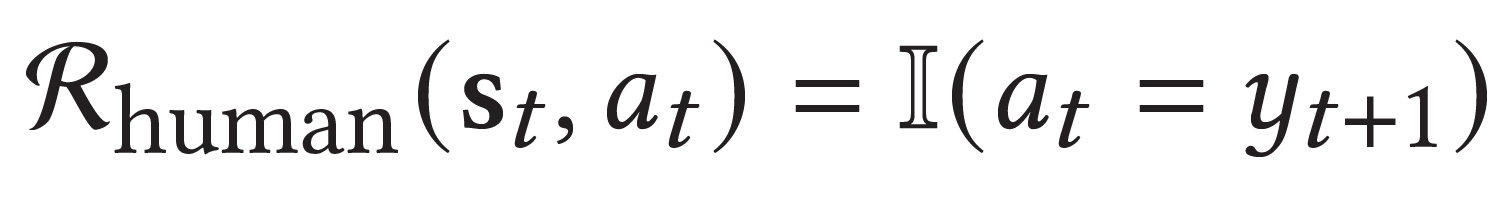 the number of violated constraints
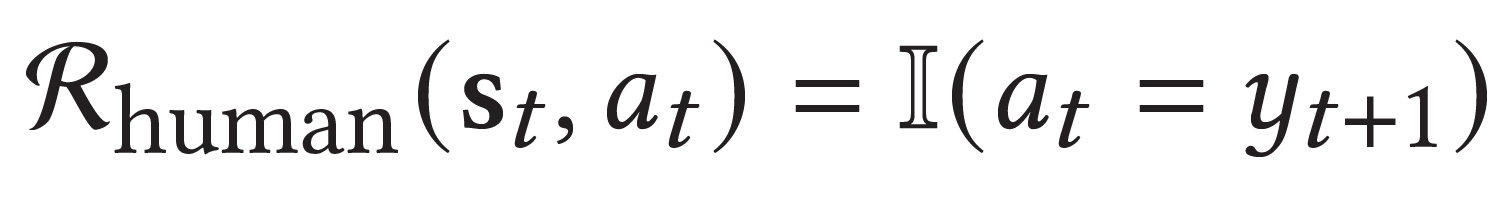 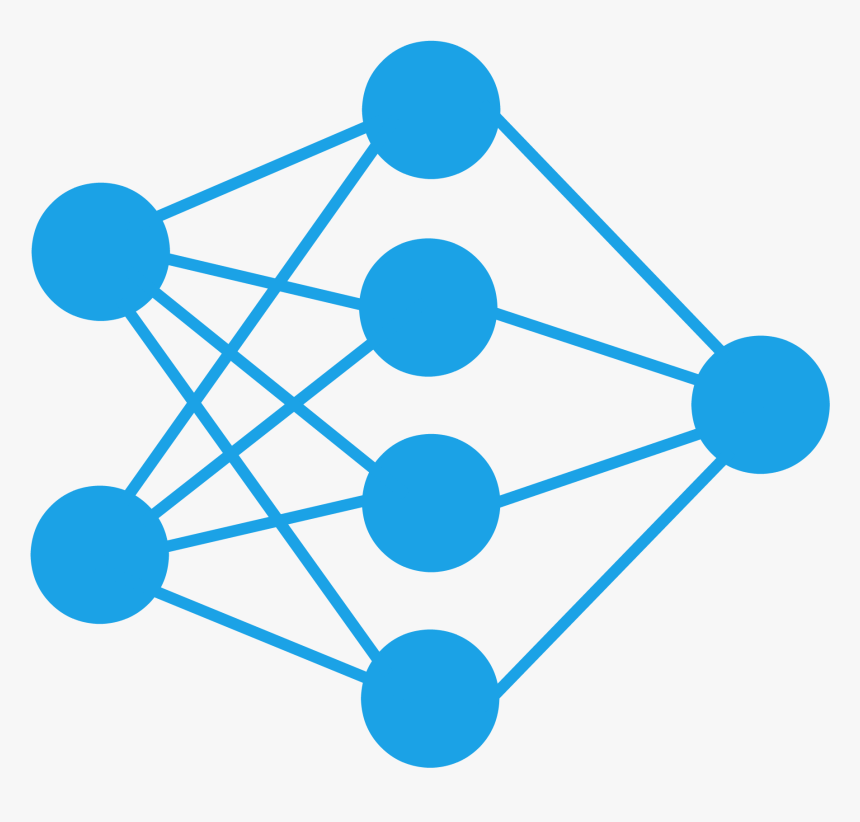 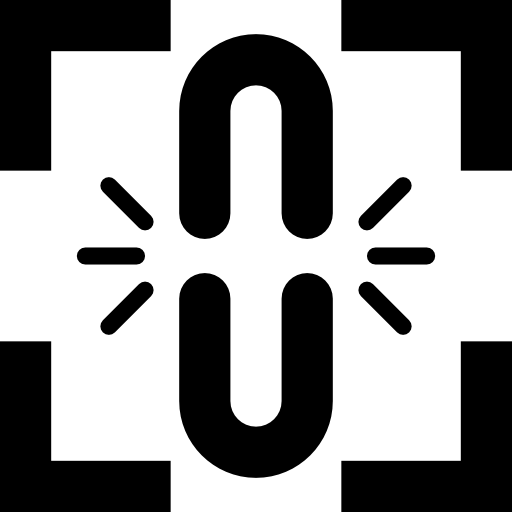 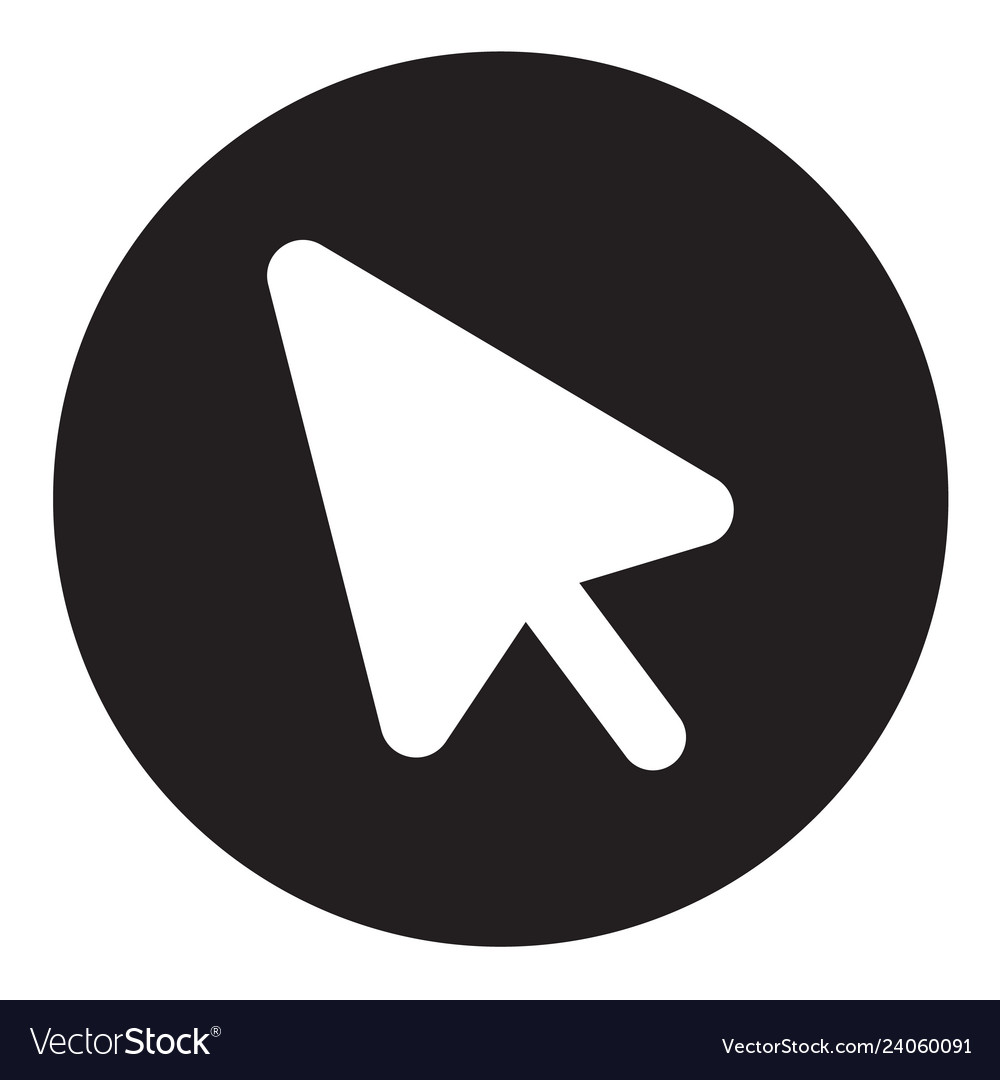 A BERT model that removes the position bias, 
test AUC = 0.832
16
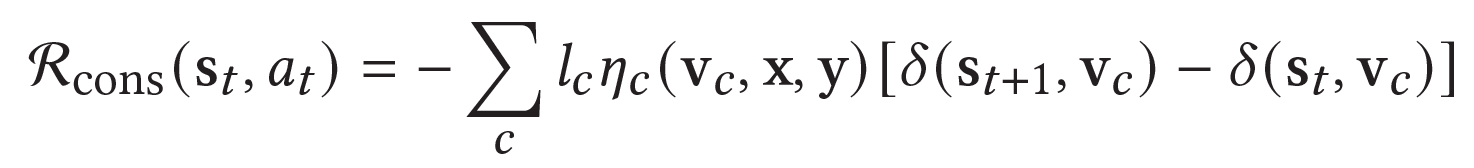 Model-Based RL Framework
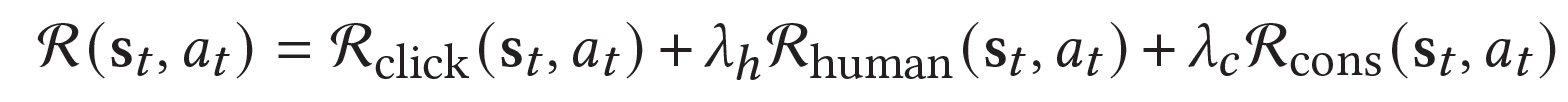 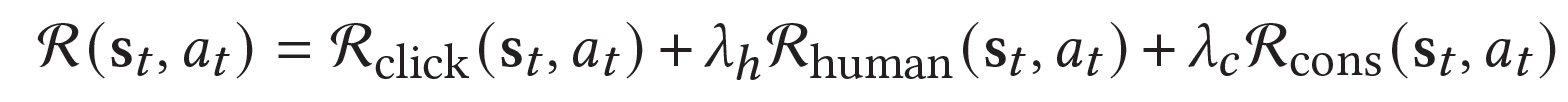 c
Faithfulness constraint reward
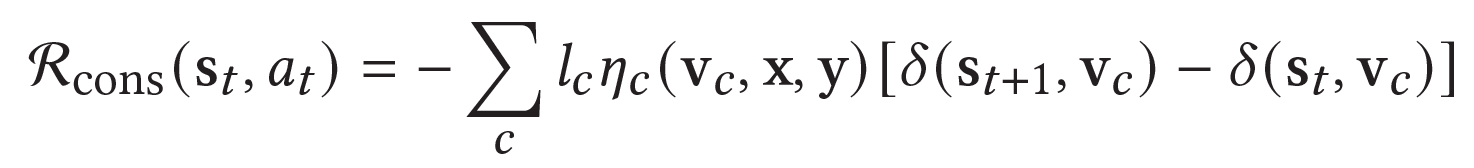 relates to
the number of violated constraints
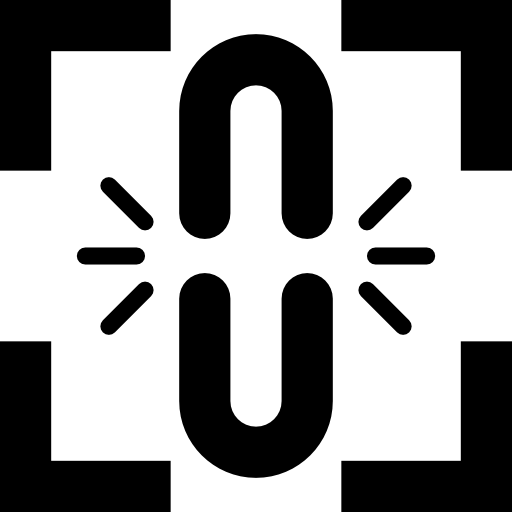 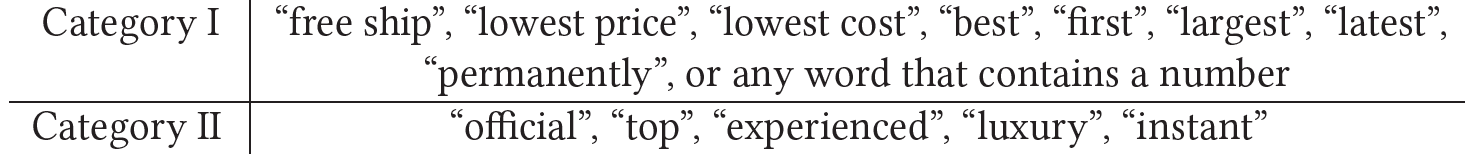 17
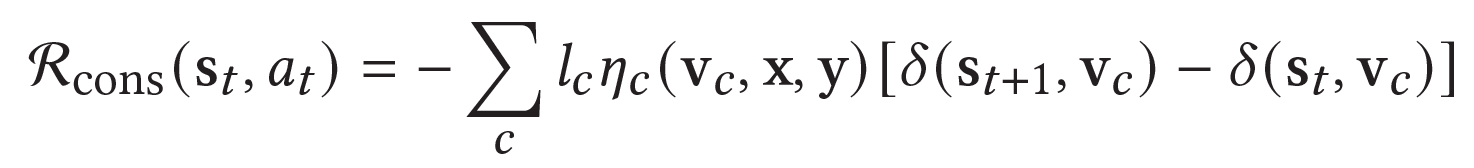 Method
Three-Phase Training Schema
Effectively leverages multiple types of data
Fine-tuning
Pretraining
Reinforcement learning
Supervised data
User feedback
Unsupervised data
Model-Based RL Framework
Generates attractive ads without hampering user experience
Masked-Sequence Policy Gradient (MPG)
An effective and efficient RL method that integrates seamlessly with pretrained models
18
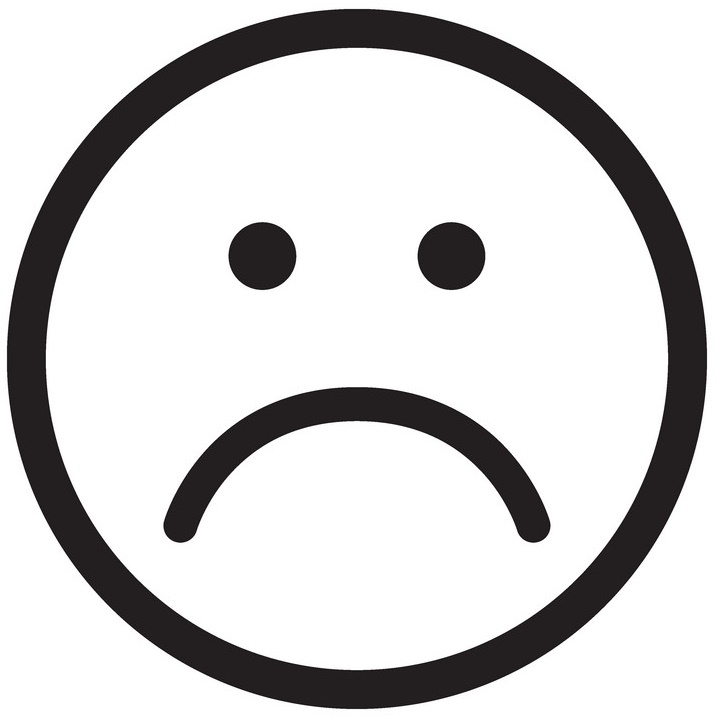 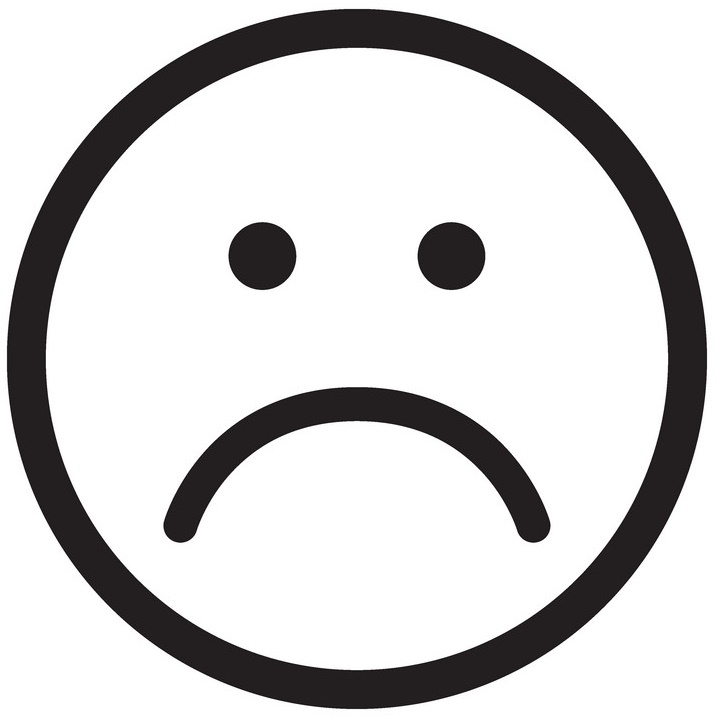 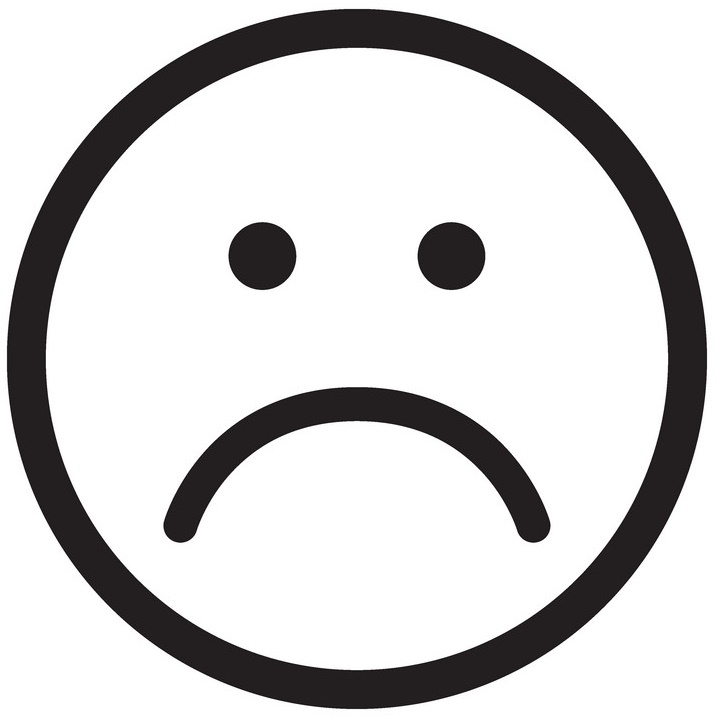 Masked-Sequence Policy Gradient (MPG)
Issues of classical policy gradient:
Large computational cost
Decoding a sequence token by token
Decoding each token requires performing a forward propagation through UNILM, which is a large, complex pretrained model
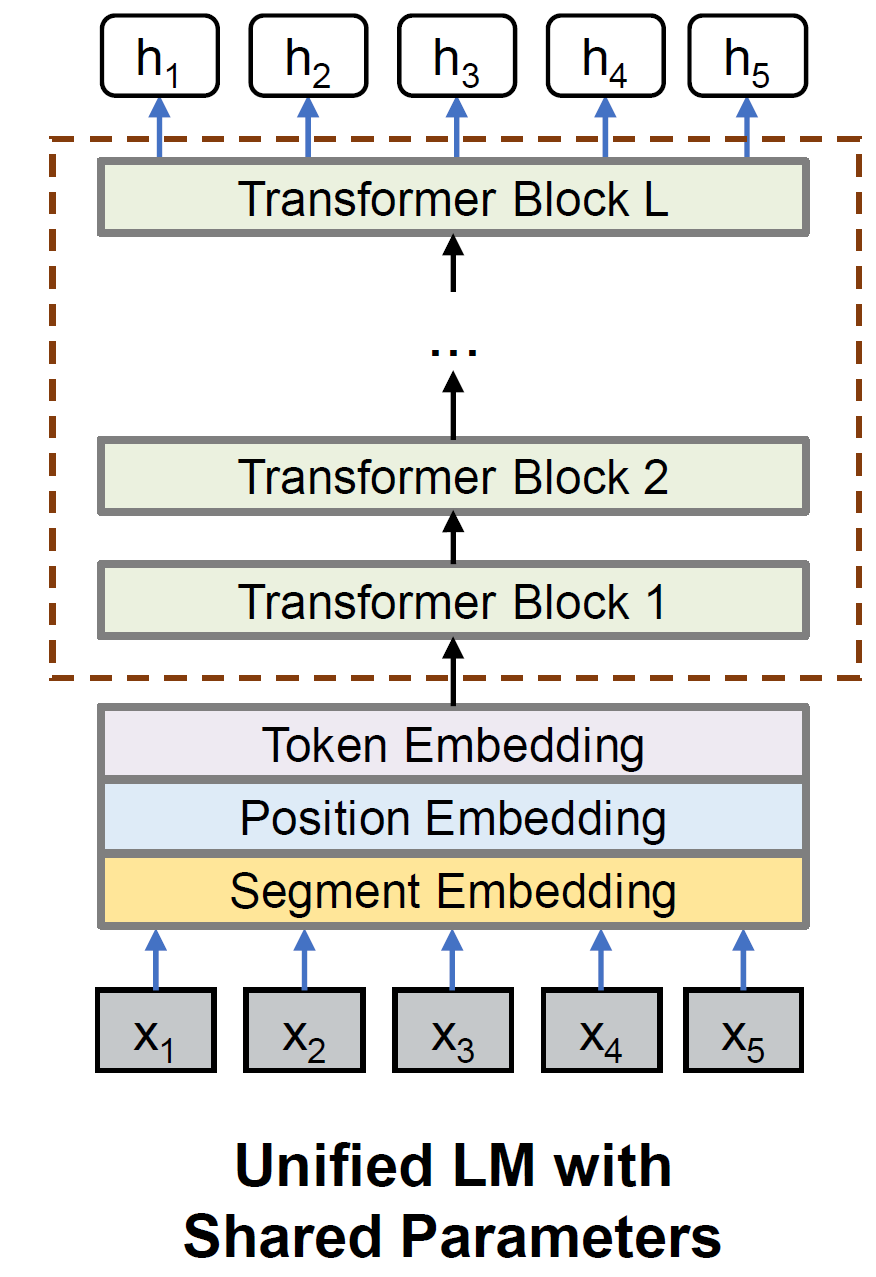 Forward Propagation
19
Masked-Sequence Policy Gradient (MPG)
Issues of classical policy gradient:
Large computational cost
Decoding a sequence token by token
Decoding each token requires performing a forward propagation through UNILM, which is a large, complex pretrained model
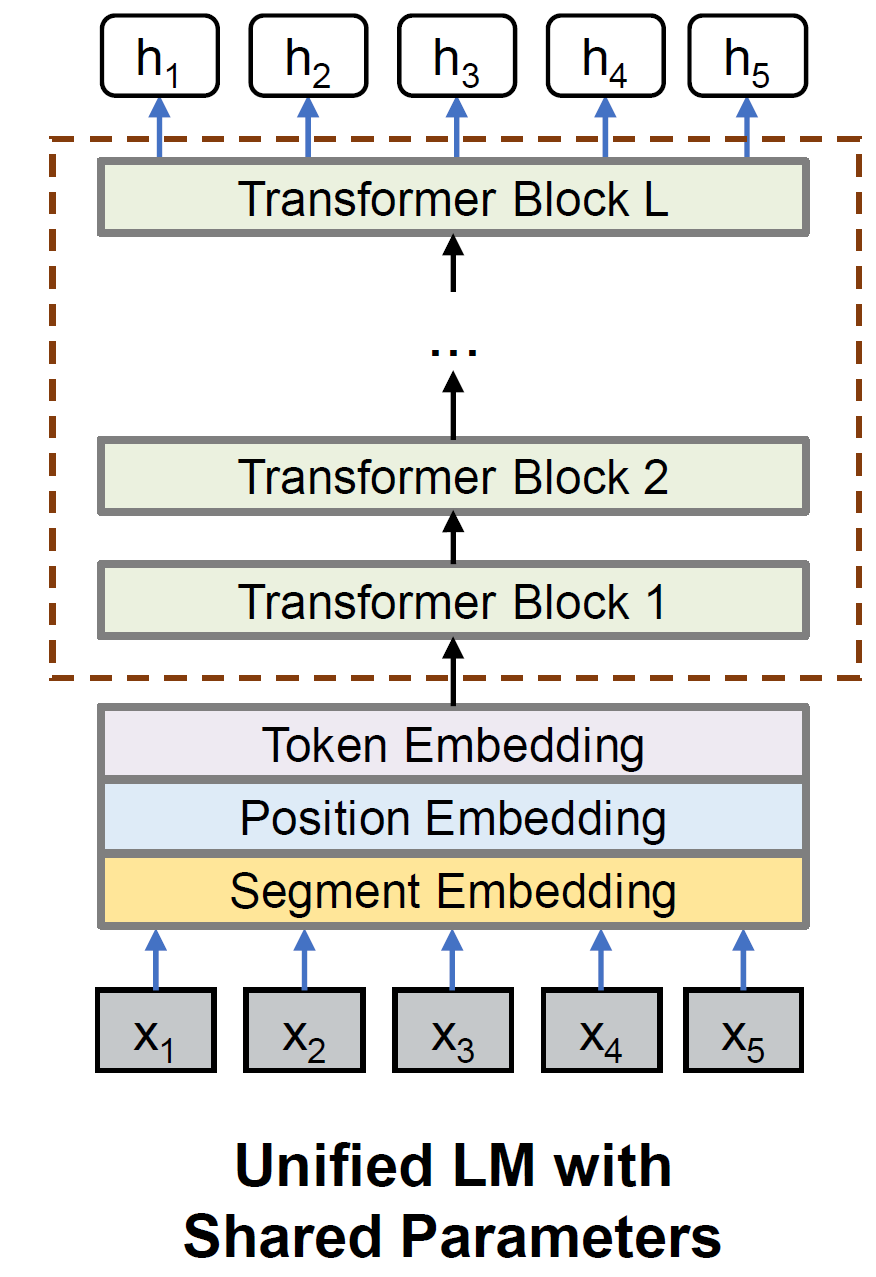 Forward Propagation
20
Masked-Sequence Policy Gradient (MPG)
Issues of classical policy gradient:
Large computational cost
Decoding a sequence token by token
Decoding each token requires performing a forward propagation through UNILM, which is a large, complex pretrained model
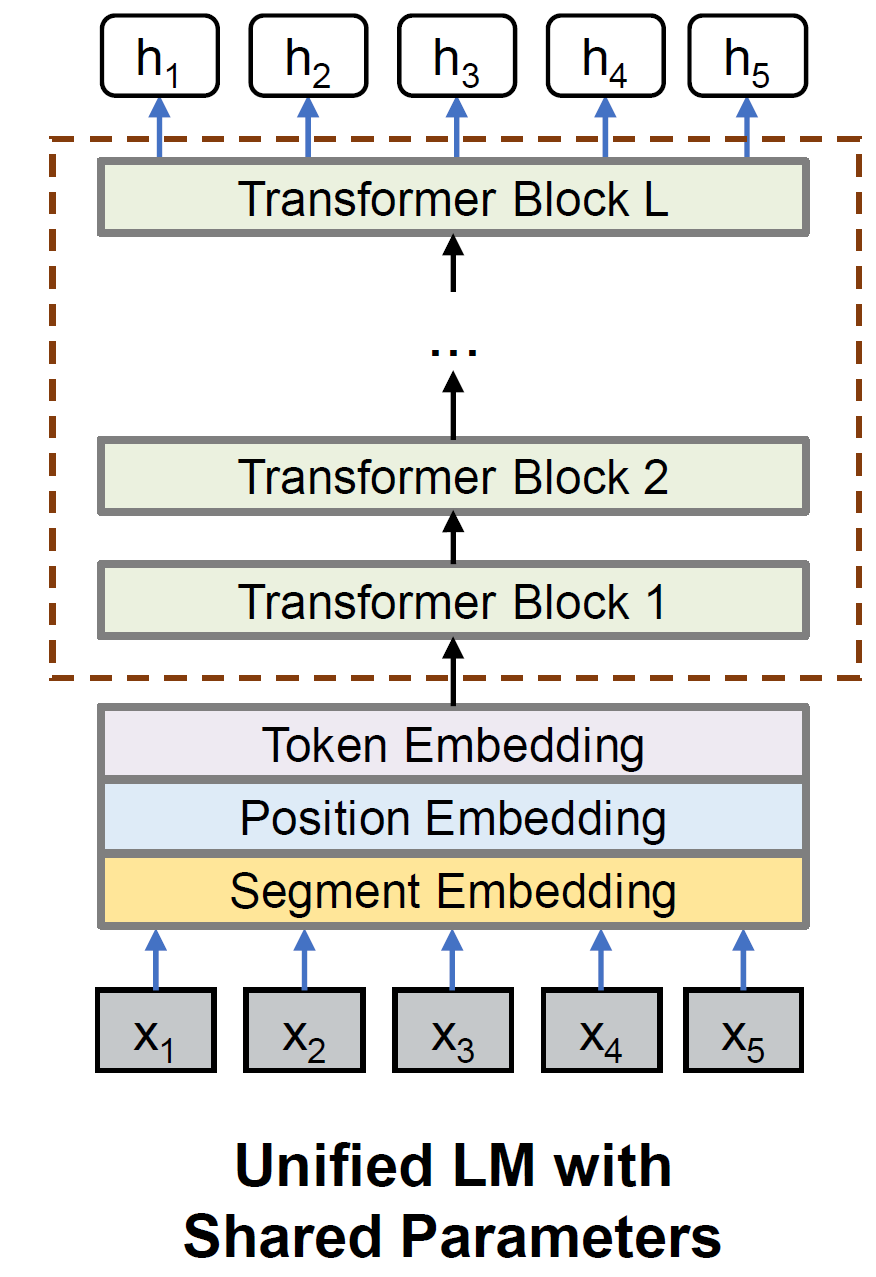 Forward Propagation
21
Masked-Sequence Policy Gradient (MPG)
Issues of classical policy gradient:
Large computational cost
Decoding a sequence token by token
Decoding each token requires performing a forward propagation through UNILM, which is a large, complex pretrained model
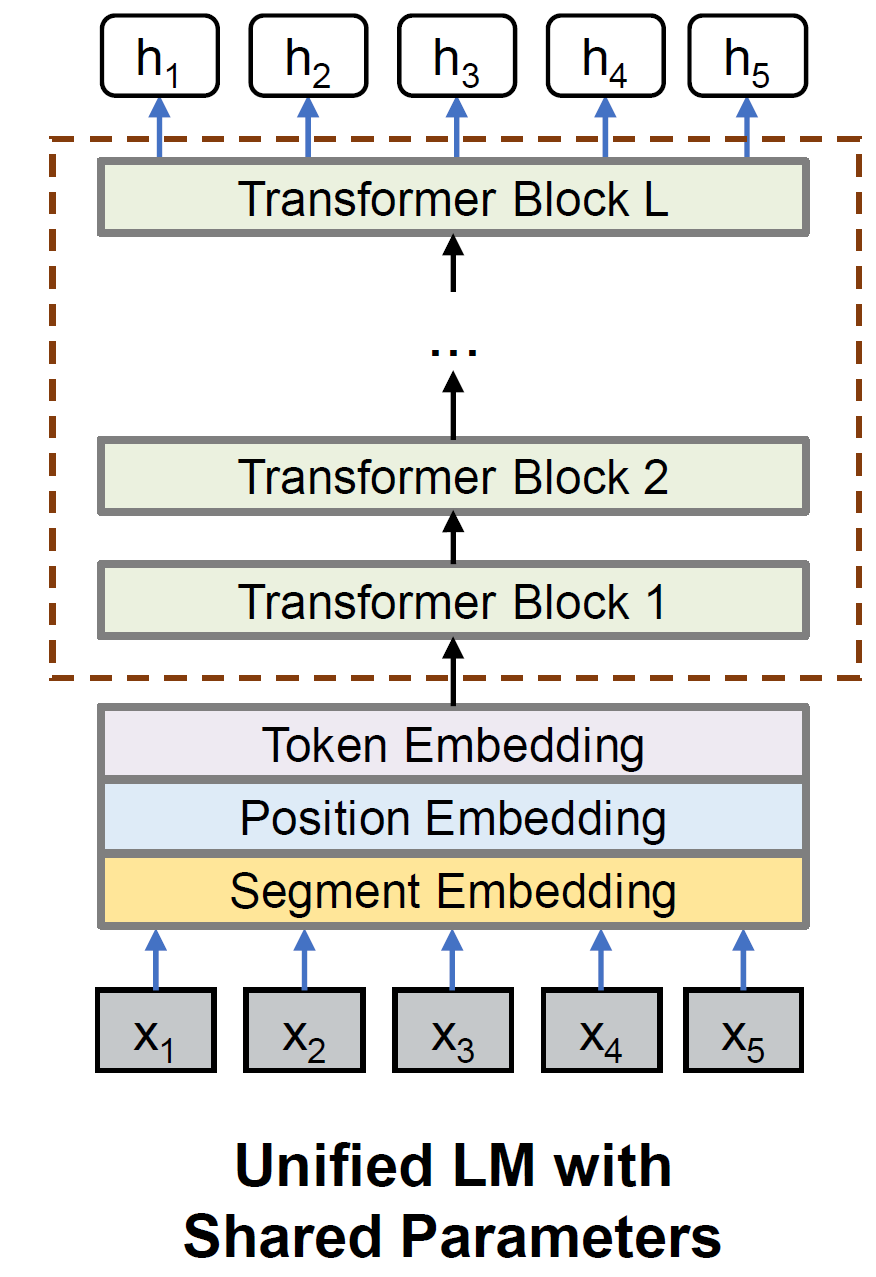 Forward Propagation
22
Masked-Sequence Policy Gradient (MPG)
Issues of classical policy gradient:
Large computational cost
Ineffective exploration
Adds randomness and explores the action space by sampling
Propagation of uncertainty
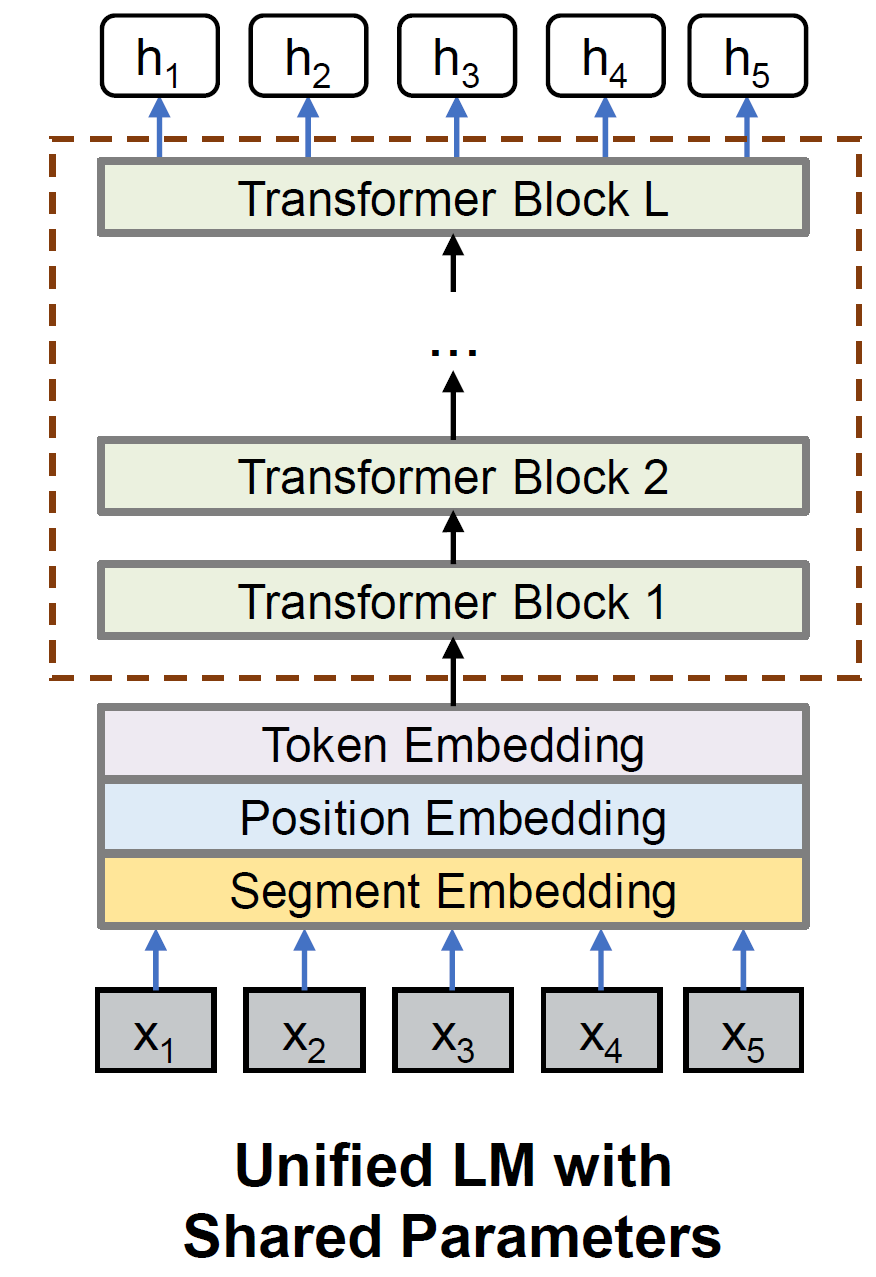 Adds uncertainty
23
Masked-Sequence Policy Gradient (MPG)
Issues of classical policy gradient:
Large computational cost
Ineffective exploration
Adds randomness and explores the action space by sampling
Propagation of uncertainty
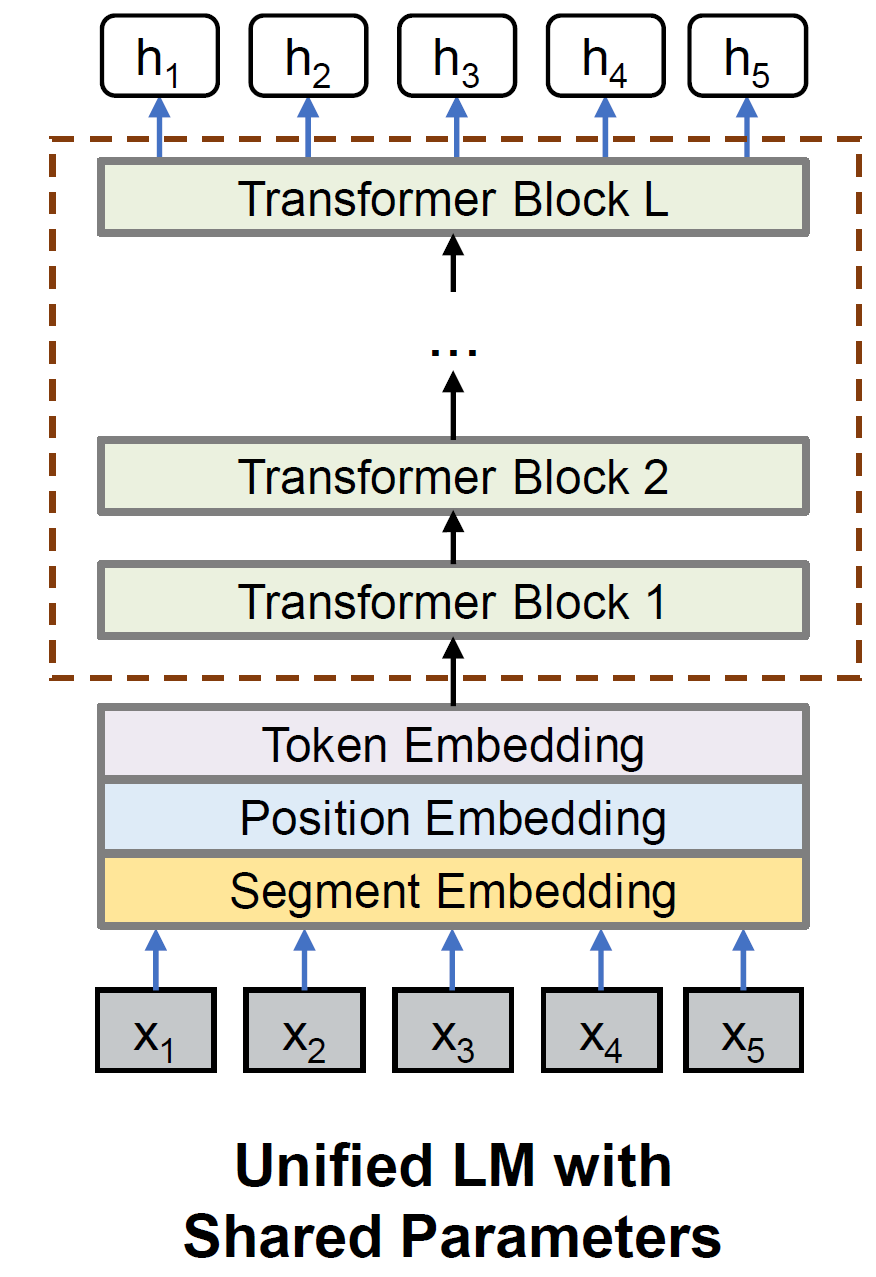 Adds uncertainty
propagate
24
Masked-Sequence Policy Gradient (MPG)
Issues of classical policy gradient:
Large computational cost
Ineffective exploration
Adds randomness and explores the action space by sampling
Propagation of uncertainty
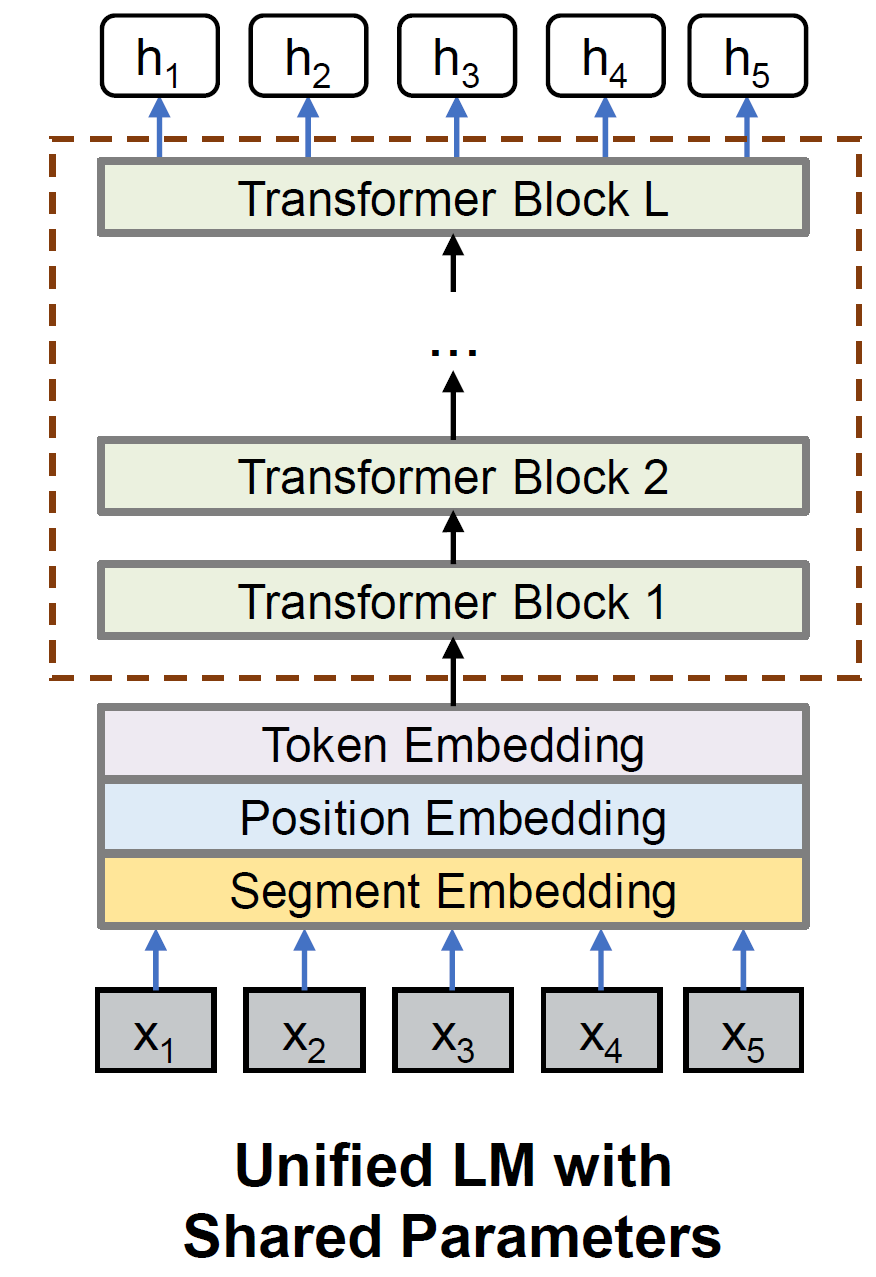 Adds uncertainty
Adds uncertainty
25
Masked-Sequence Policy Gradient (MPG)
Issues of classical policy gradient:
Large computational cost
Ineffective exploration
Adds randomness and explores the action space by sampling
Propagation of uncertainty
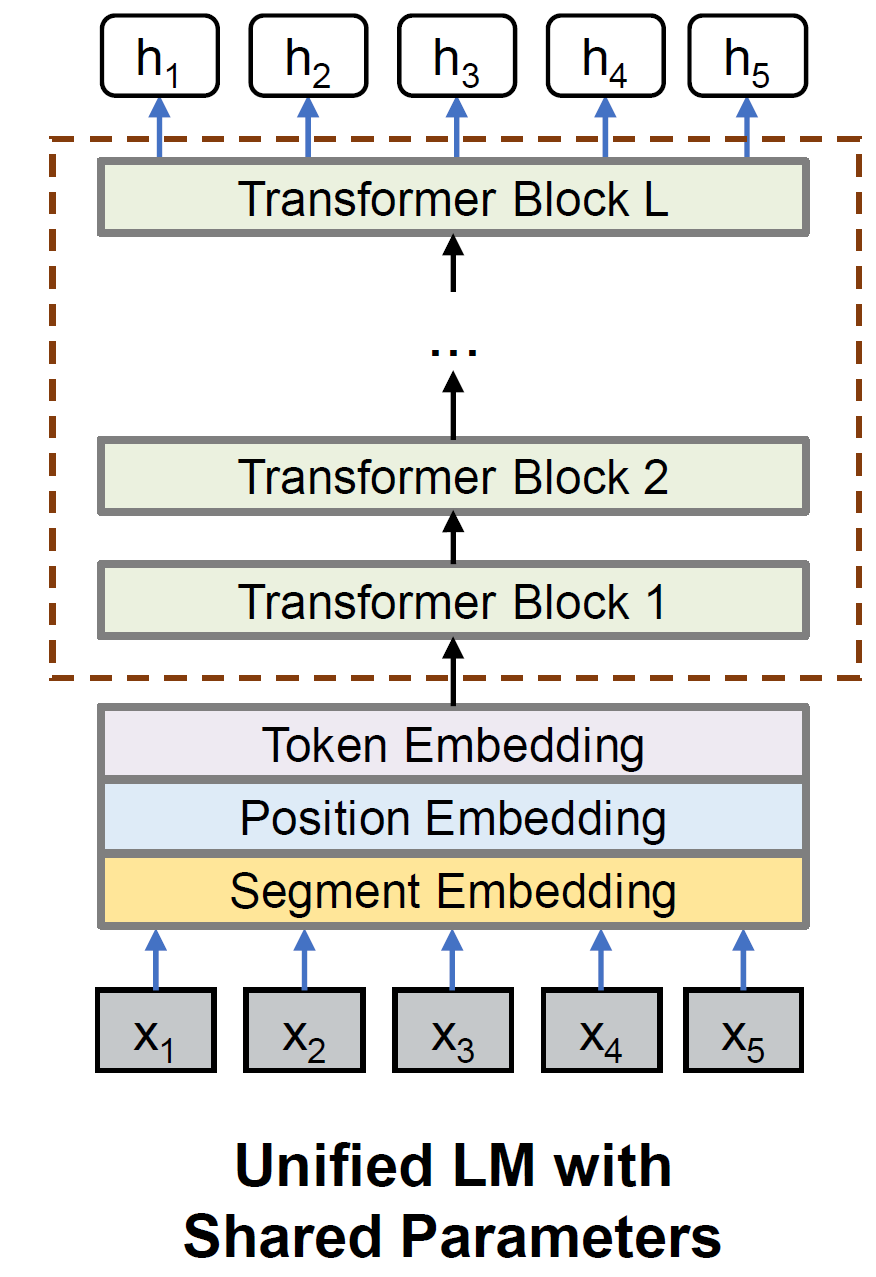 Adds uncertainty
Adds uncertainty
propagate
Spend too much time exploring suboptimal actions
26
Masked-Sequence Policy Gradient (MPG)
Our MPG solves these two issues
Large computational cost
Ineffective exploration
Effective exploration
27
Masked-Sequence Policy Gradient (MPG)
Our MPG solves these two issues
Small computational cost
Effective exploration
Masked Sequence Generation
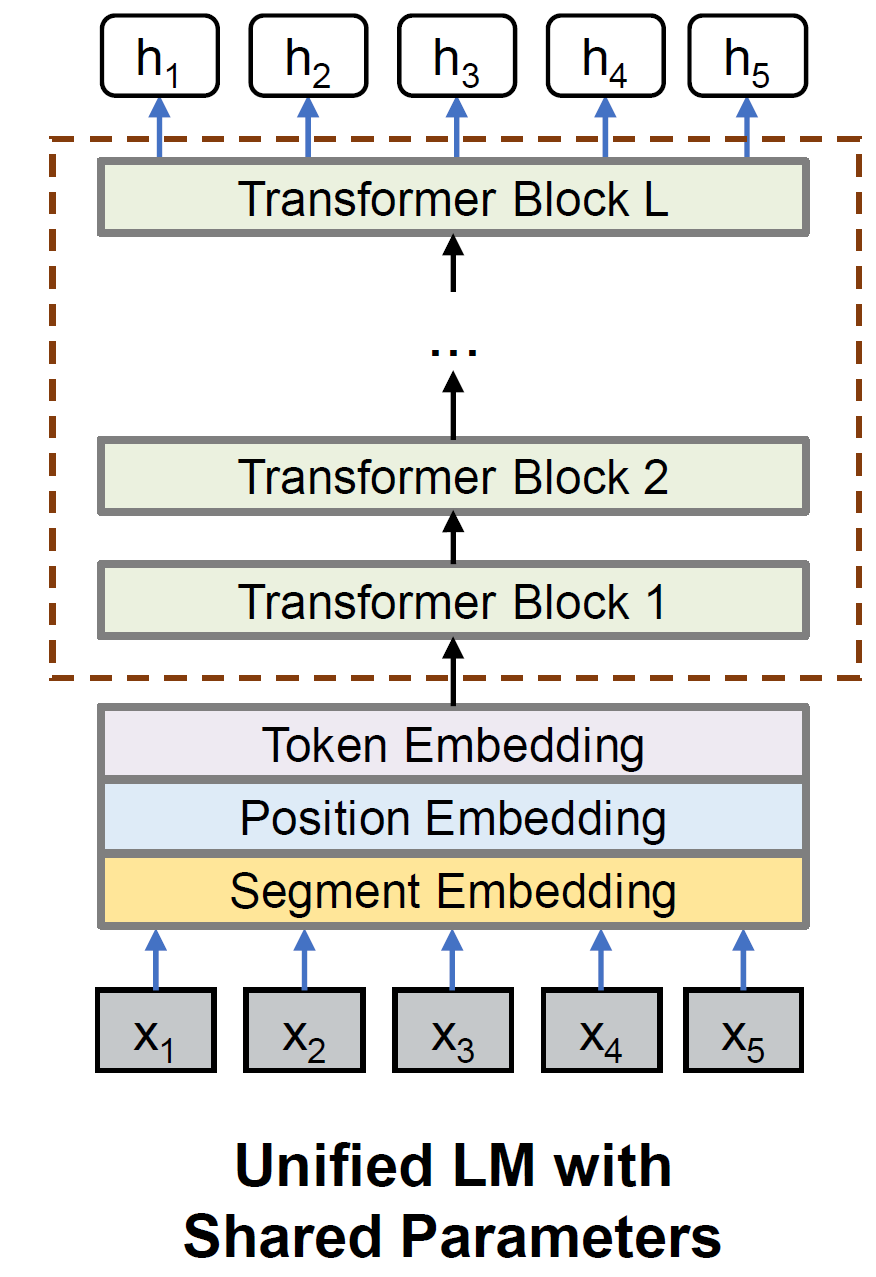 70% positions are masked
Output tokens for the masked positions are decoded all at once
Ground-truth is used for other positions
No propagation of uncertainty
Forward Propagation
28
Masked-Sequence Policy Gradient (MPG)
Our MPG solves these two issues
Small computational cost
Implementation
In a parallel way
Decrease time: 110 h/epoch -> 24 h/epoch
Mathematically
Can be formulated as a sequential process
We can still use RL to optimize the model
Effective exploration
Masked Sequence Generation
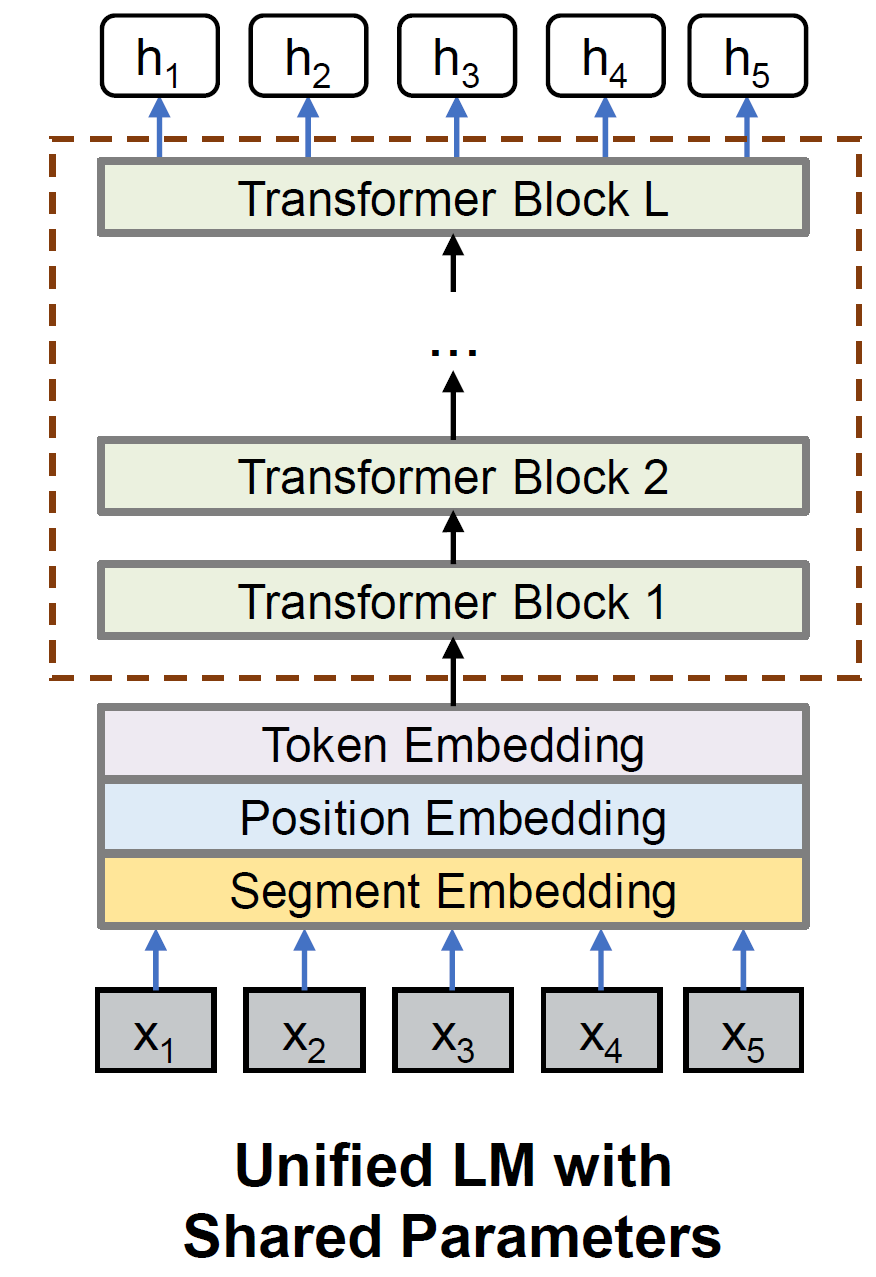 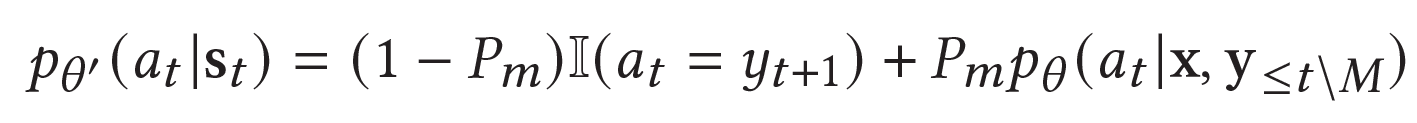 29
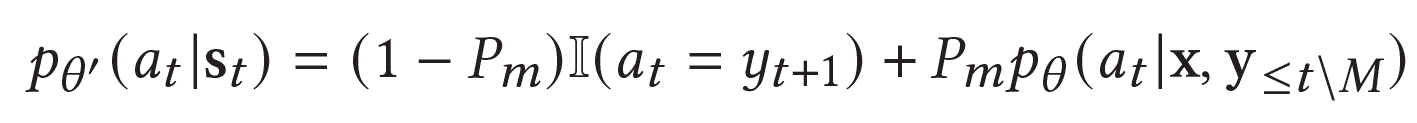 Masked-Sequence Policy Gradient (MPG)
Our MPG solves these two issues
Small computational cost
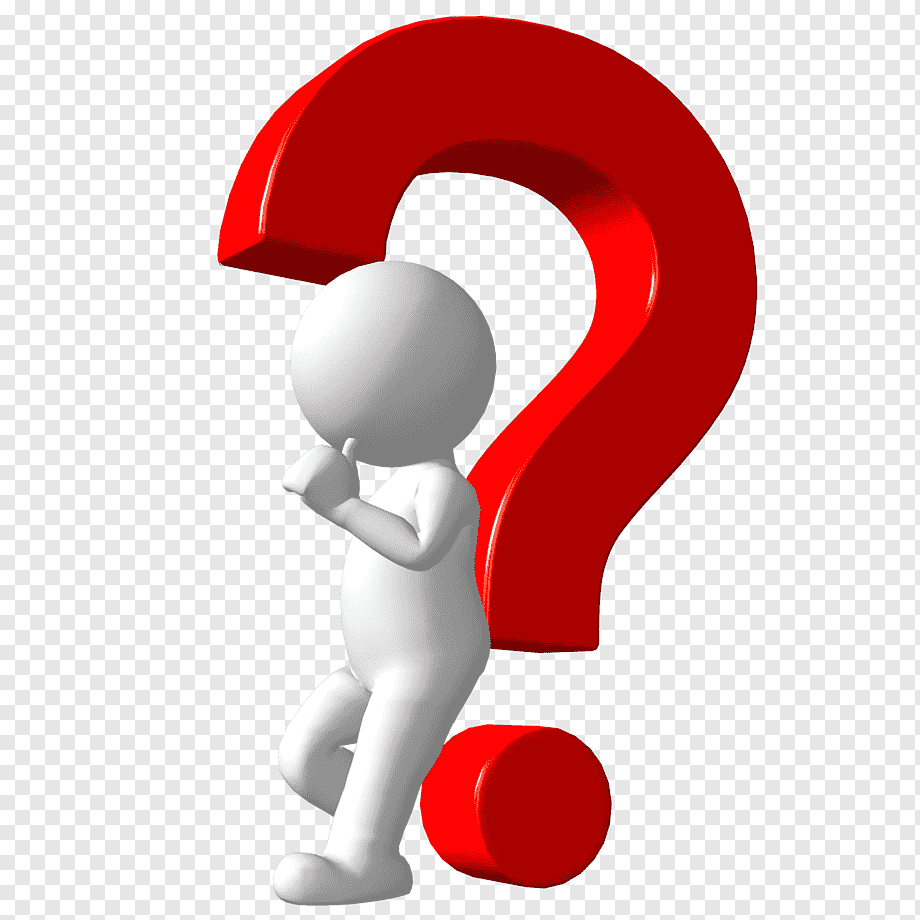 Effective exploration
Masked Sequence Generation
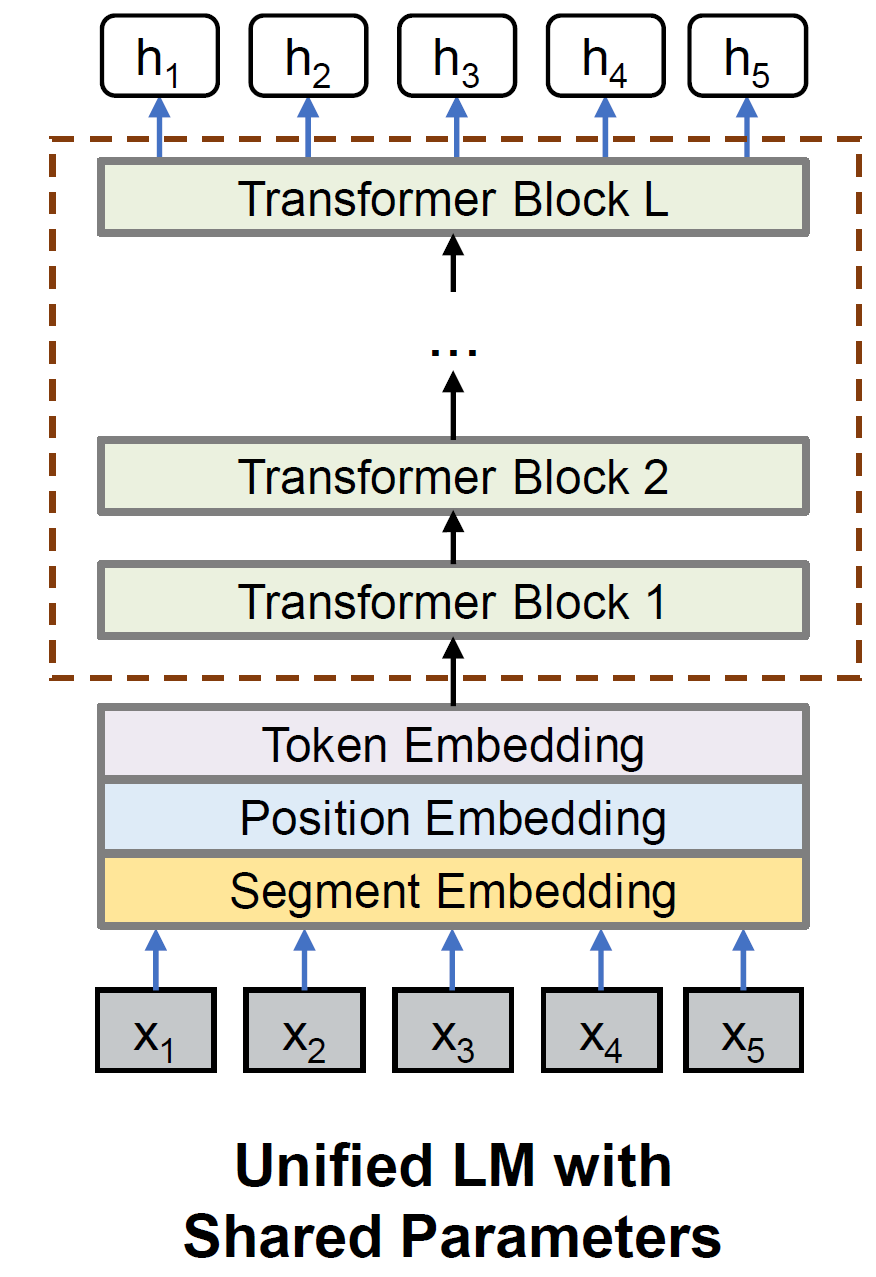 30
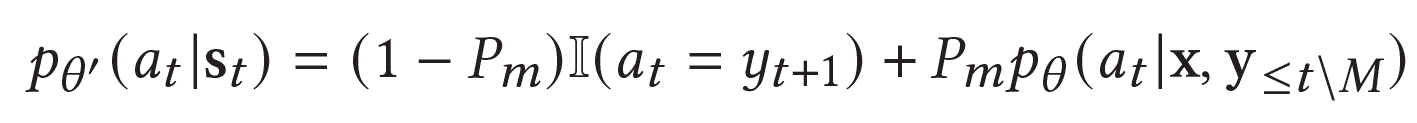 Masked-Sequence Policy Gradient (MPG)
Our MPG solves these two issues
Small computational cost
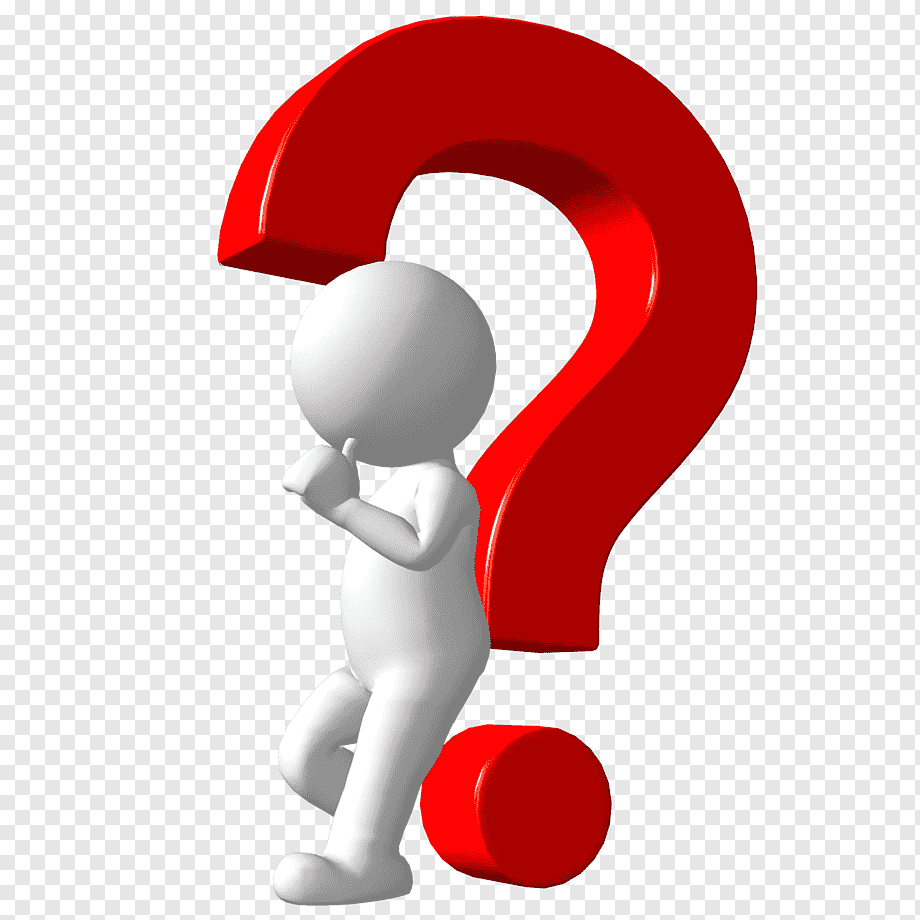 Effective exploration
Masked Sequence Generation
Importance sampling with a first-order approximation
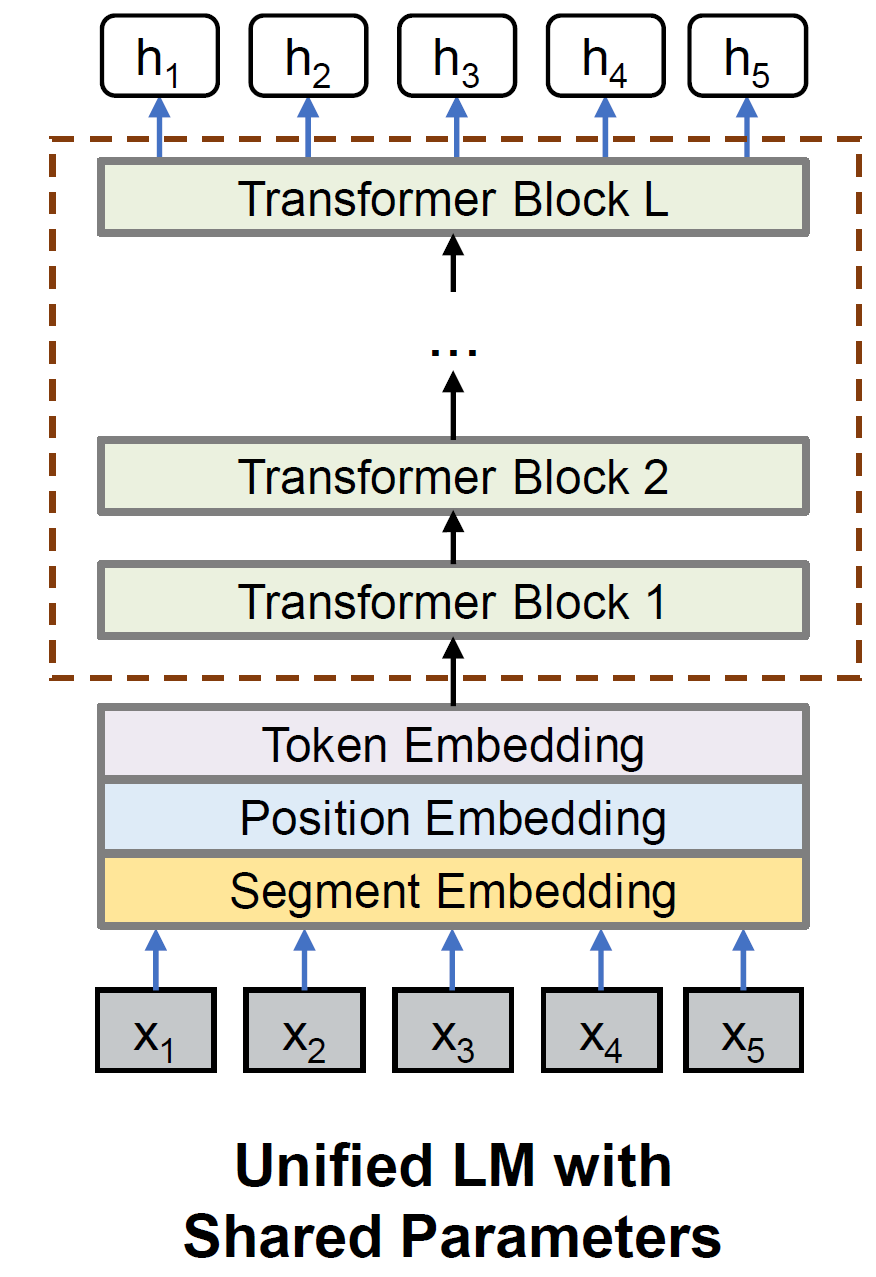 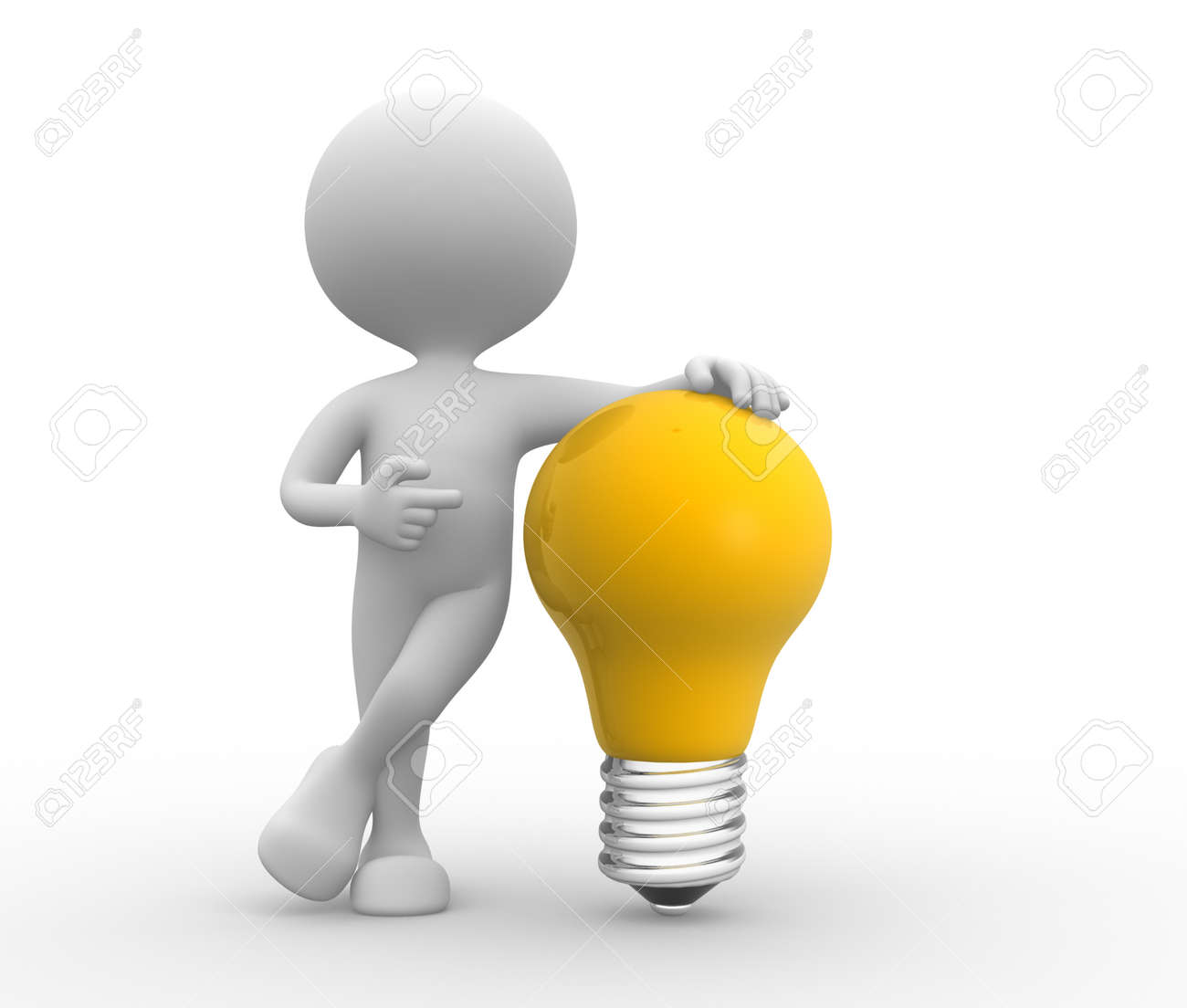 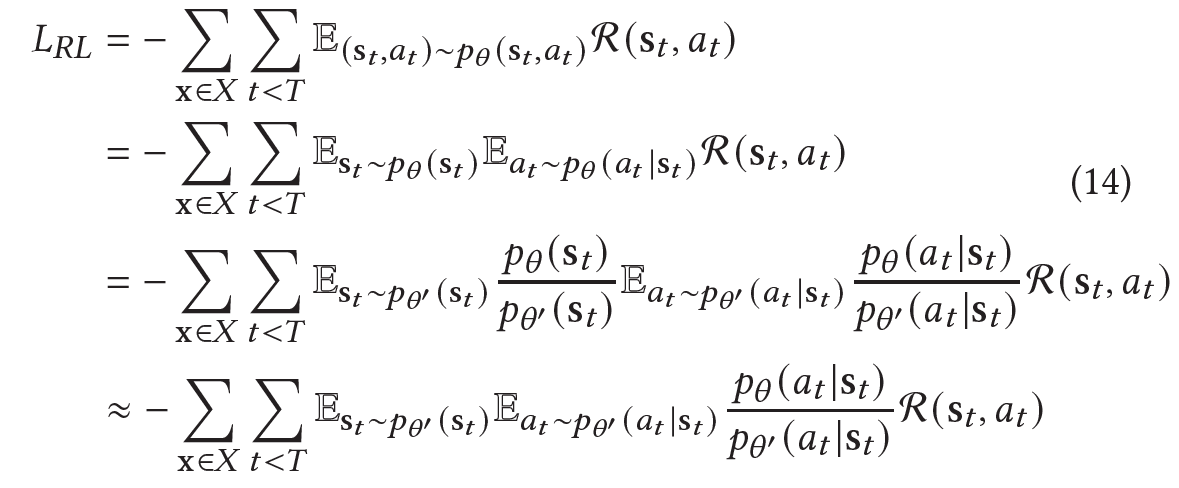 Reweight the reward
31
“exposure bias”
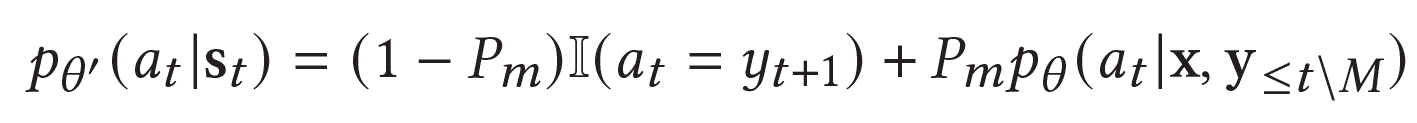 Evaluation
Data
Ads collected from Microsoft Bing
Non-English and HTML code sequences filtered out
Keep at most 3,000 ads for each advertiser domain
Train / Validation / Test: 6,038,249 / 14,000 / 14,000

Experiment outline
Automatic offline evaluation
Human evaluation
Online evaluation
32
Non-English and HTML code sequences filtered out
Keep at most 3,000 ads for each advertiser domain
Automatic Offline Evaluation
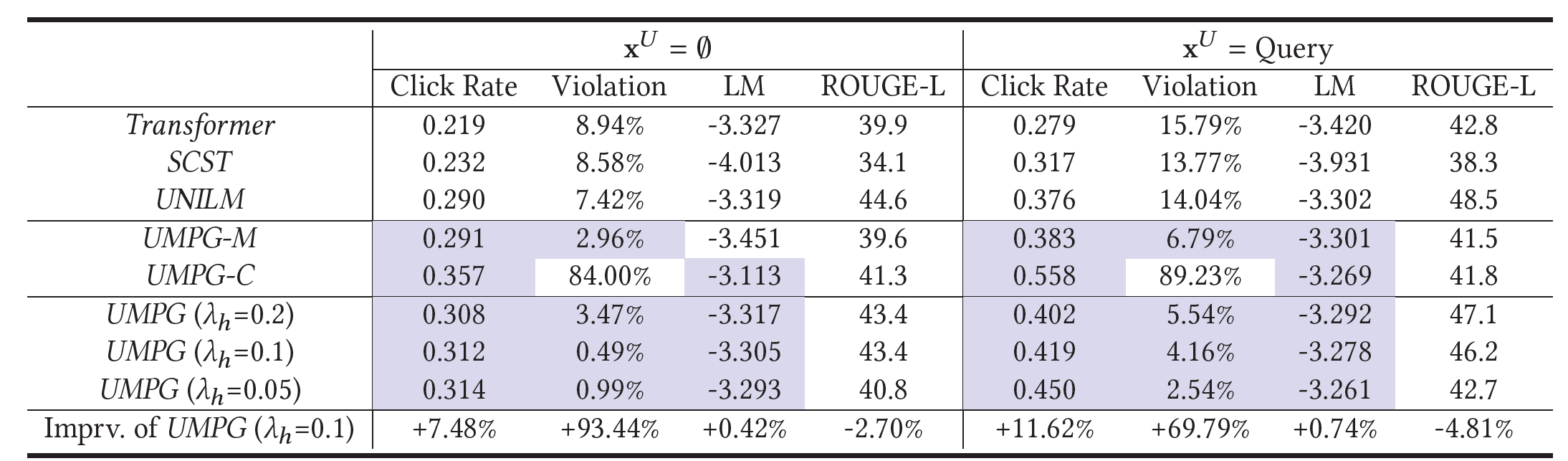 Personalized with query
Without personalization
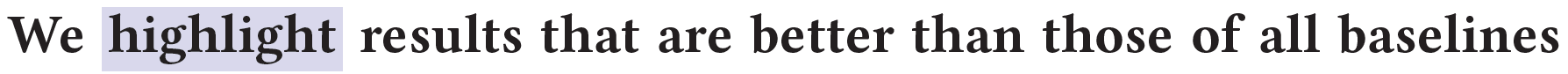 33
Automatic Offline Evaluation
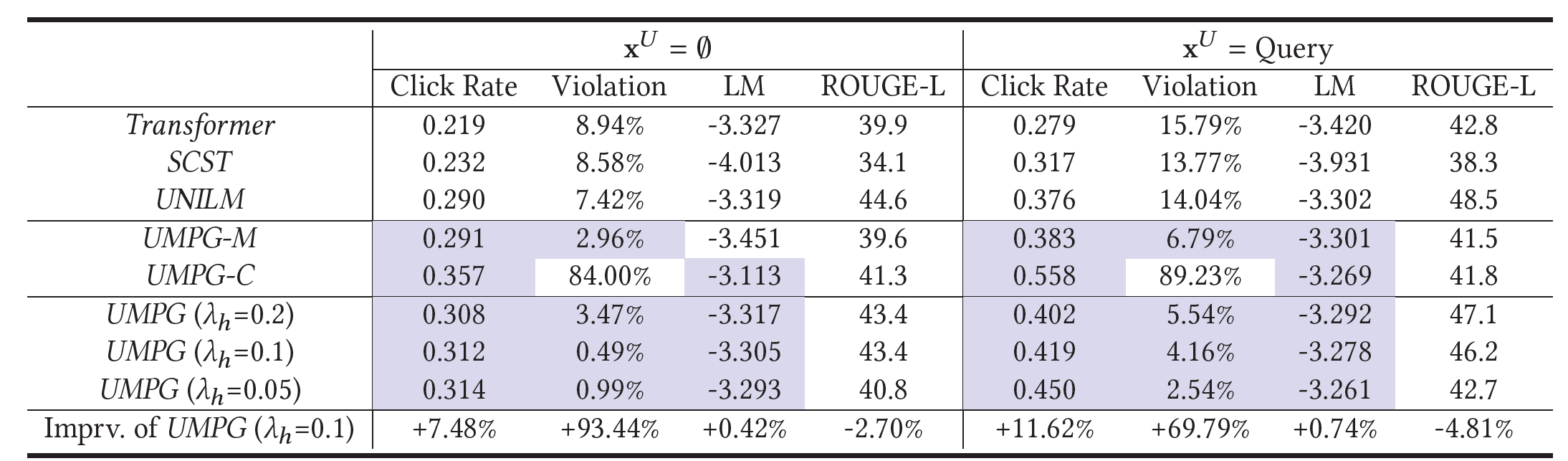 Personalized with query
Without personalization
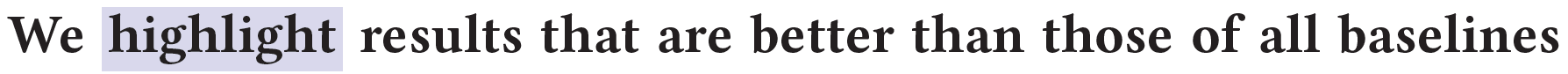 Click Rate: predicted click rate given by the click prediction model
Violation: percentage of ads that violate the faithfulness constraints
LM: language model score, which estimates language fluency
34
Automatic Offline Evaluation
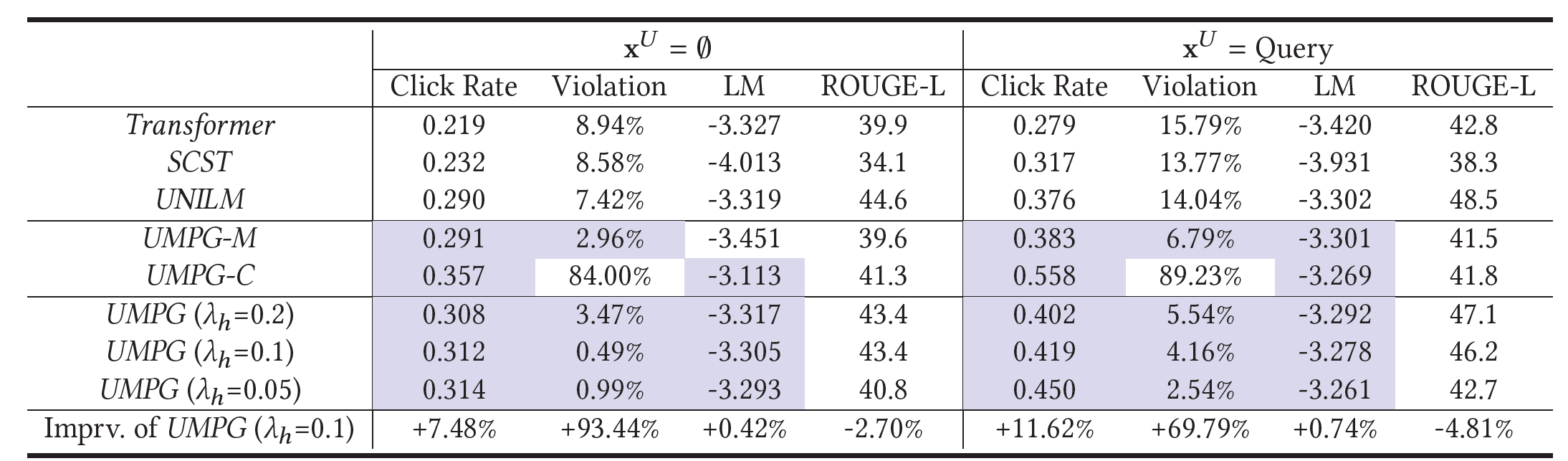 Personalized with query
Without personalization
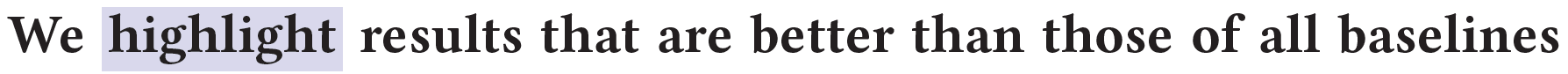 ROUGE-L: similarity between generated and human-written ads
35
Automatic Offline Evaluation
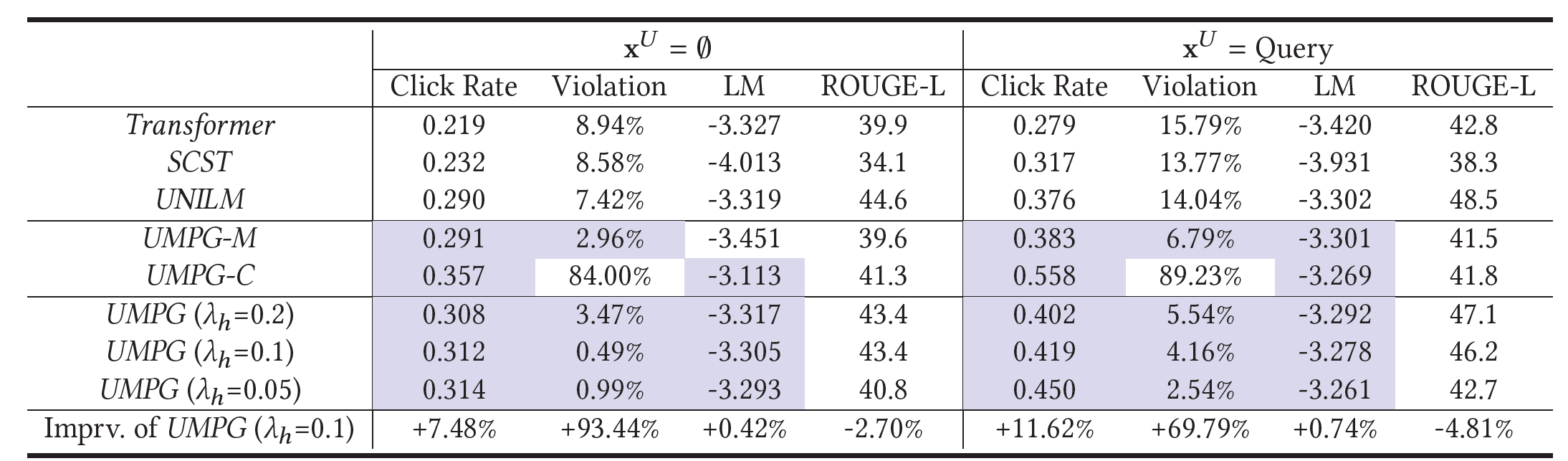 Personalized with query
Without personalization
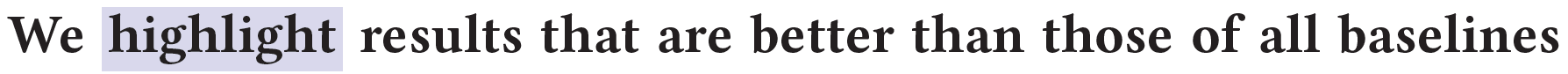 UMPG: our method (UNILM-based Masked Policy Gradient)
UMPG-M and UMPG-C: our method without masked sequence generation and faithfulness constraint, respectively
36
Human Evaluation
Human judges
On average 12 months of experience in labeling text ads
Carefully trained to ensure correct understanding of the tasks

Tasks
Ad quality
Ad attractiveness
37
Human Evaluation: Ad Quality
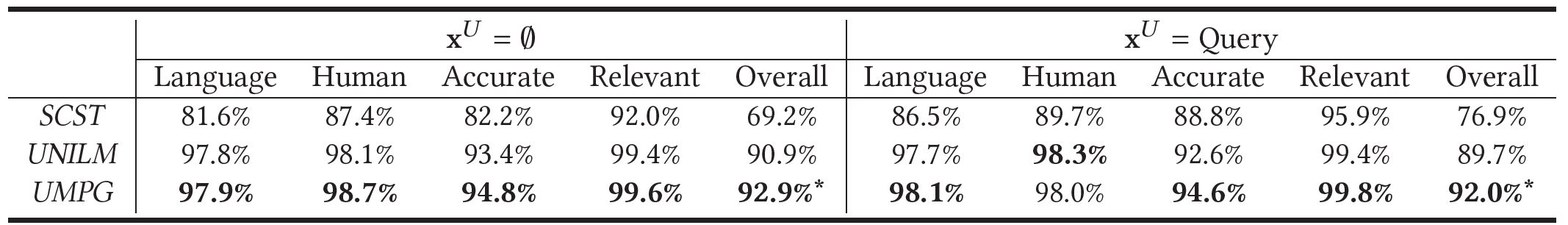 Without personalization
Personalized with query
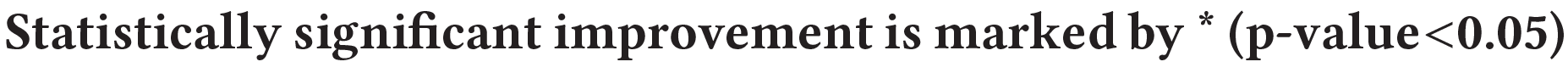 Language: language fluency and grammar correctness 
Human: whether the ad looks like a human-written one
Accurate: whether the information conveyed is accurate w.r.t. advertiser’s landing page / website
Relevant: whether the ad is relevant to the product landing page
Overall: an ad is overall good if and only if all of the four pivots are labeled as good
38
Human Evaluation: Ad Quality
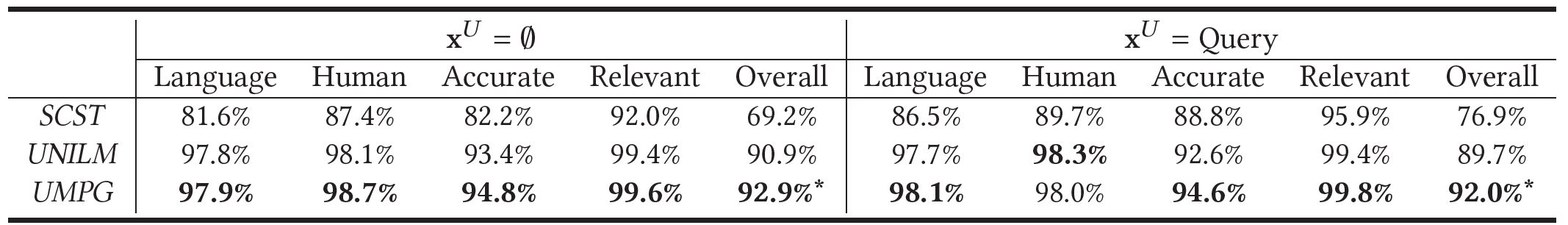 Without personalization
Personalized with query
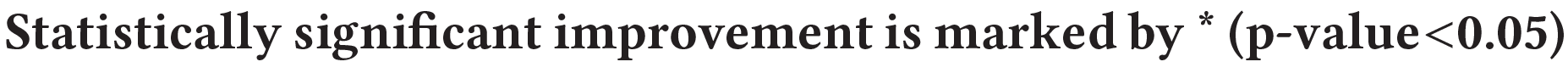 Language: language fluency and grammar correctness 
Human: whether the ad looks like a human-written one
Accurate: whether the information conveyed is accurate w.r.t. advertiser’s landing page / website
Relevant: whether the ad is relevant to the product landing page
Overall: an ad is overall good if and only if all of the four pivots are labeled as good
39
Human Evaluation: Ad Quality
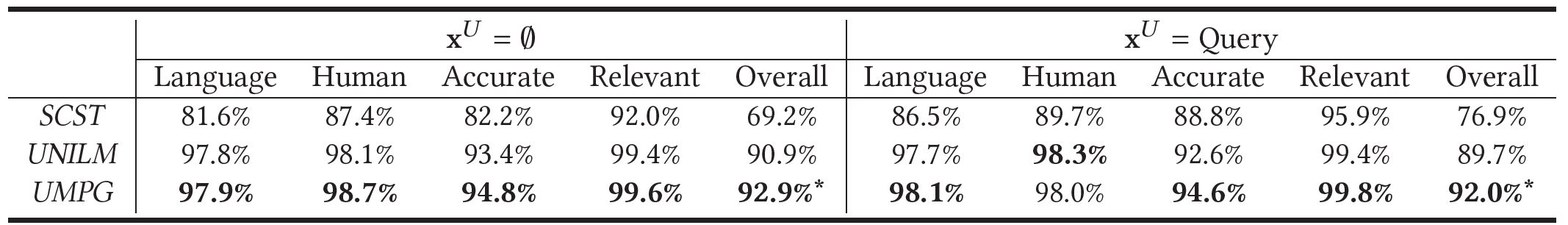 Without personalization
Personalized with query
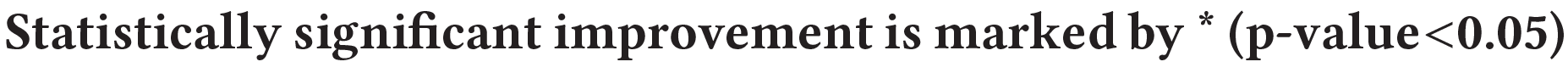 Language: language fluency and grammar correctness 
Human: whether the ad looks like a human-written one
Accurate: whether the information conveyed is accurate w.r.t. advertiser’s landing page / website
Relevant: whether the ad is relevant to the product landing page
Overall: an ad is overall good if and only if all of the four pivots are labeled as good
40
Human Evaluation: Ad Quality
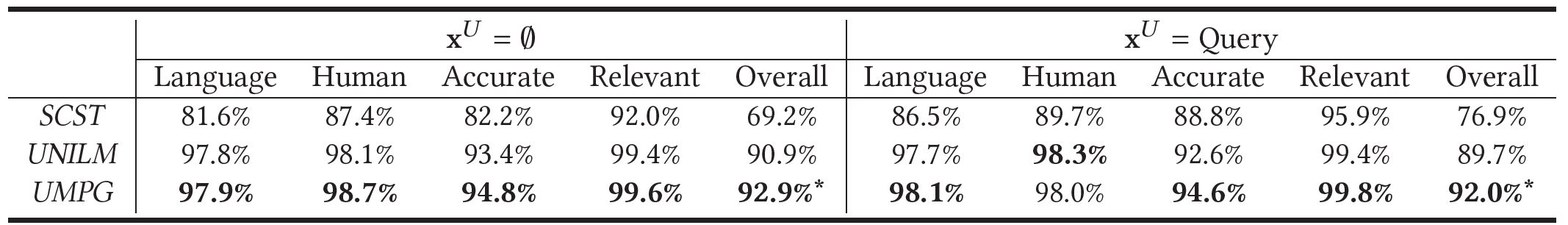 Without personalization
Personalized with query
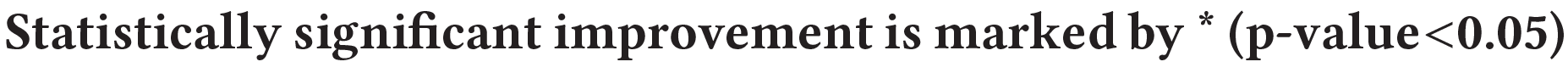 Language: language fluency and grammar correctness 
Human: whether the ad looks like a human-written one
Accurate: whether the information conveyed is accurate w.r.t. advertiser’s landing page / website
Relevant: whether the ad is relevant to the product landing page
Overall: an ad is overall good if and only if all of the four pivots are labeled as good
41
Human Evaluation: Ad Quality
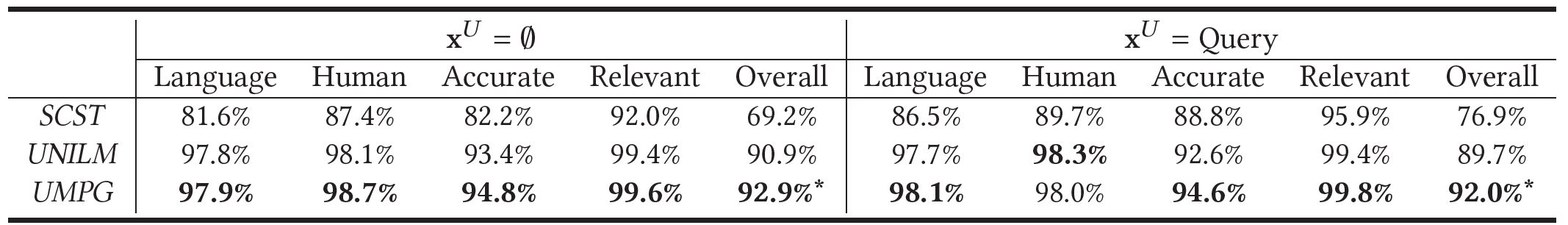 Without personalization
Personalized with query
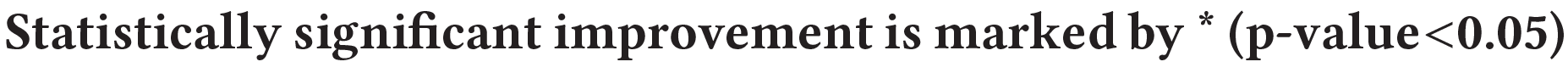 Language: language fluency and grammar correctness 
Human: whether the ad looks like a human-written one
Accurate: whether the information conveyed is accurate w.r.t. advertiser’s landing page / website
Relevant: whether the ad is relevant to the product landing page
Overall: an ad is overall good if and only if all of the four pivots are labeled as good
42
Human Evaluation: Attractiveness
Attractiveness labeling: side by side comparison




Result:
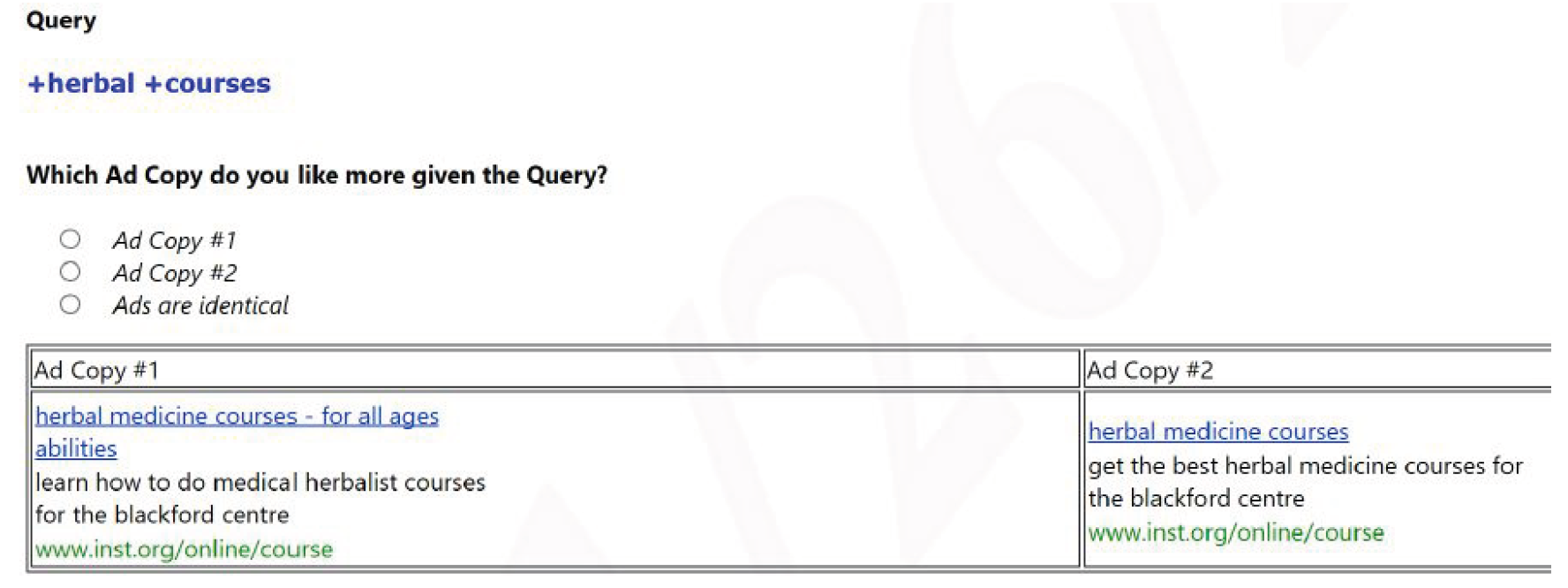 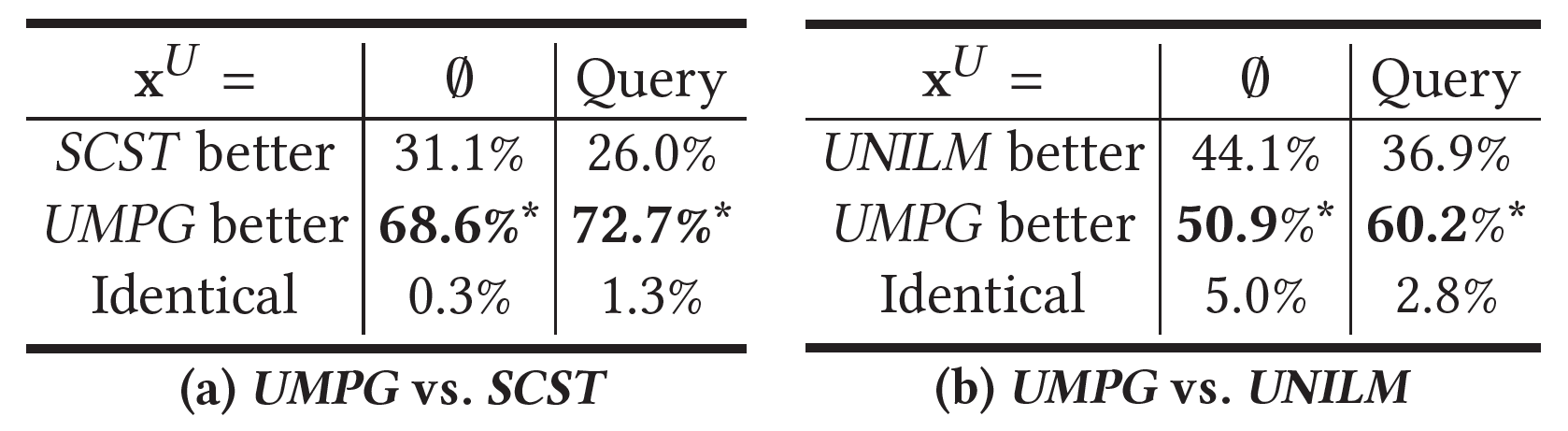 P
P
43
Human Evaluation: Cases
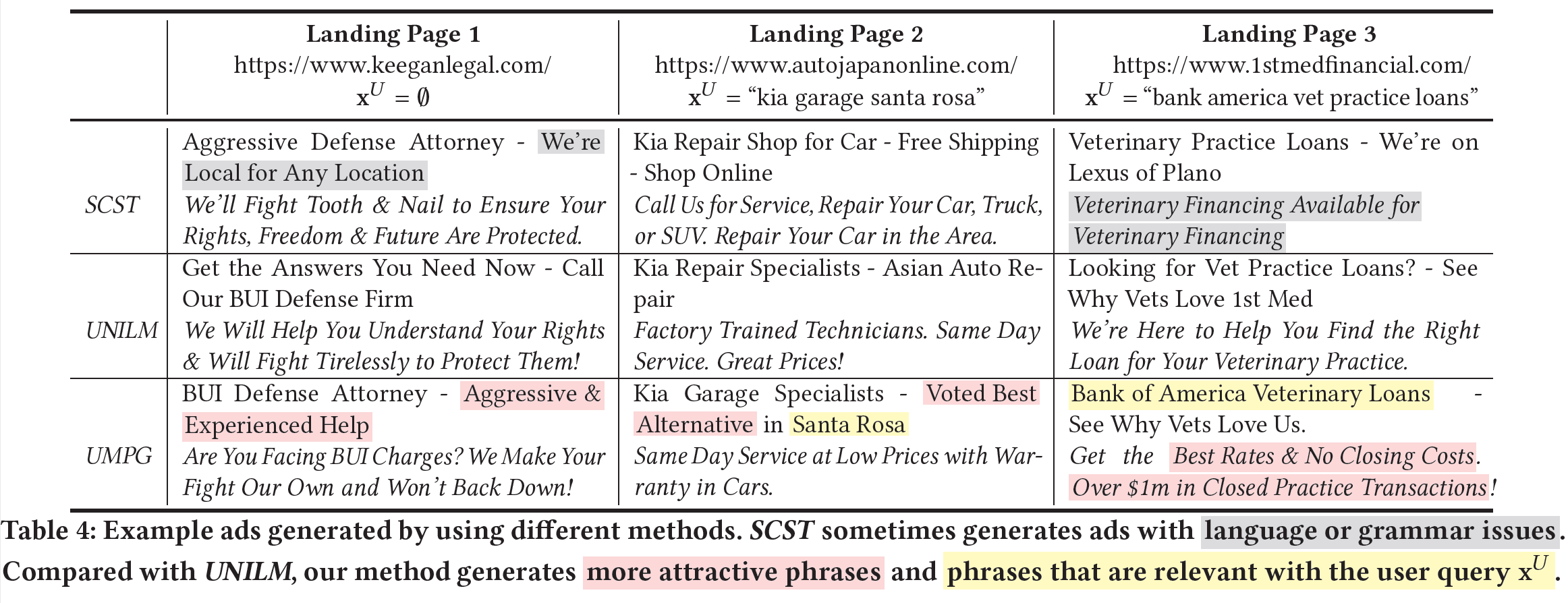 44
Human Evaluation: Cases
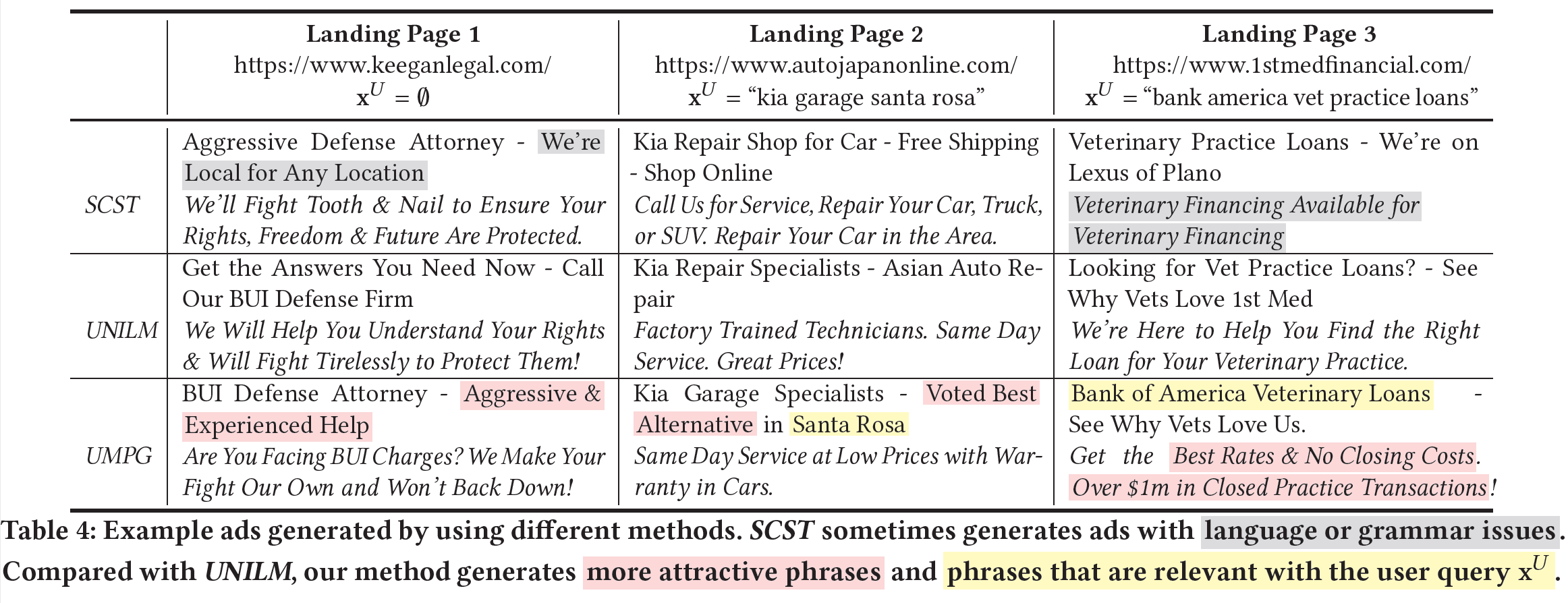 45
Human Evaluation: Cases
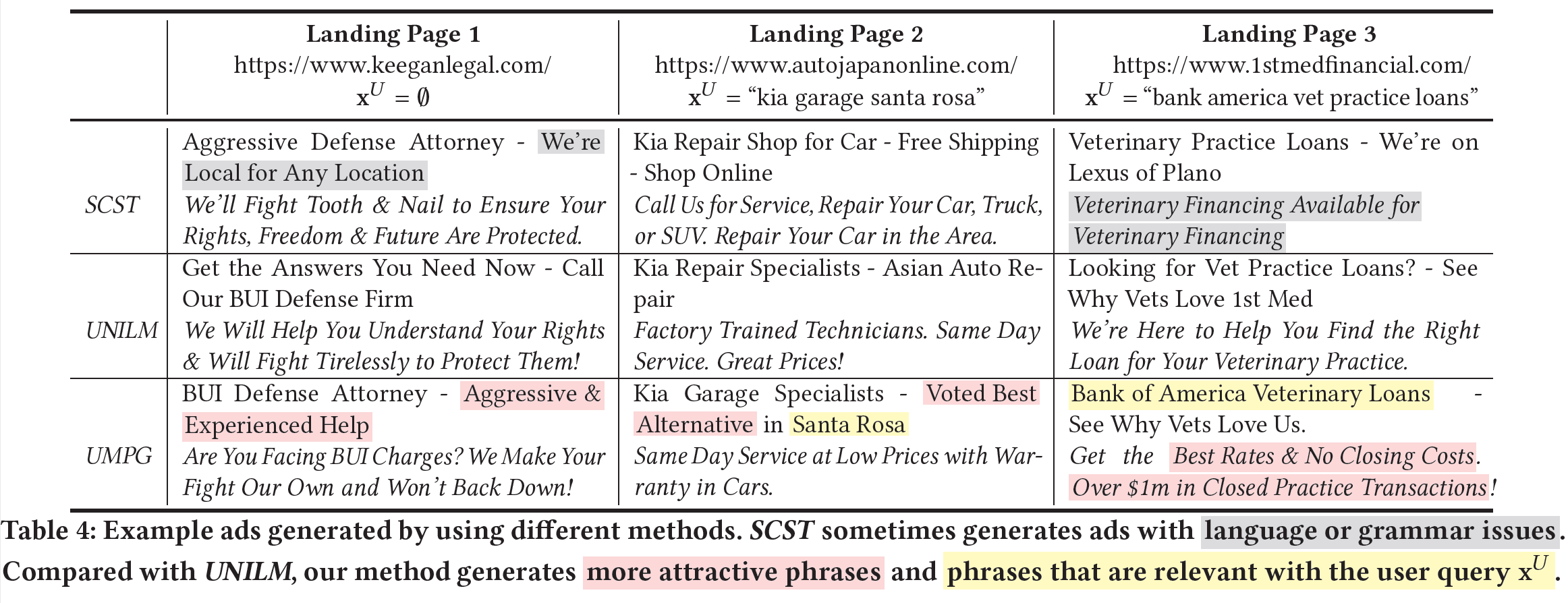 46
Human Evaluation: Cases
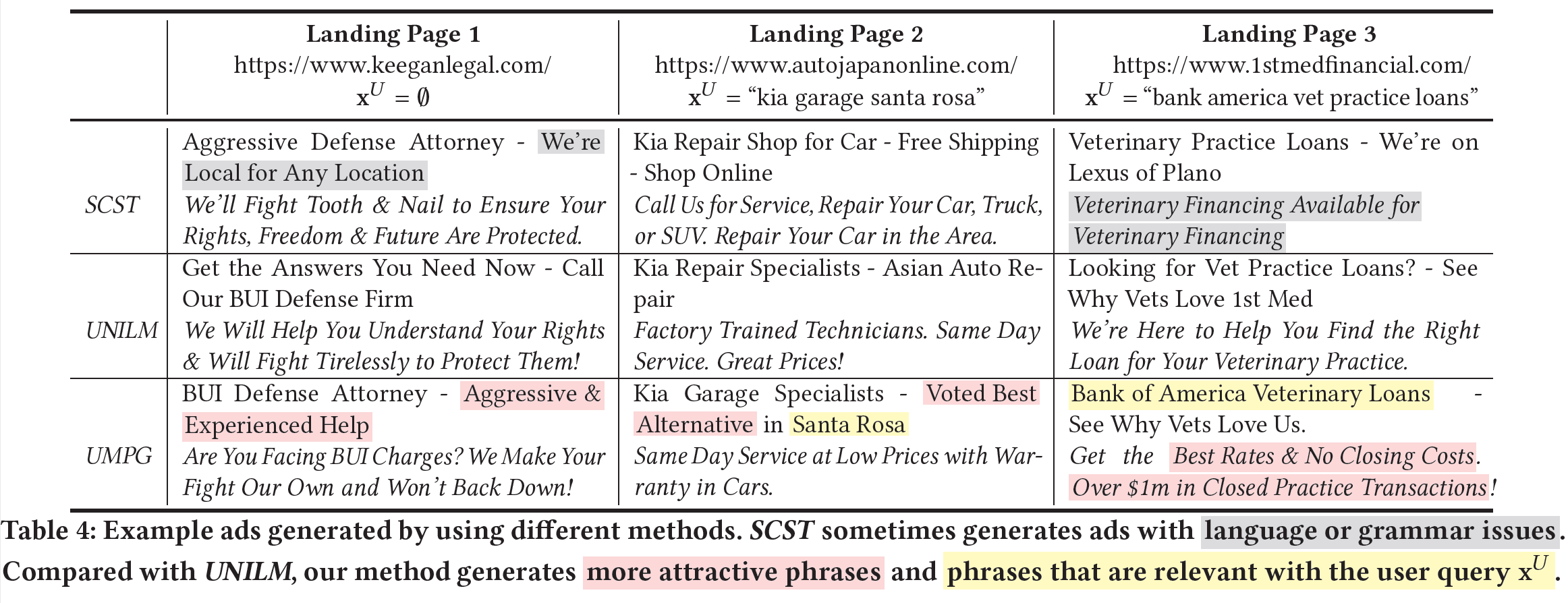 47
Online Evaluation
Deployed in Dynamic Search Ads (DSA) of Microsoft Bing
The flights run for 8.8 days
Criteria
Revenue represents the earnings that accrue for every 1000 impressed Search Engine Results Pages (SERPs)
Click yield is defined as the total clicks divided by the total number of impressed SERPs
MClick (mainline click yield) is the click yield of the mainline position of the SERP
48
Online Evaluation
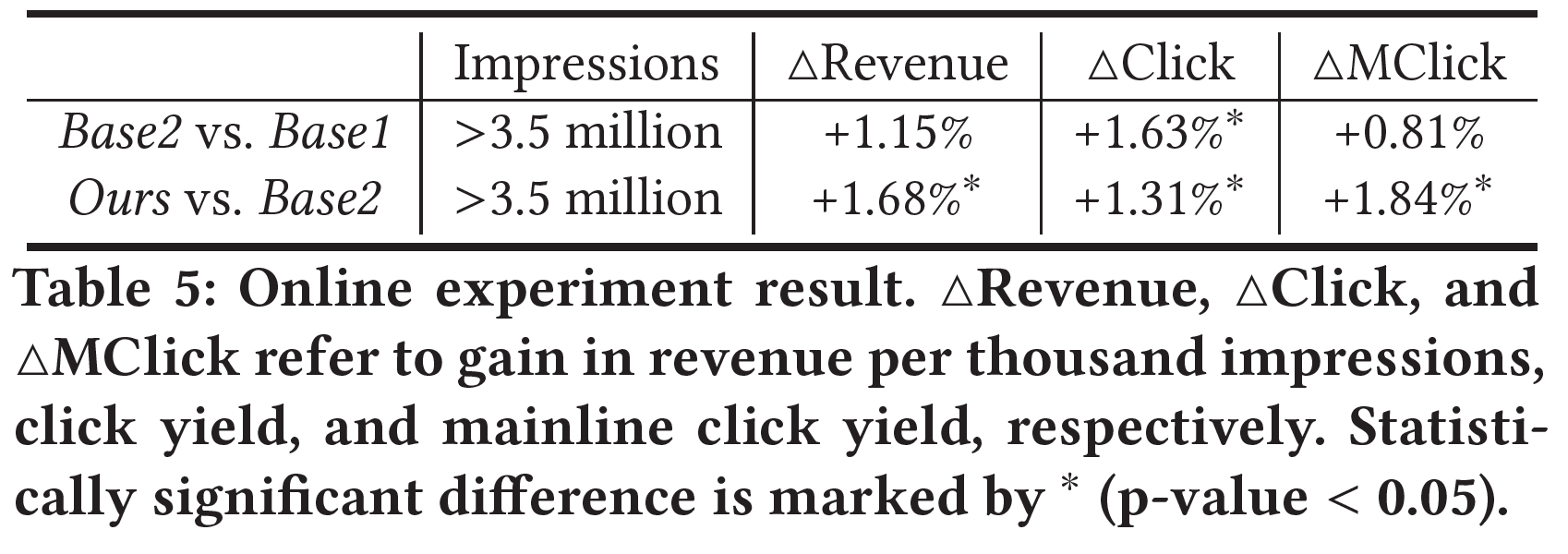 Base1: UNILM + extractive approaches (e.g., using the LP title)
Base2: Base1 + UniLMv2
Ours: Base2 + UMPG
49
Online Evaluation
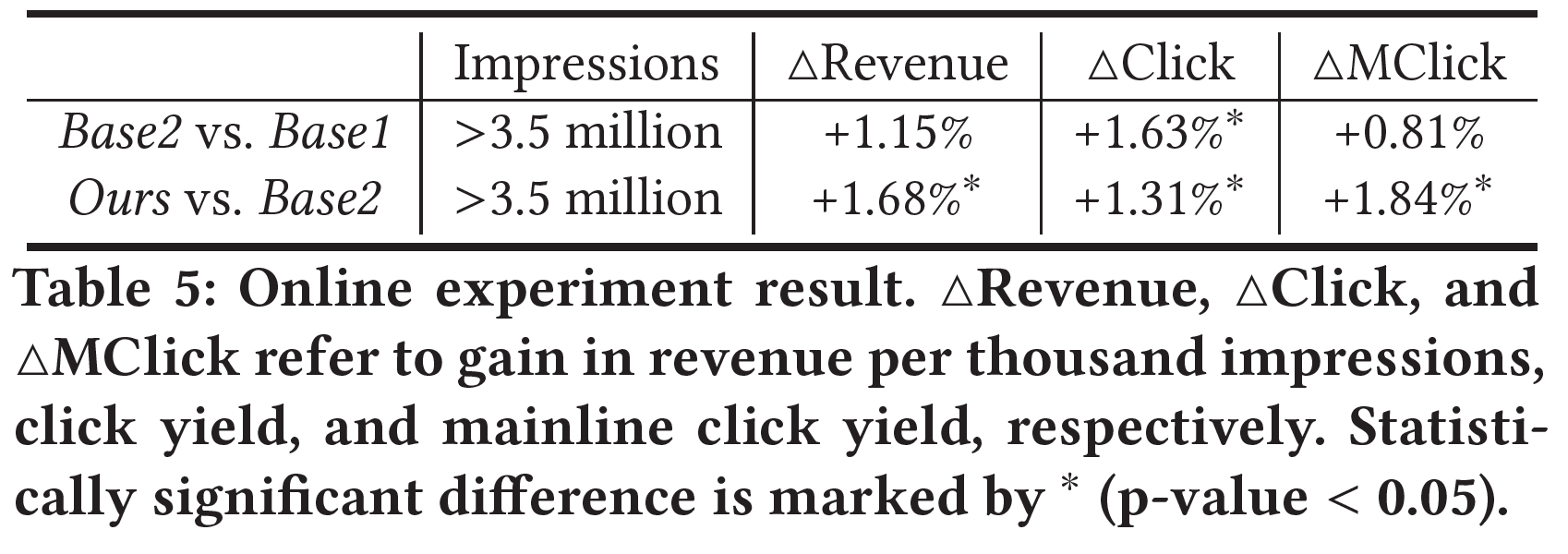 Base1: UNILM + extractive approaches (e.g., using the LP title)
Base2: Base1 + UniLMv2
Ours: Base2 + UMPG
Due to its good performance, ours has been deployed in production to serve the main traffic
50
Summary
We show how pretrained language models can be enhanced by using deep RL to generate attractive text ads that reach the high quality standard of real-world advertiser mediums
Our technical contributions include
A three-phase training schema for integrating multiple types of data
A model-based RL framework that does not hinder user experience
An efficient RL method, MPG, that integrates seamlessly with pretrained models and explores the action space effectively
Our method has been deployed in Microsoft Bing and it shows significant improvement in terms of revenue and clicks
51
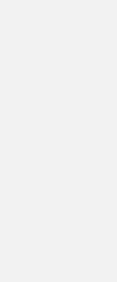 End
Thanks for listening!
Xiting Wang (xitwan@microsoft.com)
52
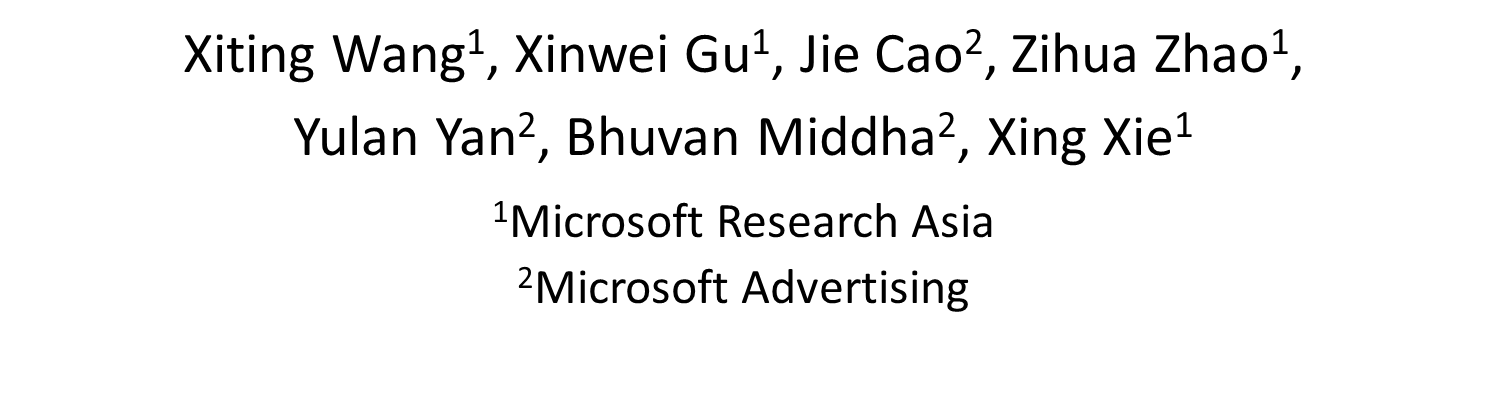 Masked-Sequence Policy Gradient (MPG)
Our MPG solves these two issues
Small computational cost
Effective exploration
Masked Sequence Generation
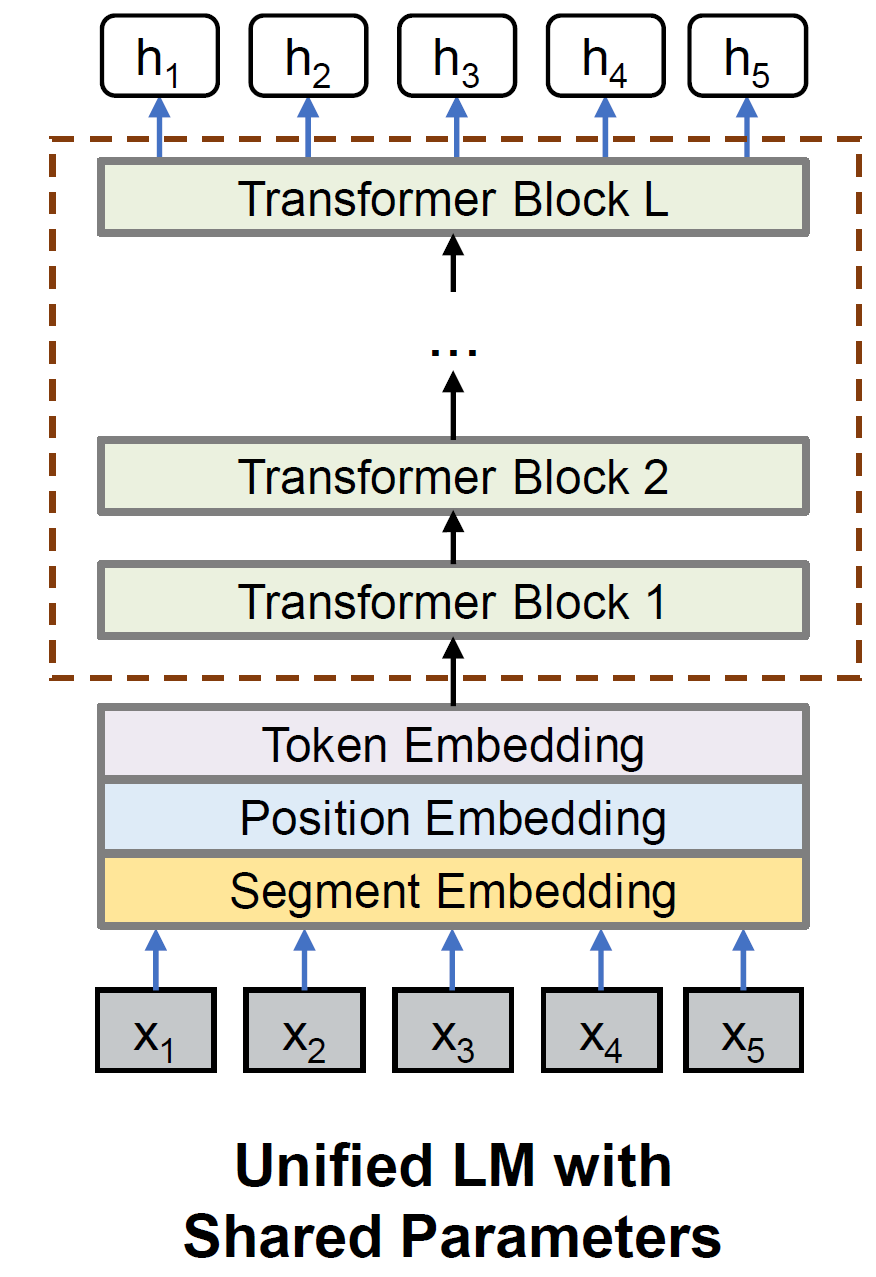 70% positions are masked
Output tokens for the masked positions are decoded all at once
Ground-truth is used for other positions
No propagation of uncertainty
Forward Propagation
53
. Moreover,
since a previously sampled token will not affect the result of a future
token, the uncertainty introduced by sampling will no longer
propagate to future tokens. As a result, many suboptimal actions are
avoided and the exploration strategy becomes much more effective
Masked-Sequence Policy Gradient (MPG)
Our MPG solves these two issues
Small computational cost
Effective exploration
Masked Sequence Generation
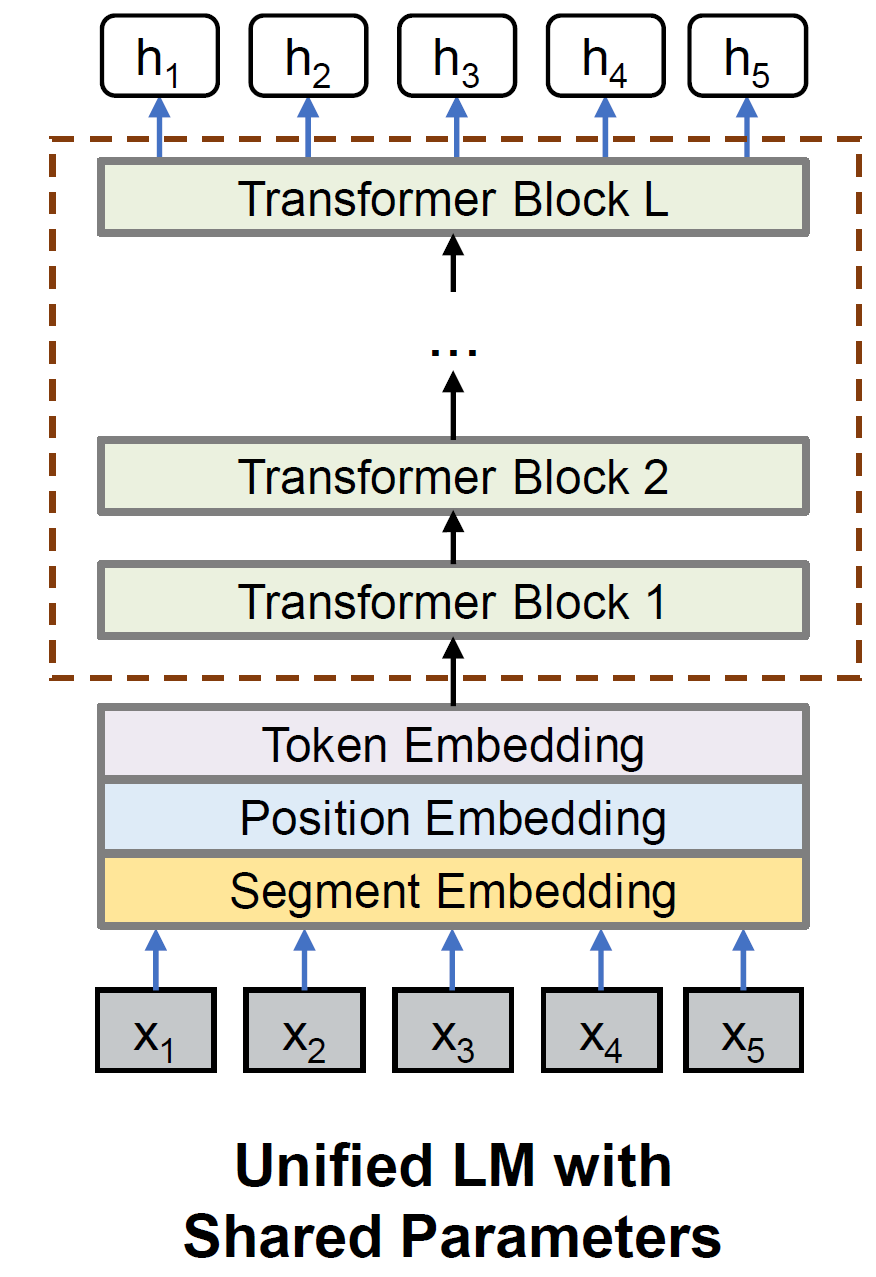 70% positions are masked
Output tokens for the masked positions are decoded all at once
Ground-truth is used for other positions
No propagation of uncertainty
Forward Propagation
54
. Moreover,
since a previously sampled token will not affect the result of a future
token, the uncertainty introduced by sampling will no longer
propagate to future tokens. As a result, many suboptimal actions are
avoided and the exploration strategy becomes much more effective
Masked-Sequence Policy Gradient (MPG)
Issues of classical policy gradient:
Large computational cost
Ineffective exploration
Adds randomness and explores the action space by sampling
Propagation of uncertainty
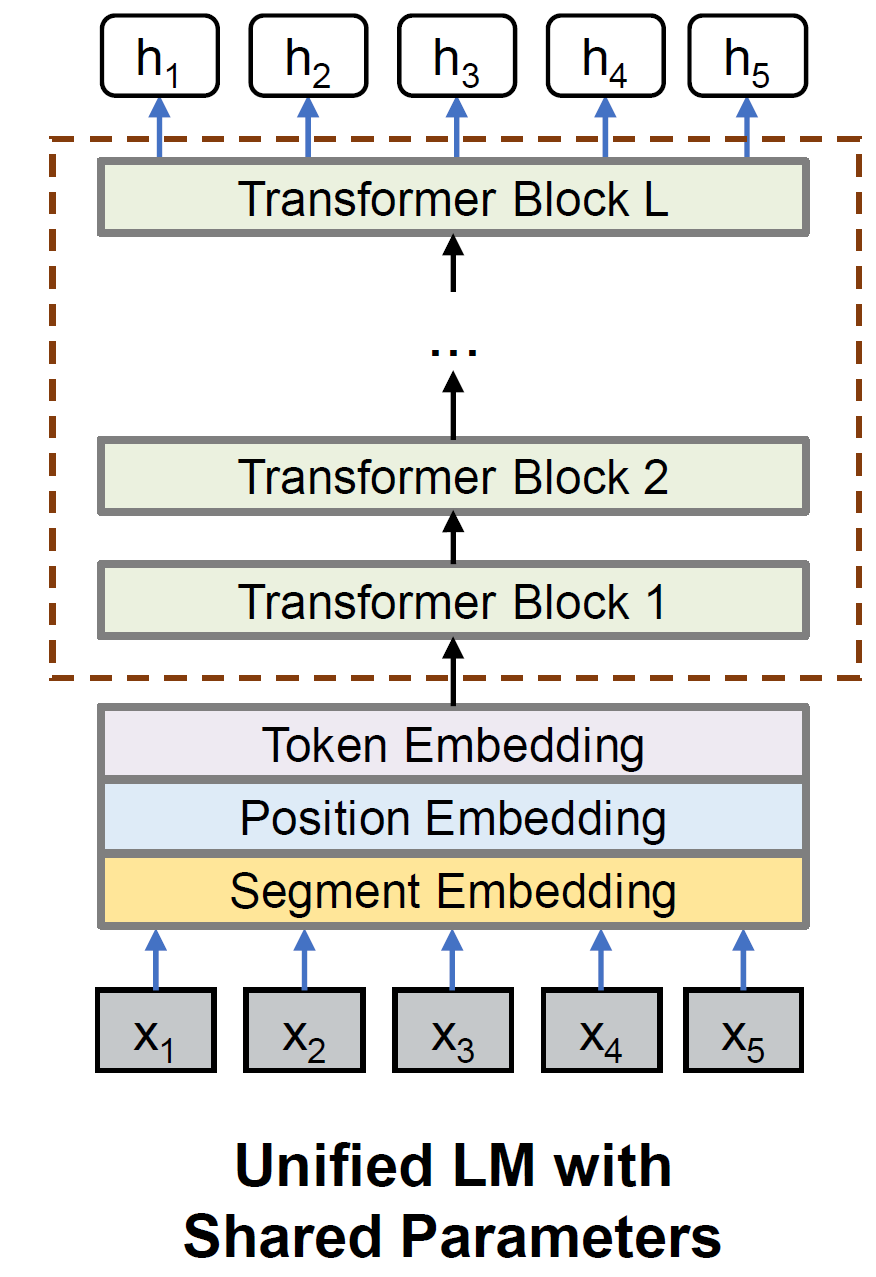 Adds uncertainty
Adds uncertainty
propagate
Spend too much time exploring suboptimal actions
55
Model-Based RL Framework
Agent
Environment
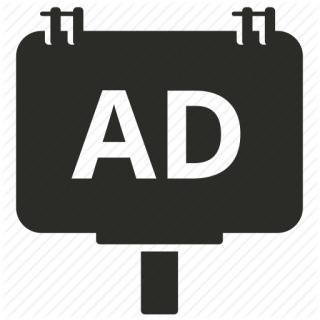 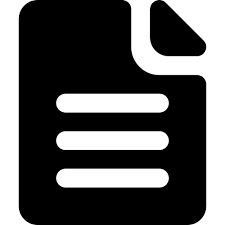 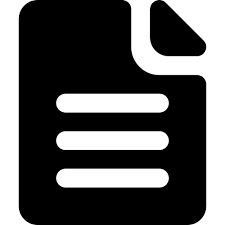 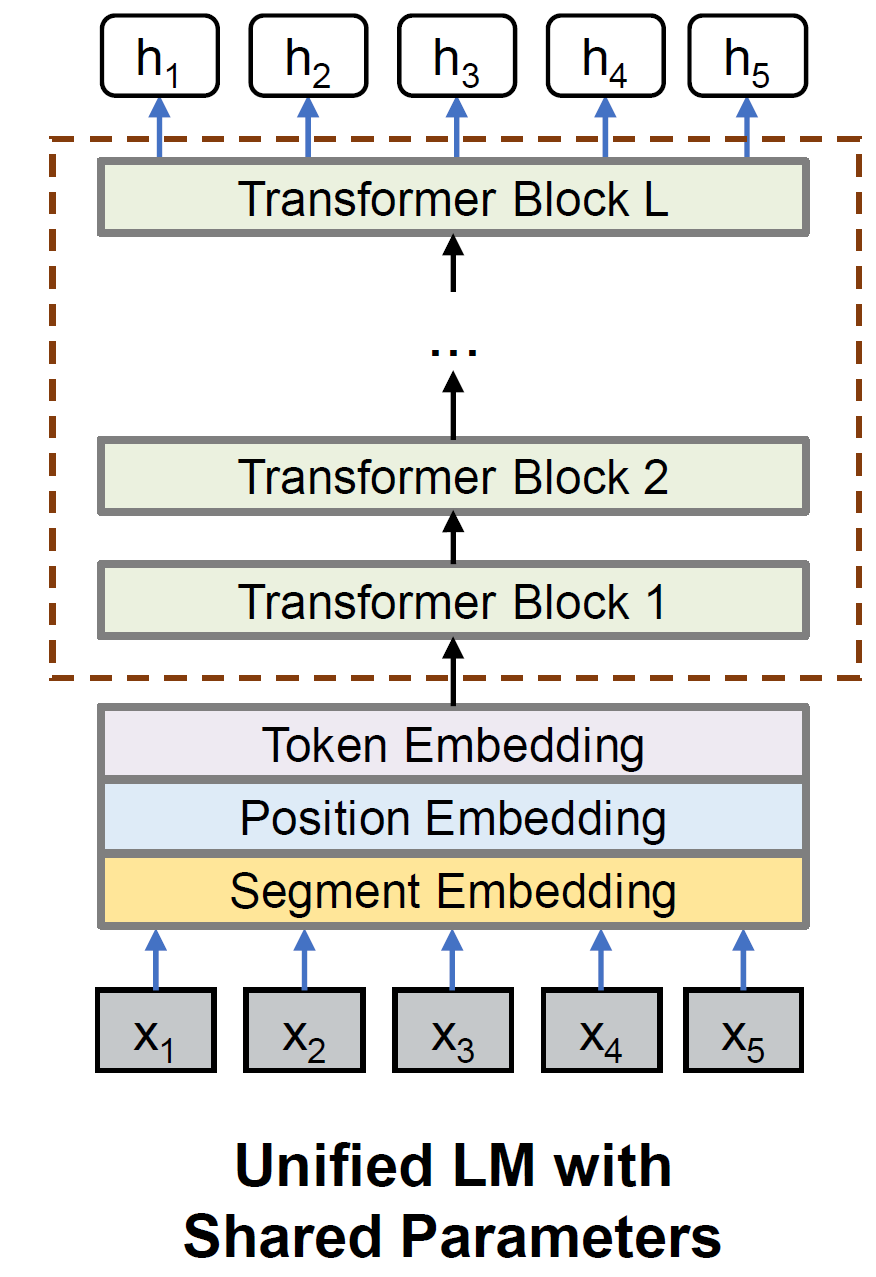 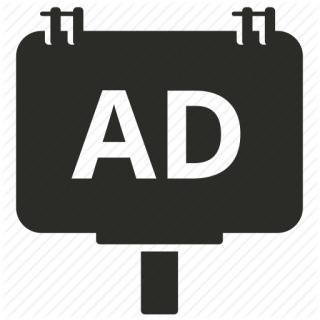 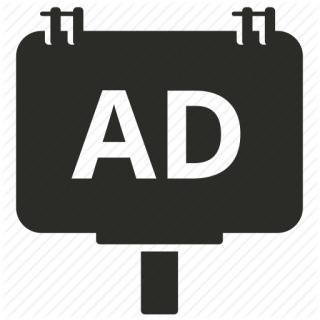 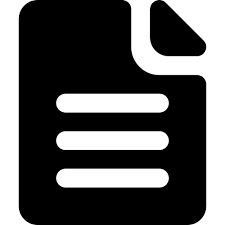 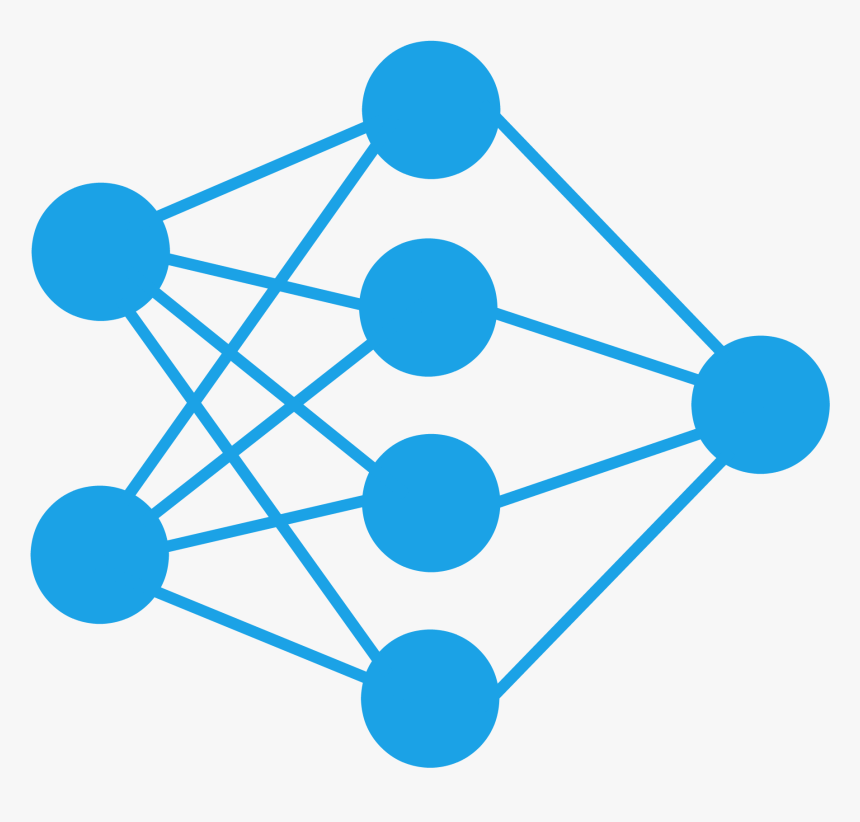 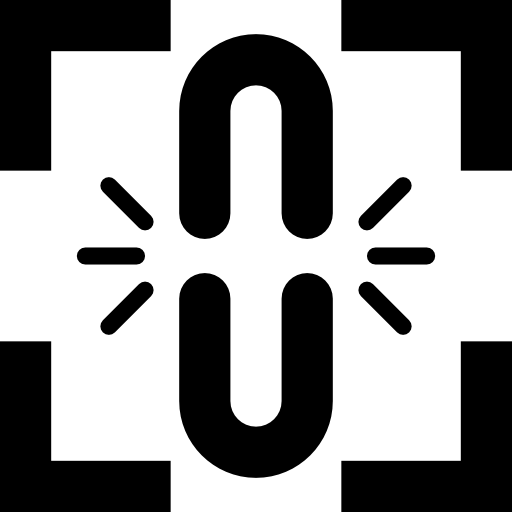 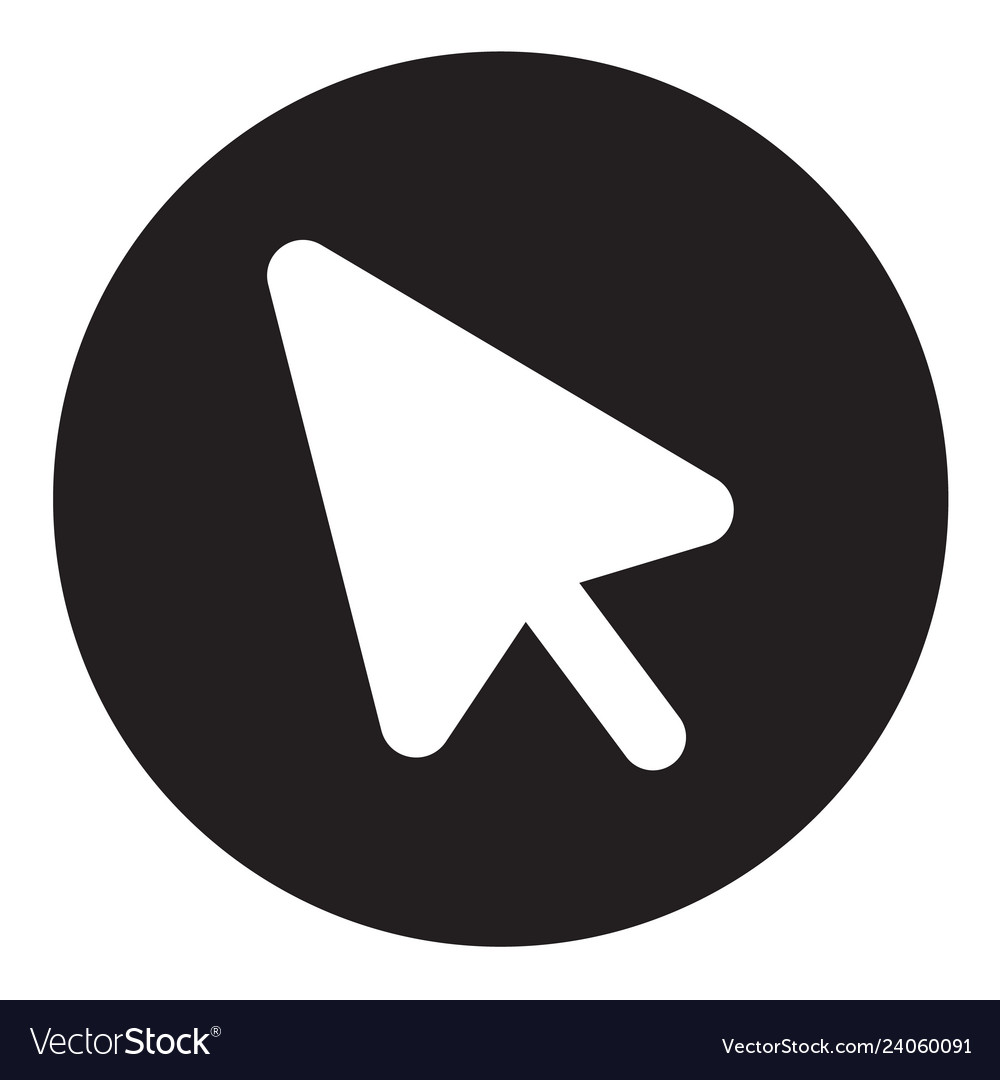 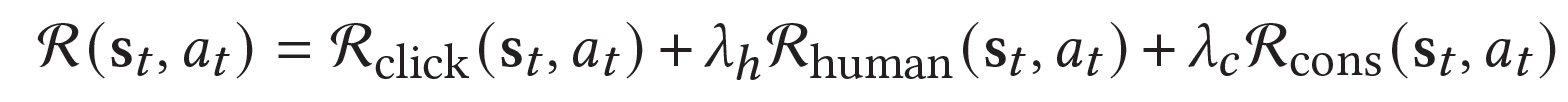 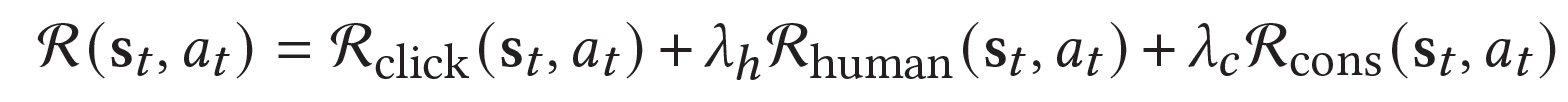 56
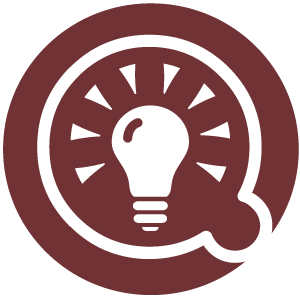 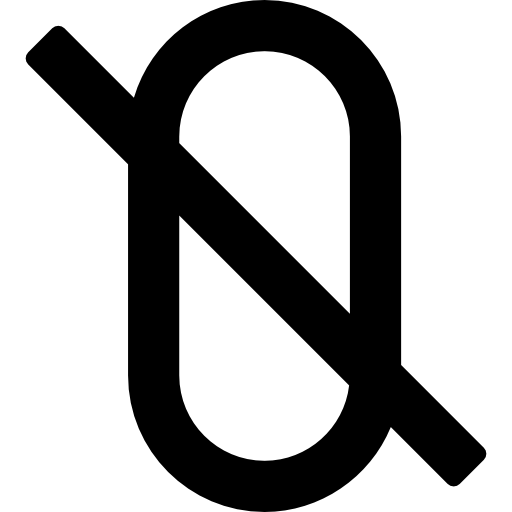 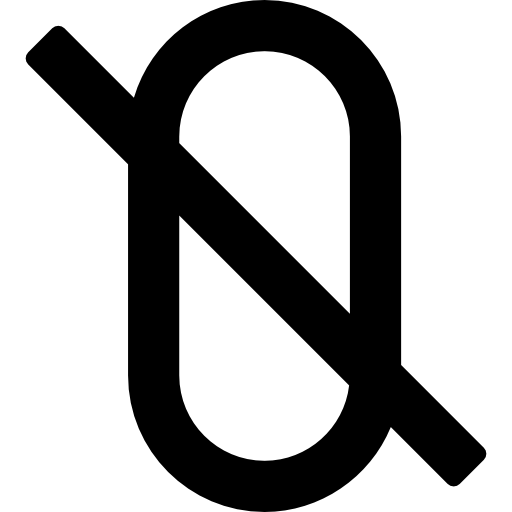 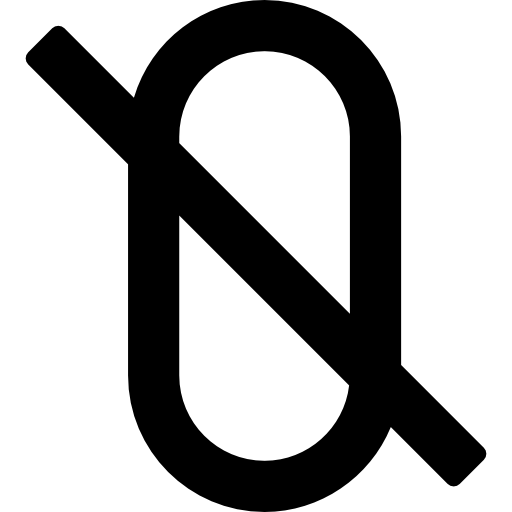 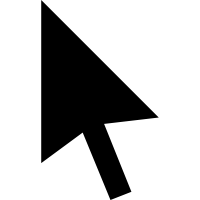 Partially generated ad
predicted
click rate
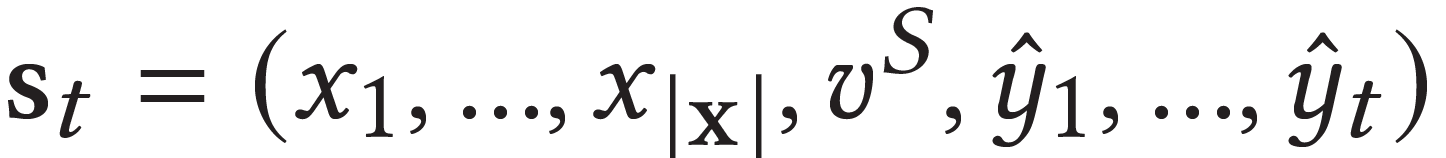 Model-Based RL Framework
Agent
Environment
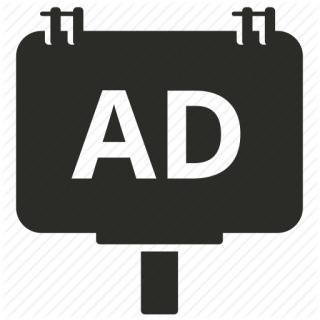 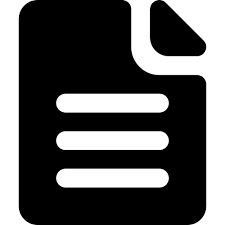 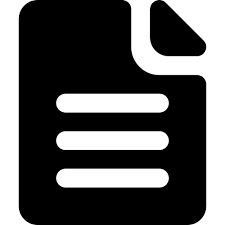 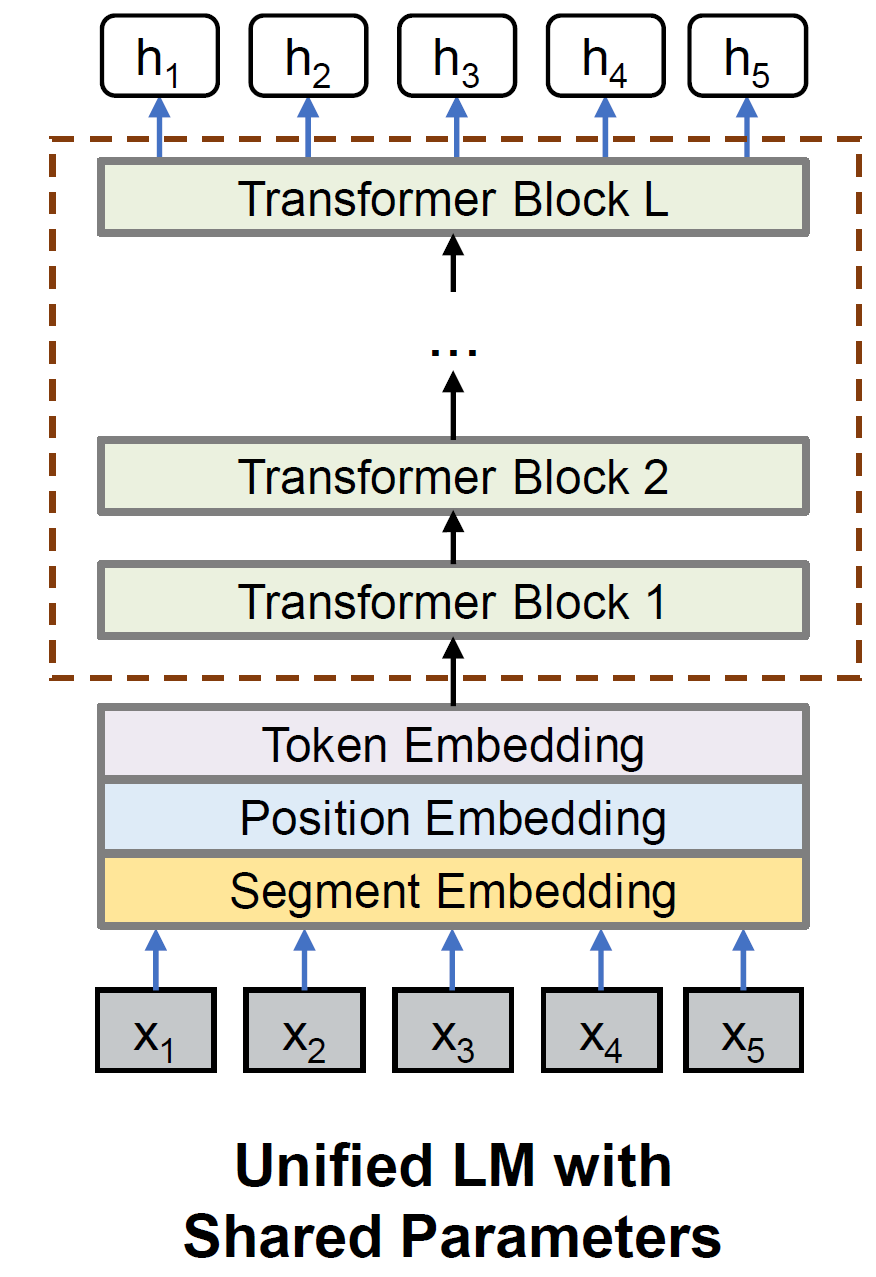 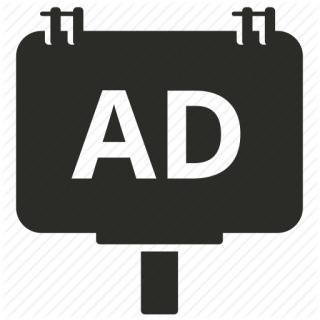 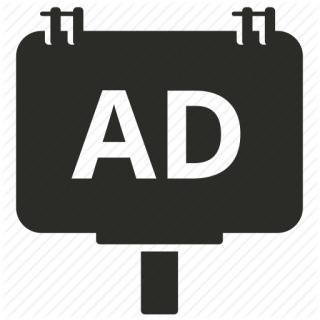 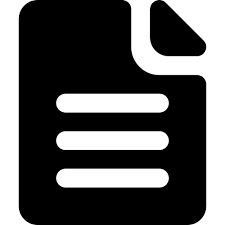 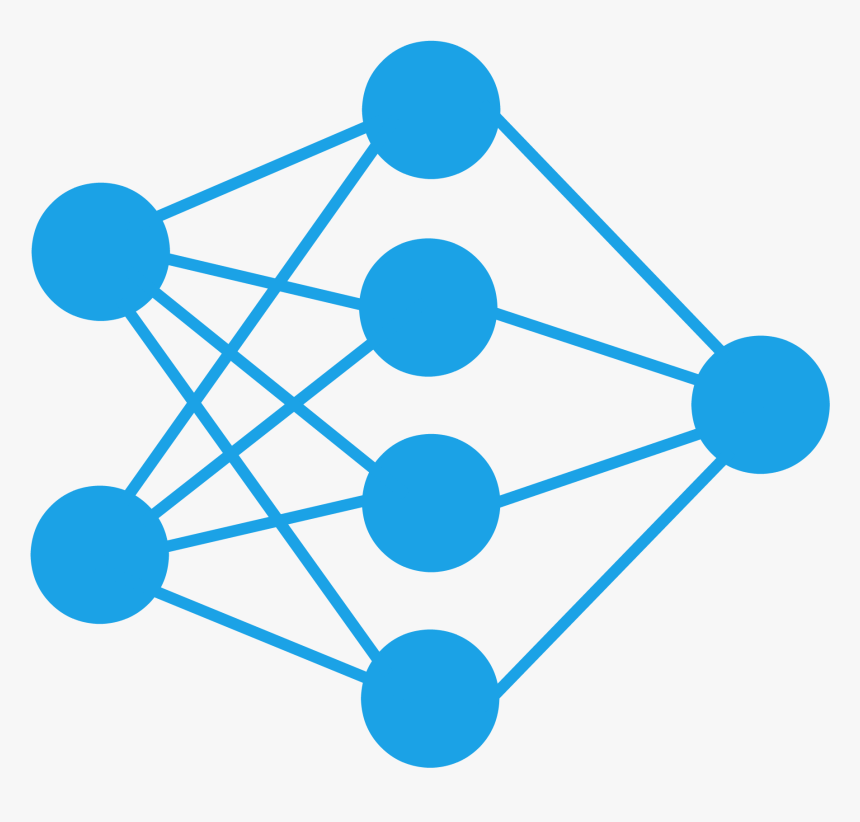 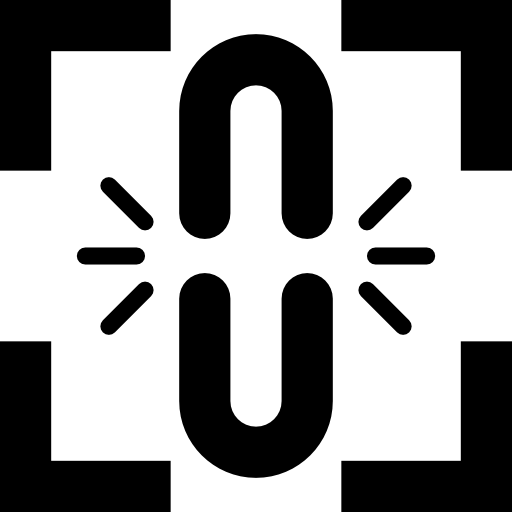 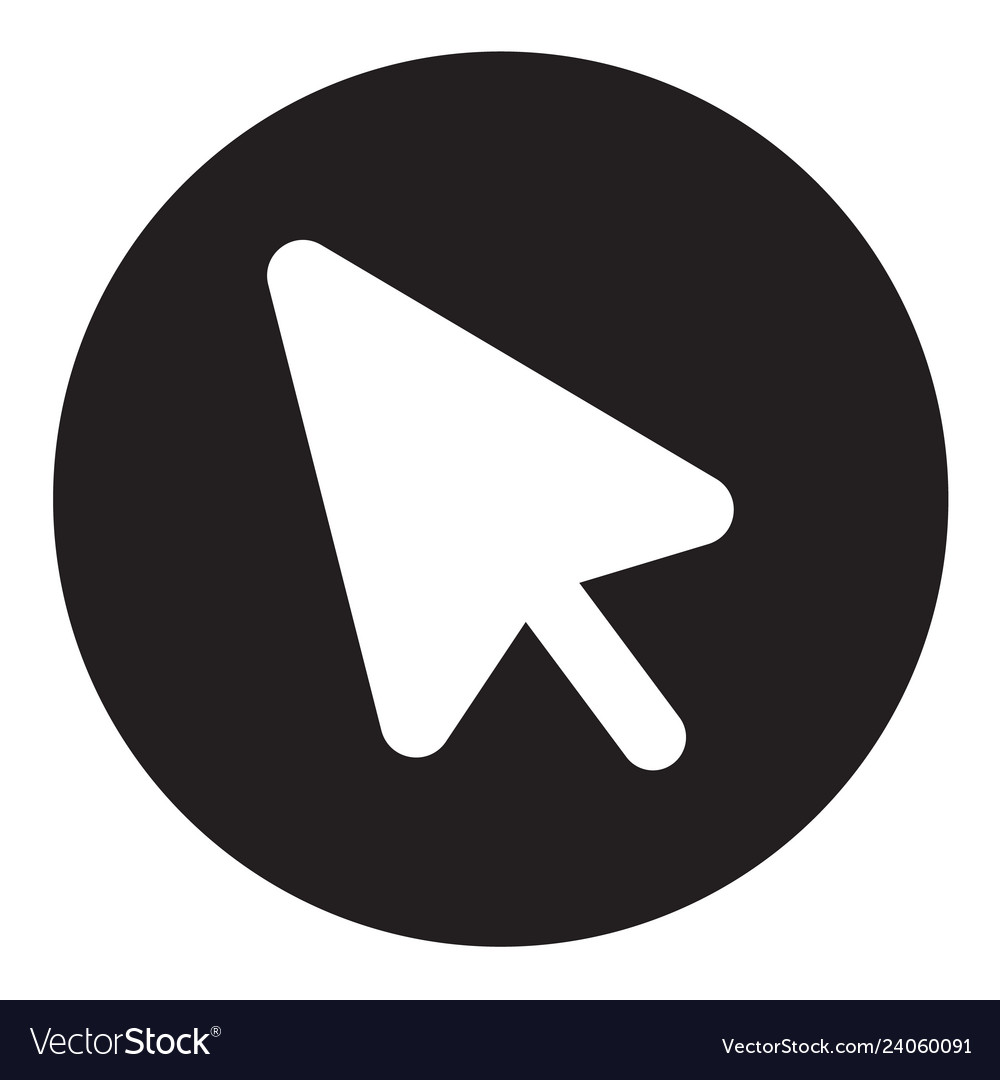 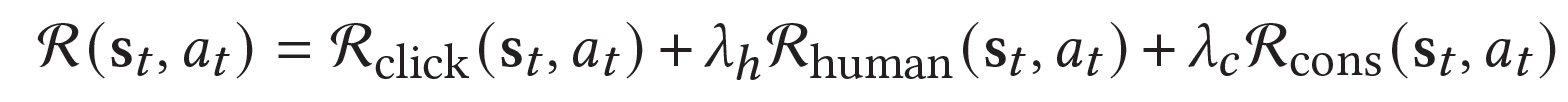 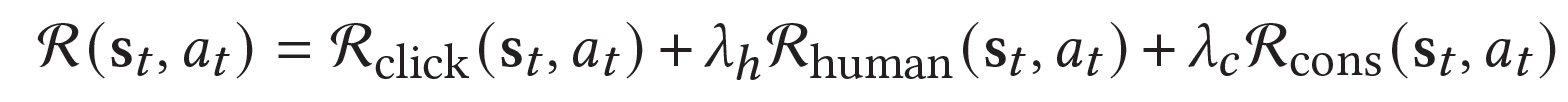 57
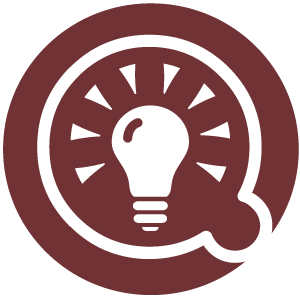 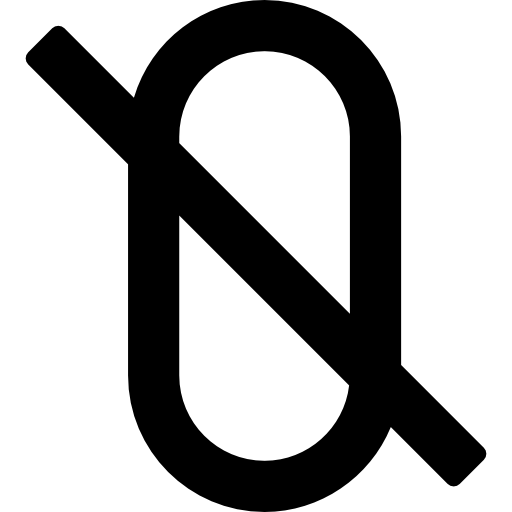 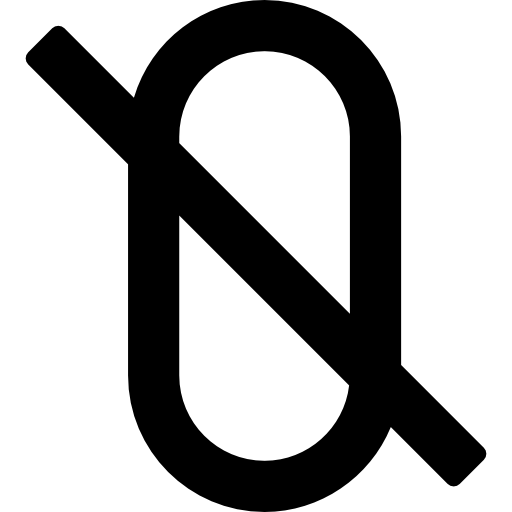 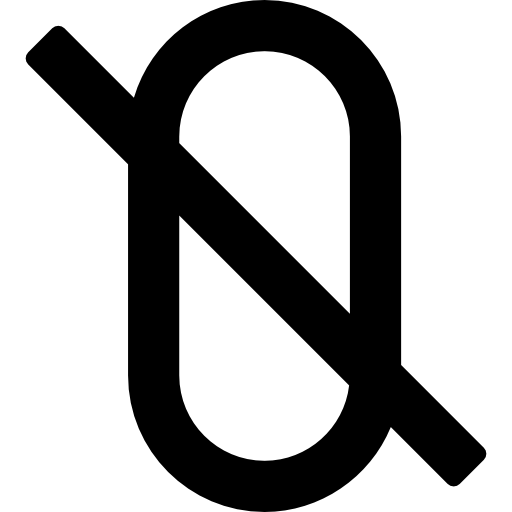 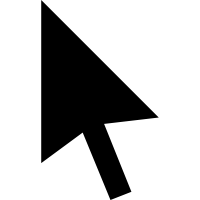 Partially generated ad
predicted
click rate
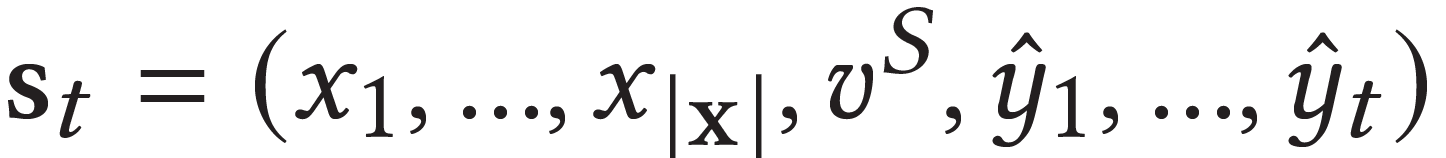